漢字書き順教材東京書籍 3年（2）
視覚障害児の発達と教育の探求
佐島研究室
Office Sashima
東京書籍 3年生の漢字一覧（1/2）
上巻
何をしているのかな　　　　　　　　　　　　葉 使
くらべてみよう　　　　　　　　　　　　　　表 所
すいせんのラッパ　　　　　　　　　　　　　起 面 向 緑 感 豆 様 物 岸
図書館へ行こう　　　　　　　　　　　　　　館 習
国語じてんの使い方を知ろう　　　　　　　　意 味 漢 開 落 着 駅 和
自然のかくし絵　　　　　　　　　　　　　　身 役 調 育 守 動 持 章 号 返 題 植
漢字の表す意味　　　　　　　　　　　　　　曲 板 皿 委 員 発 血
メモを取りながら話しを聞こう　　　　　　　取 局 配 住 酒
調べて書こう、わたしのレポート　　　　　　由 庭 路 整 研 究 油
はりねずみと金貨　　　　　　　　　　　　　拾 投 進 屋 実 度 暗 苦 事 世 界
慣用句を使おう　　　　　　　　　　　　　　次 遊 速 央
「ほけんだより」を読みくらべよう　　　　　仕 勉 温 部 宿 湯 泳 氷
紙ひこうき・夕日がせなかをおしてくる　　　詩 陽 負
グループの合い言葉をきめよう　　　　　　　運 練 始 終
サーカスのライオン　　　　　　　　　　　　化 寒 鉄 真 客 服 送 院 皮 受 消 荷 想 定 予
くわしく表す言葉　　　　　　　　　　　　　主 追 坂
想像を広げて物語を書こう　　　　　　　　　助 美 都 悲 悪
東京書籍 3年生の漢字一覧（2/2）
本資料
下巻
パラリンピックが目指すもの　　　　　　　　指 者 平 転 球 乗 等 筆 横 反 期 帳 君 秒
話したいな、わたしのすきな時間　　　　　　集 代 深 安 全 第 宮
案内の手紙を書こう　　　　　　　　　　　　相 命 流 商 県 区 丁
漢字の読み方　　　　　　　　　　　　　　　炭 問 暑 列 談
モチモチの木　　　　　　　　　　　　　　　両 死 鼻 神 祭 歯 医 薬 箱 他 有 申 打 童
自分の考えを伝えよう　　　　　　　　　　　礼 旅 島 湖 族 放 銀
本をしょうかいしよう　　　　　　　　　　　庫 係
俳句に親しもう　　　　　　　　　　　　　　短 注 待 畑
心が動いたことを詩で表そう　　　　　　　　決 勝
言葉でつたえ合う　　　　　　　　　　　　　港
人をつつむ形ー世界の家めぐり　　　　　　　写 根 羊 式 登 飲 農 橋 業 軽 洋 昭 倍
外国のことをしょうかいしよう　　　　　　　州 品
ゆうすげ村の小さな旅館　　　　　　　　　　息 階 重 去 昔 幸 急 具 福 病
漢字の組み立てと意味　　　　　　　　　　　柱 笛 波 級
パラリンピックが目指すもの
あたらしい漢字：指 者 平 転 球 乗 等 筆 横 反 期 帳 君 秒
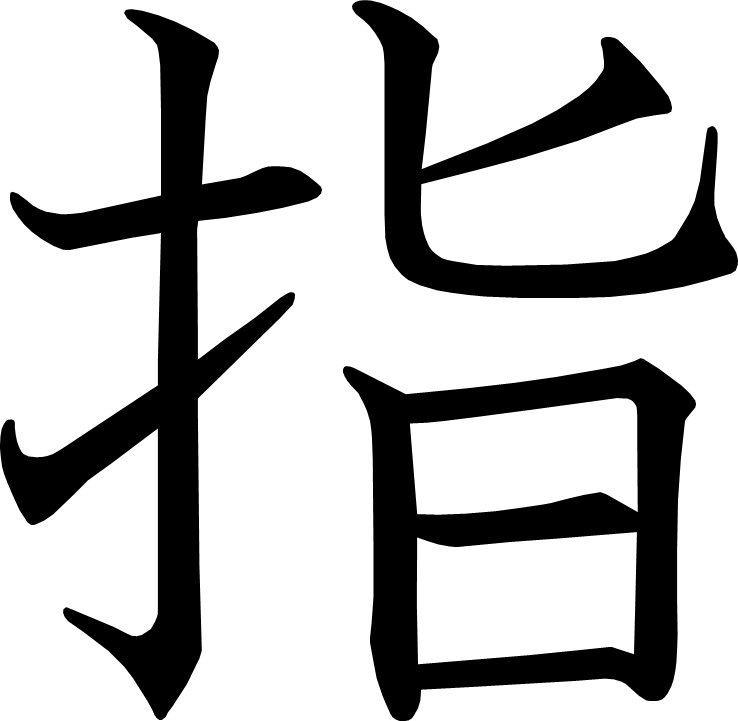 指
[Speaker Notes: 2画目を2分割
5画目を2分割]
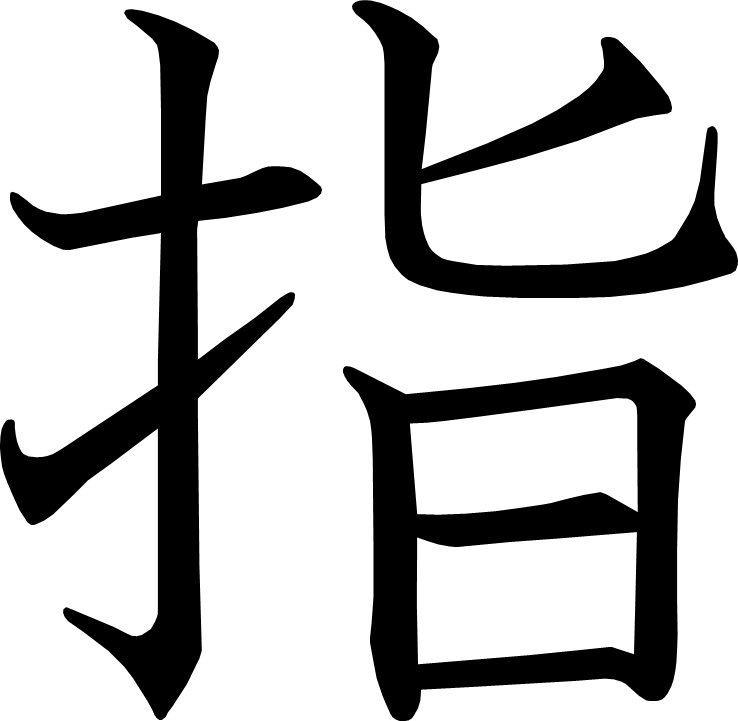 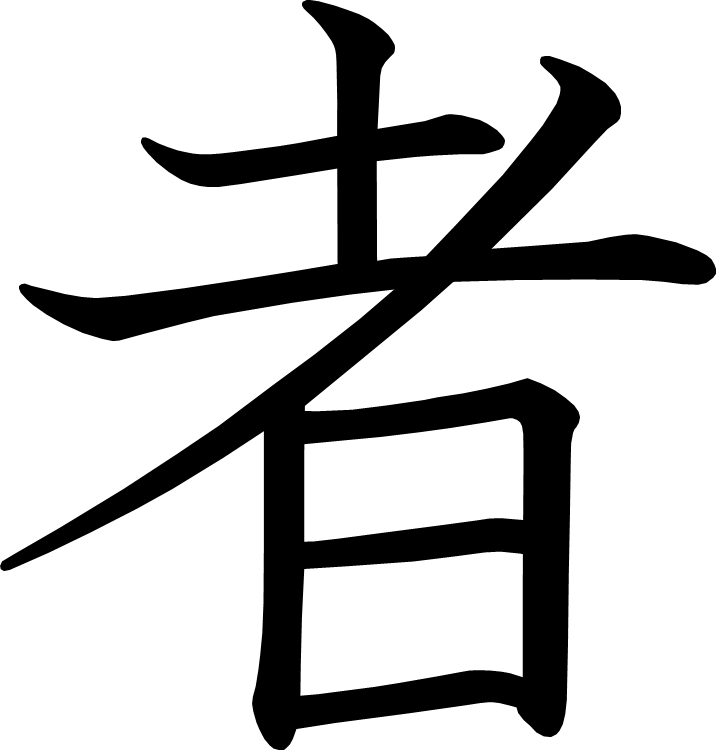 者
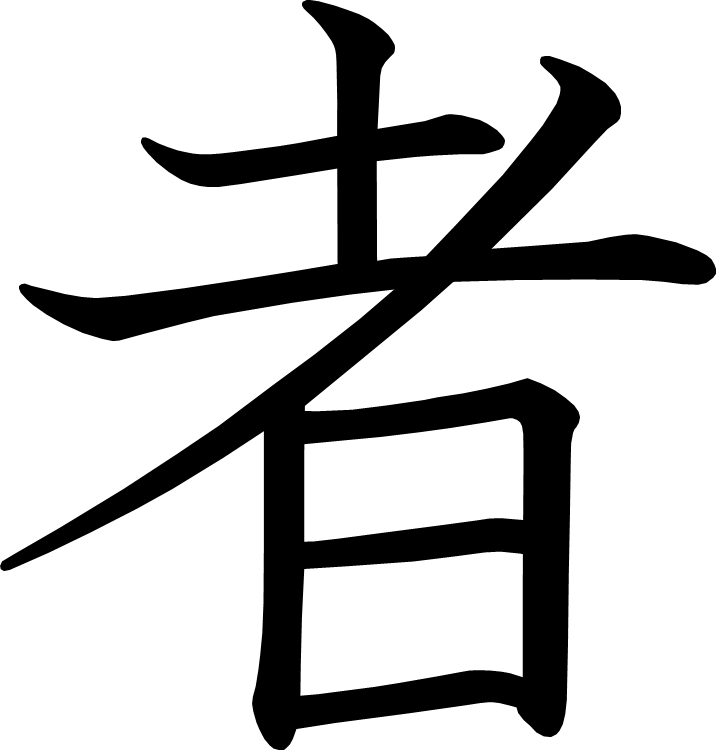 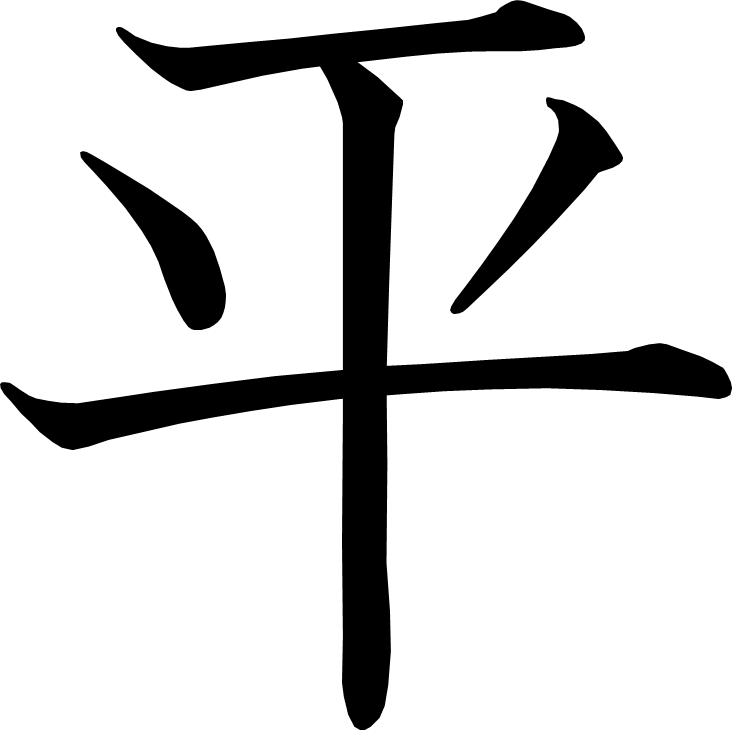 平
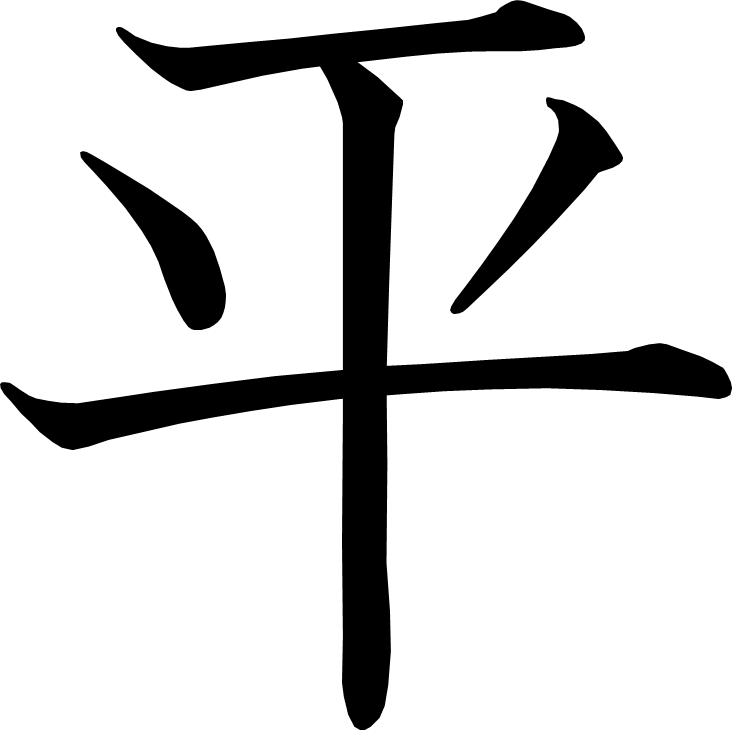 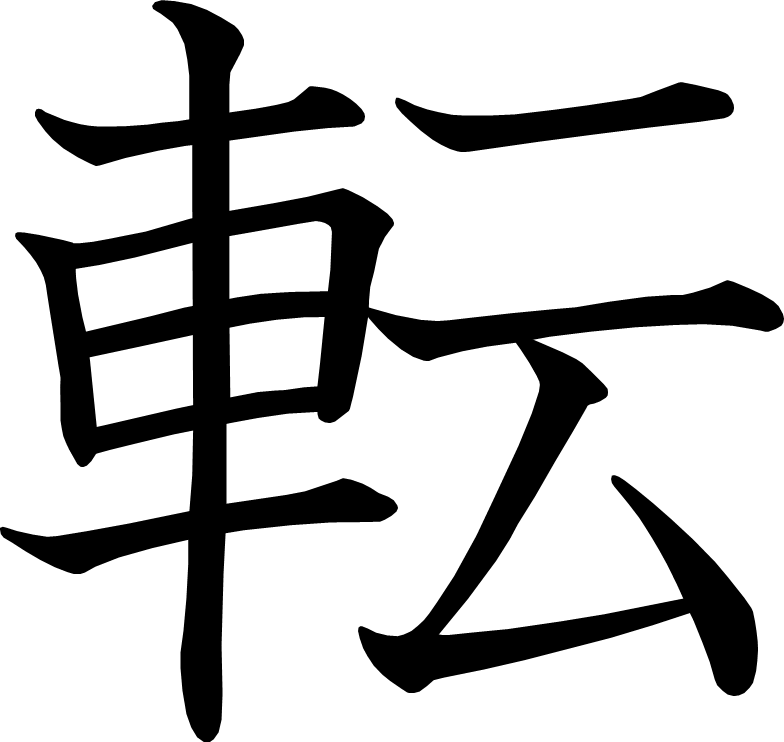 転
[Speaker Notes: 10画目を2分割]
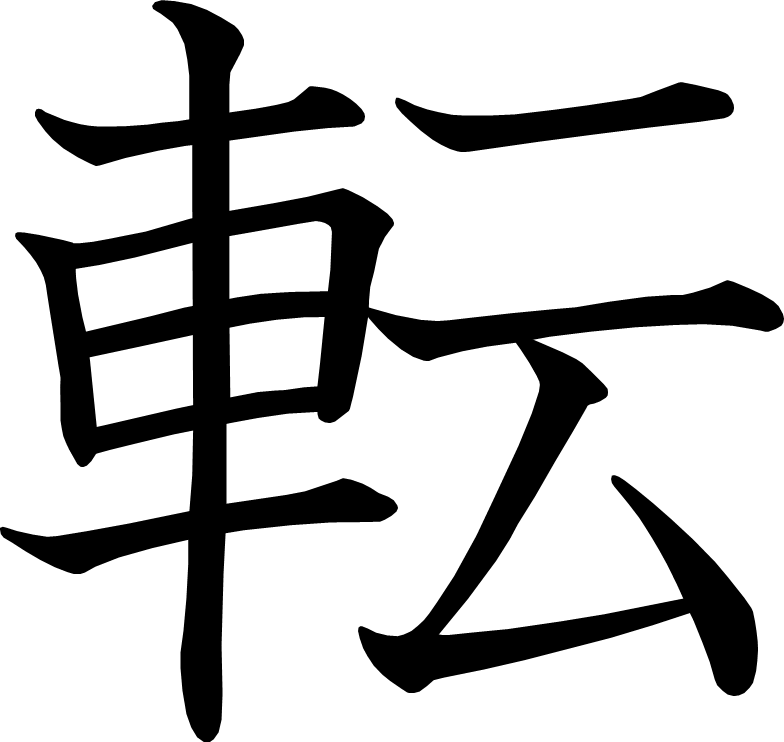 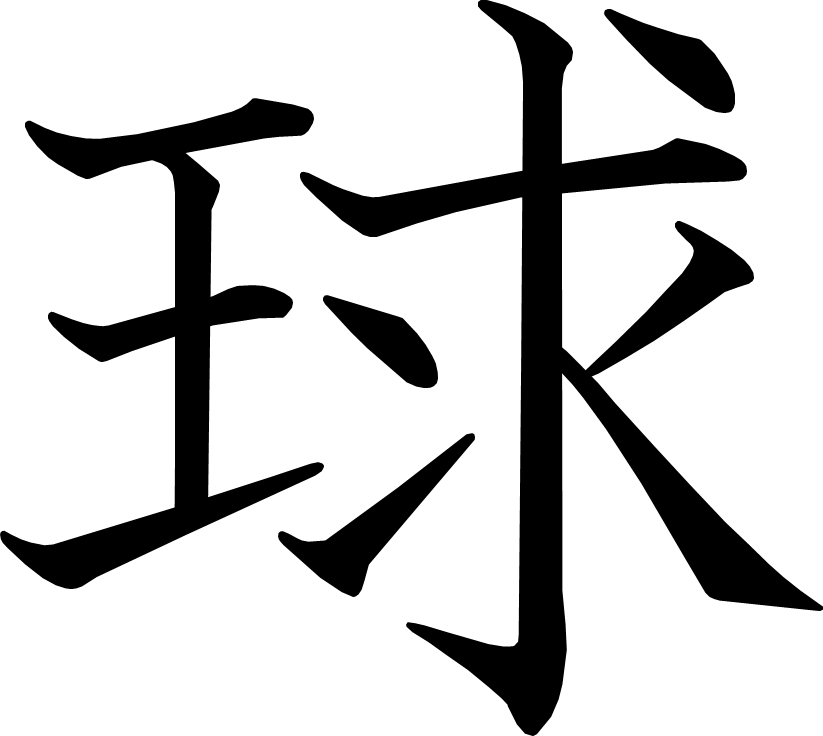 球
[Speaker Notes: 6画目を2分割
8画目を2分割]
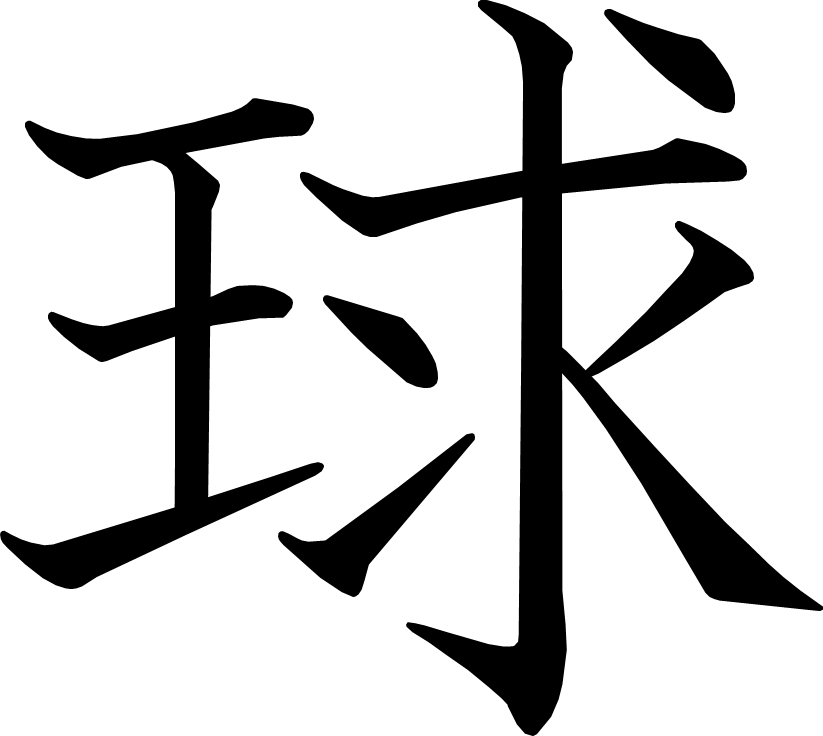 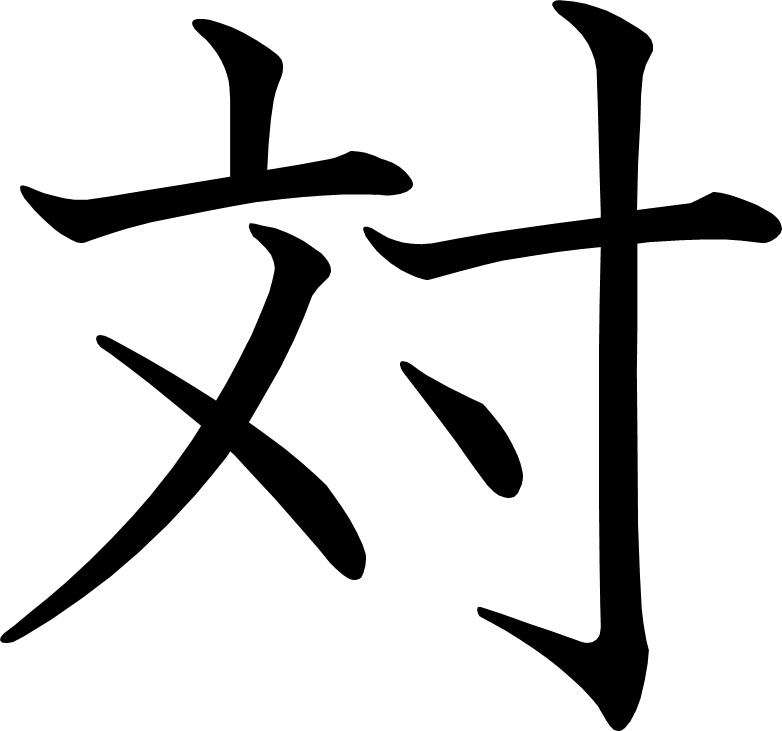 対
[Speaker Notes: 6画目を2分割]
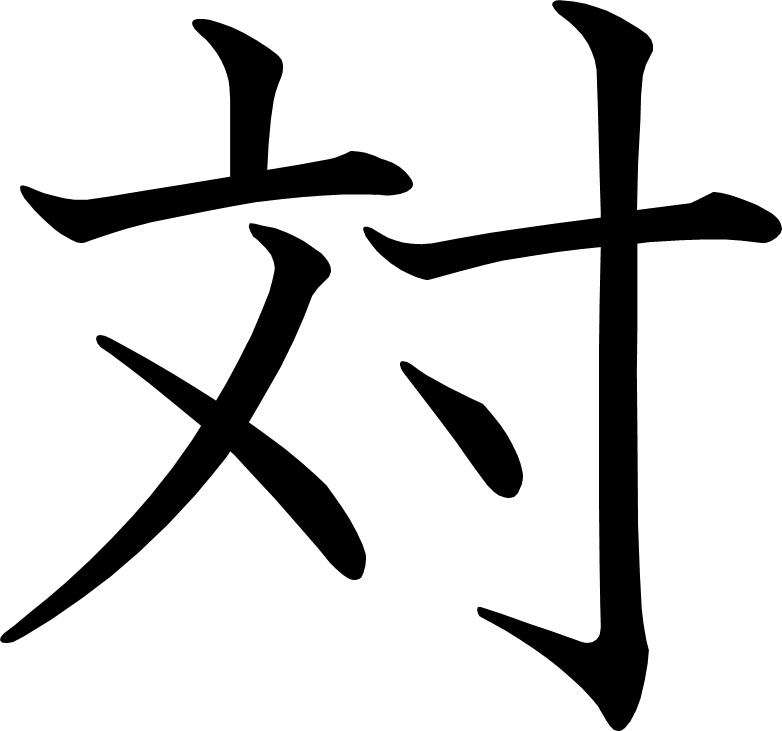 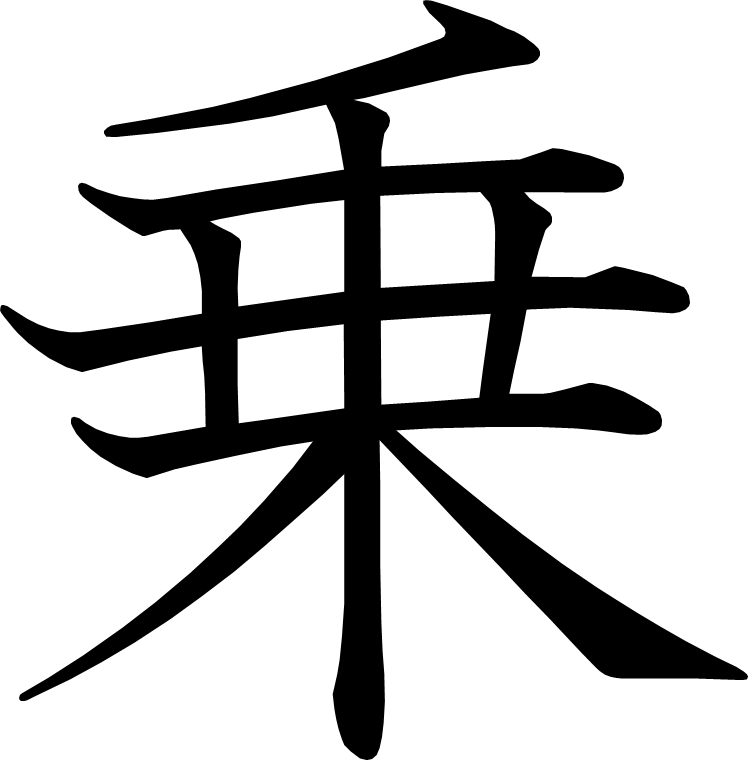 乗
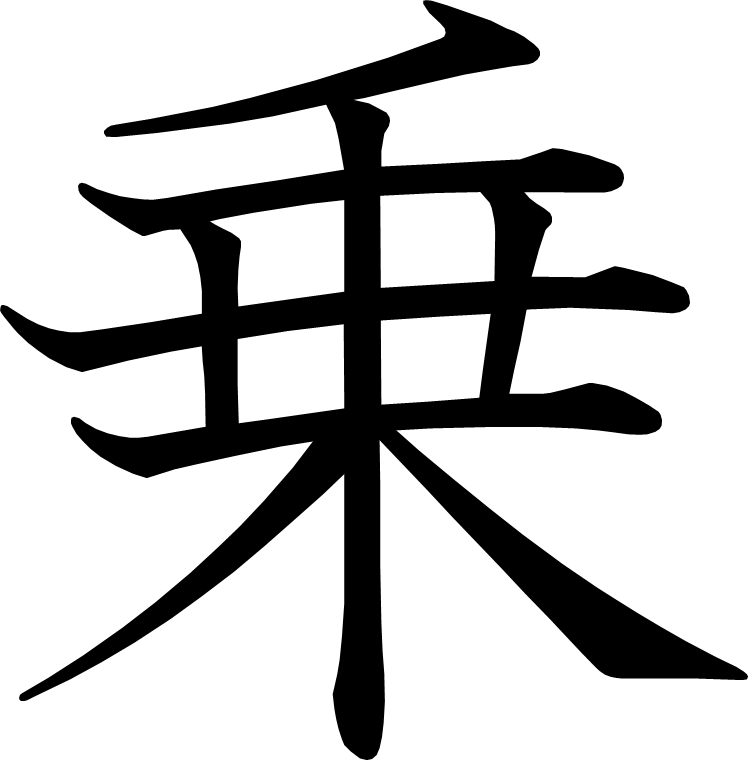 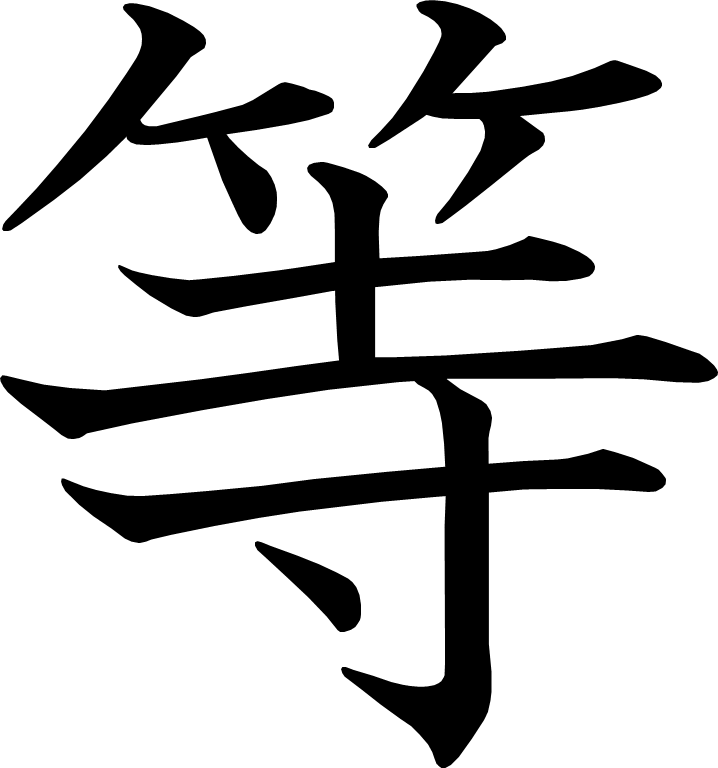 等
[Speaker Notes: 11画目を2分割]
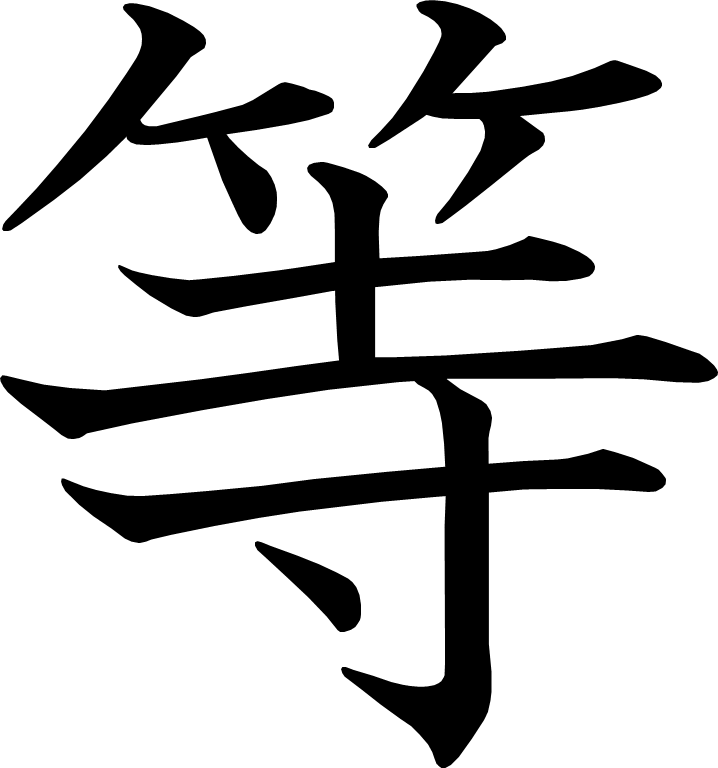 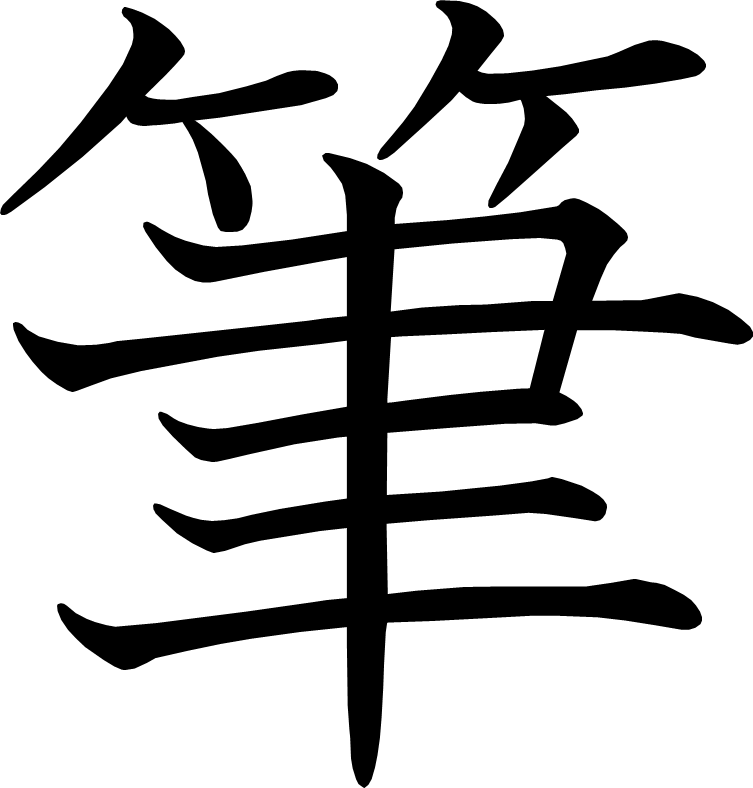 筆
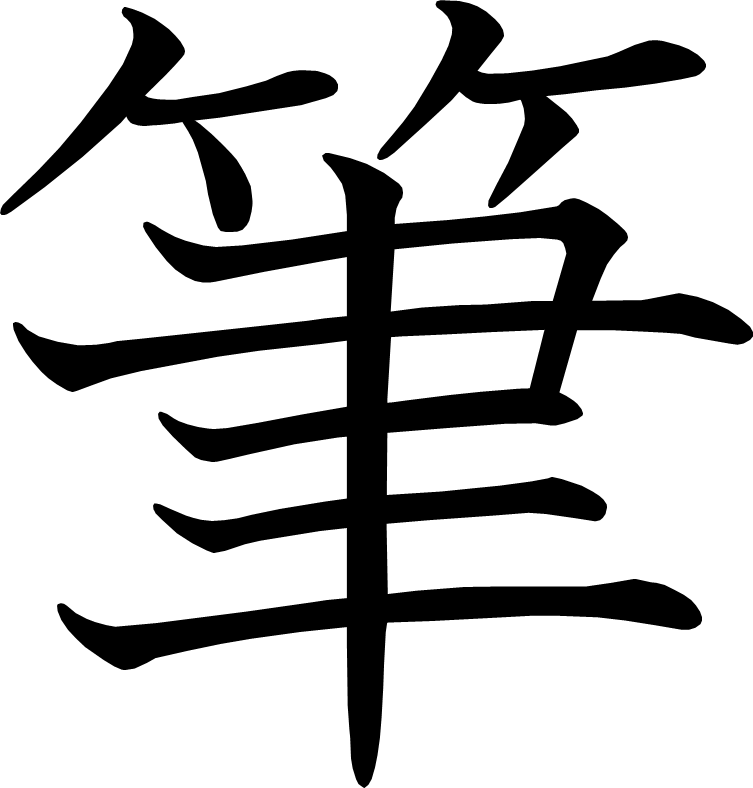 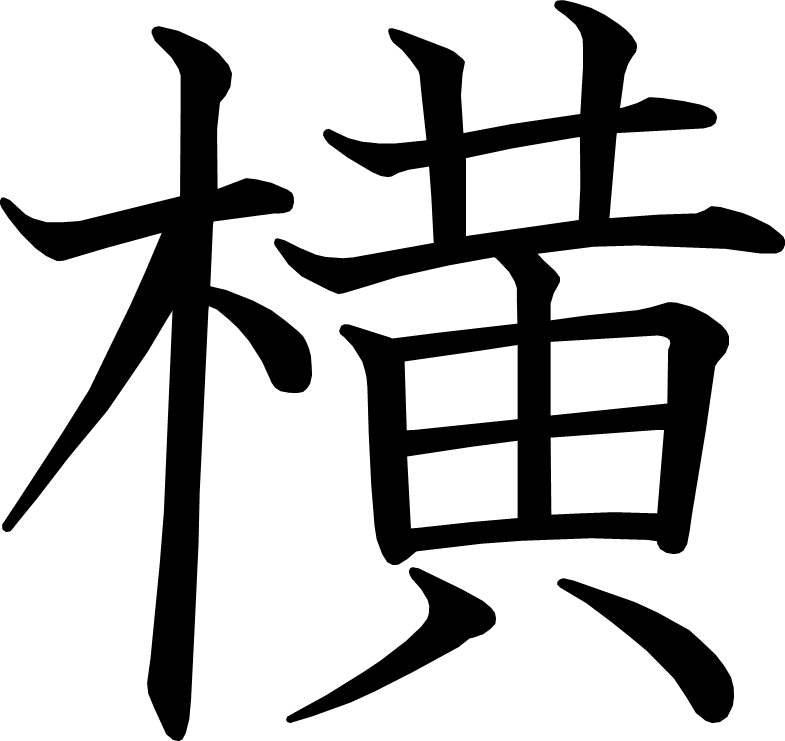 横
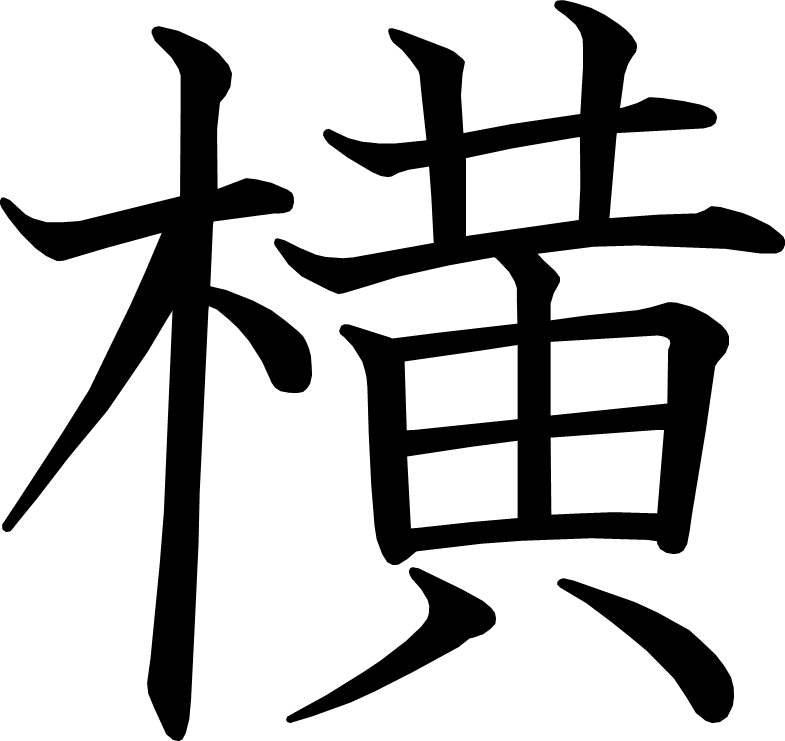 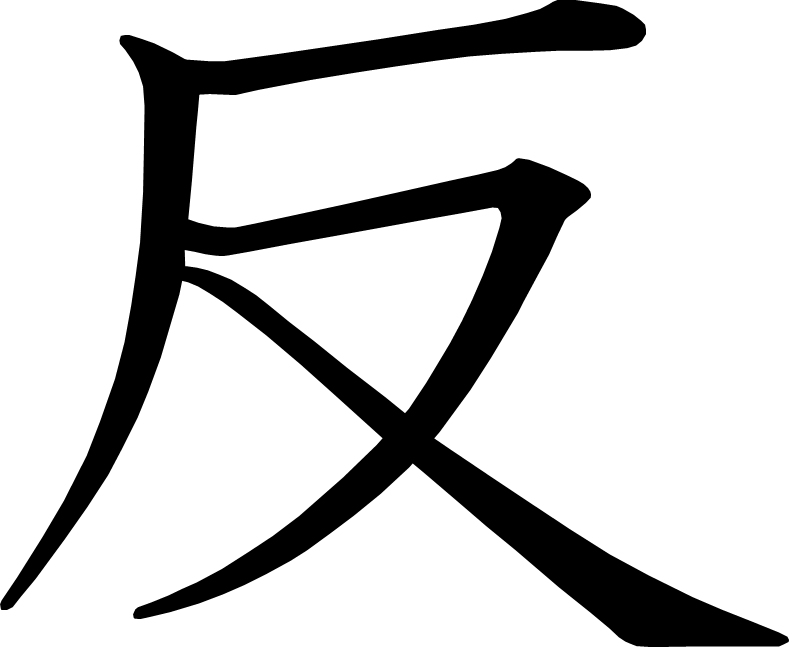 反
[Speaker Notes: 3画目を2分割]
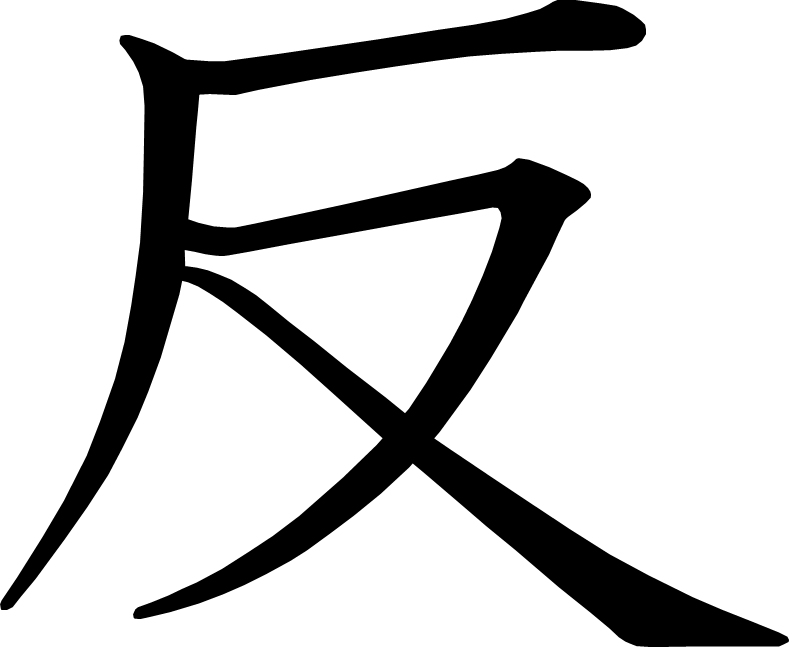 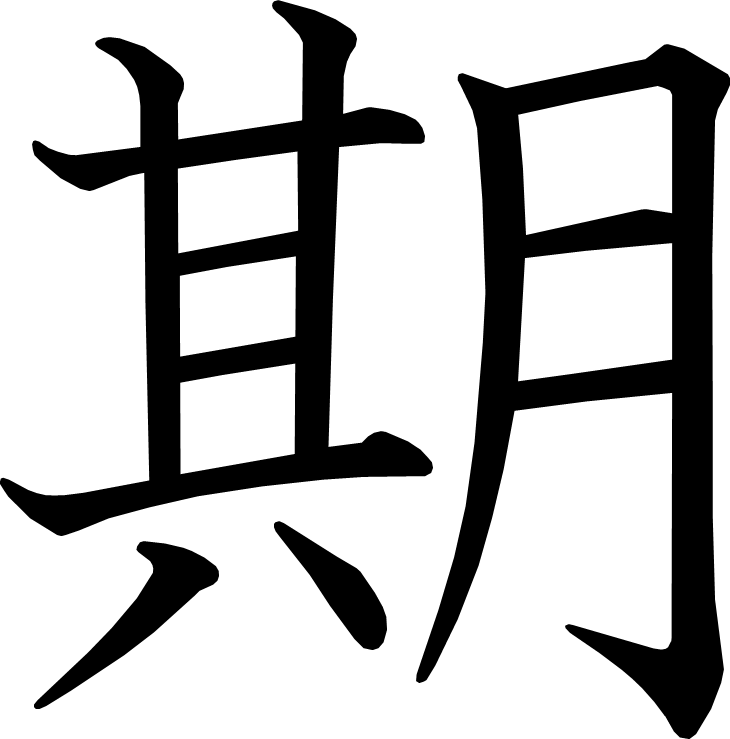 期
[Speaker Notes: 10画目を2分割]
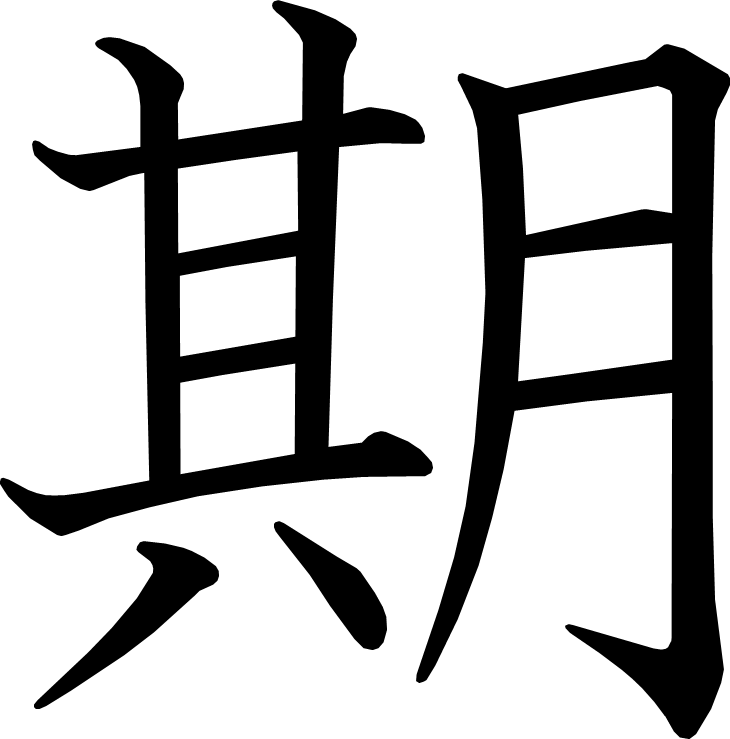 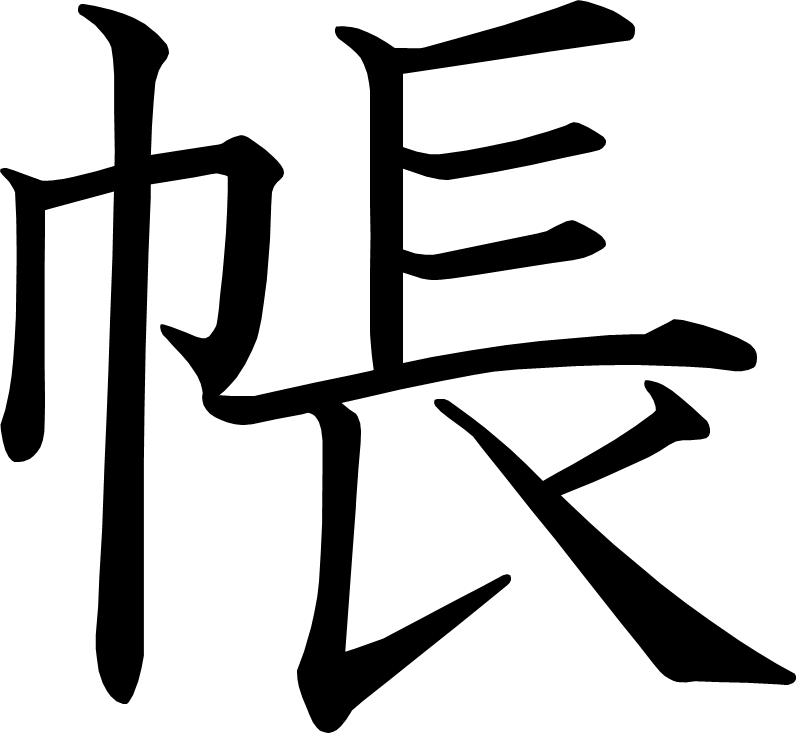 帳
[Speaker Notes: 2画目を2分割
9画目を2分割]
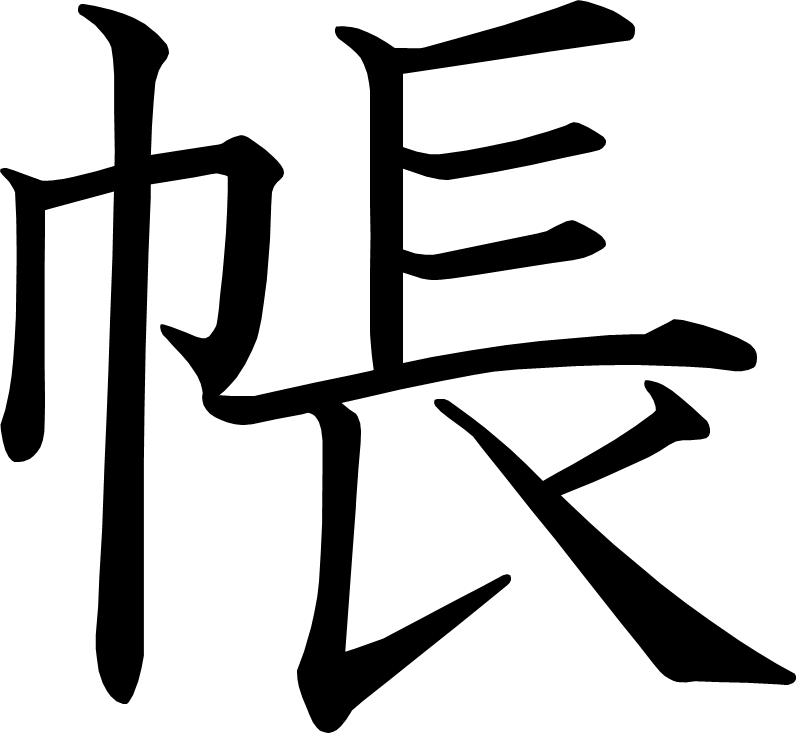 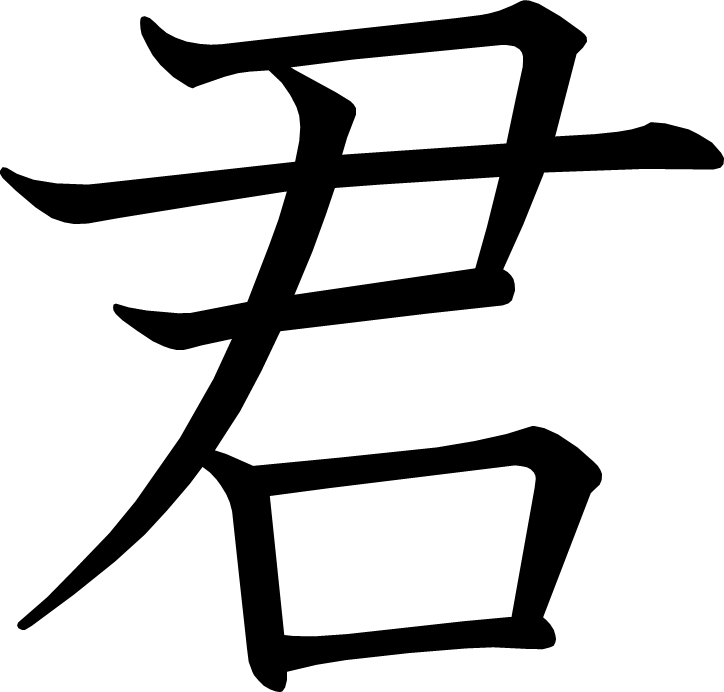 君
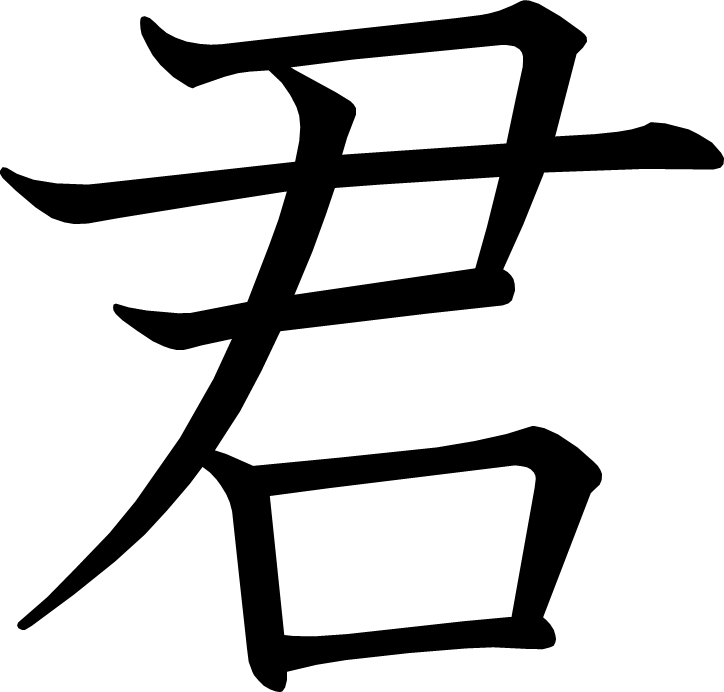 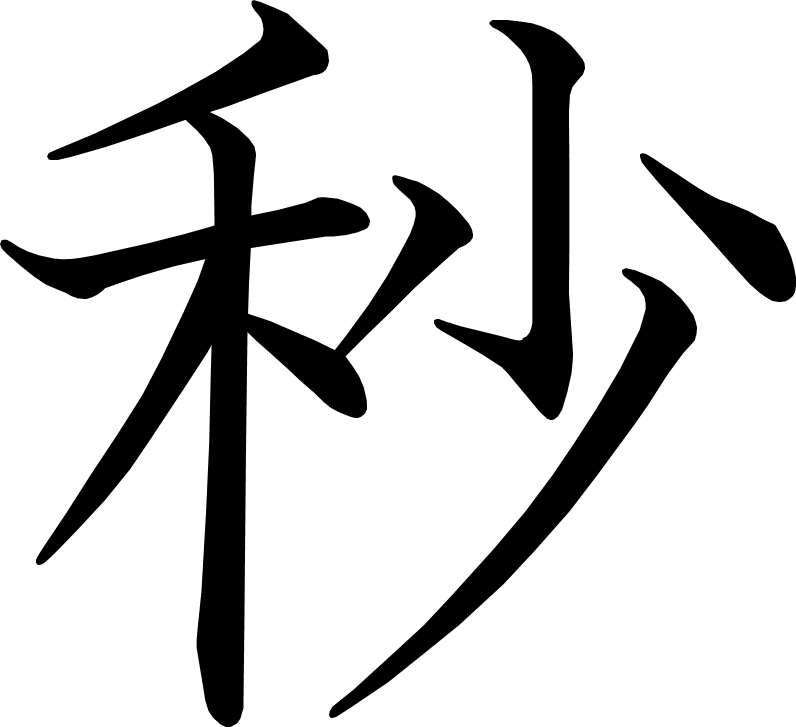 秒
[Speaker Notes: 6画目を2分割]
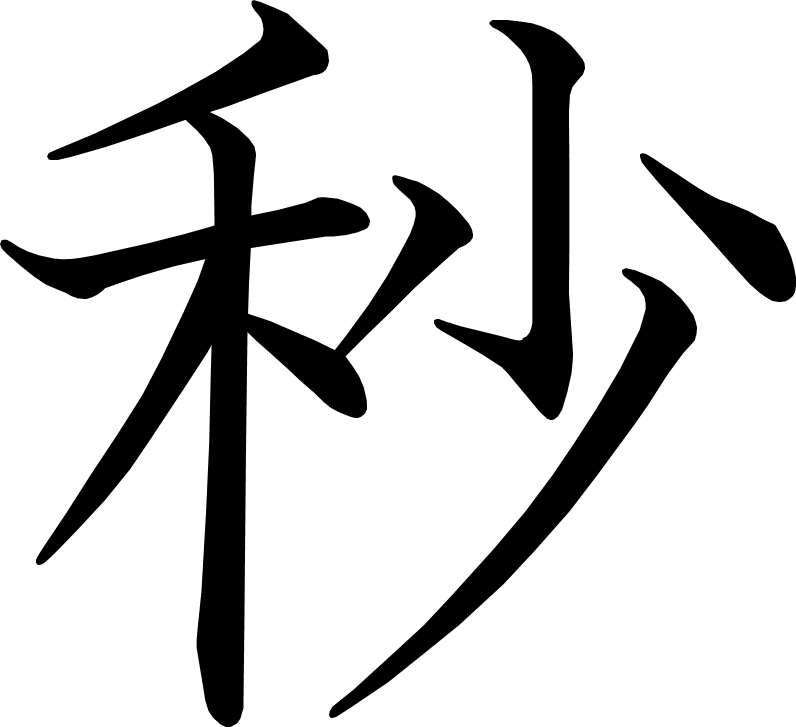 話したいな、わたしのすきな時間
あたらしい漢字：集 代 深 安 全 第 宮
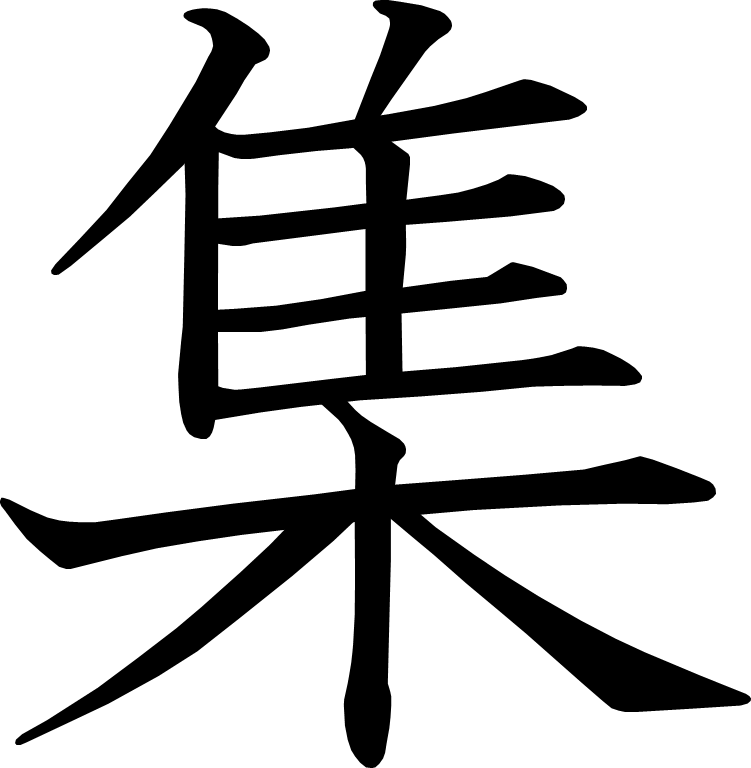 集
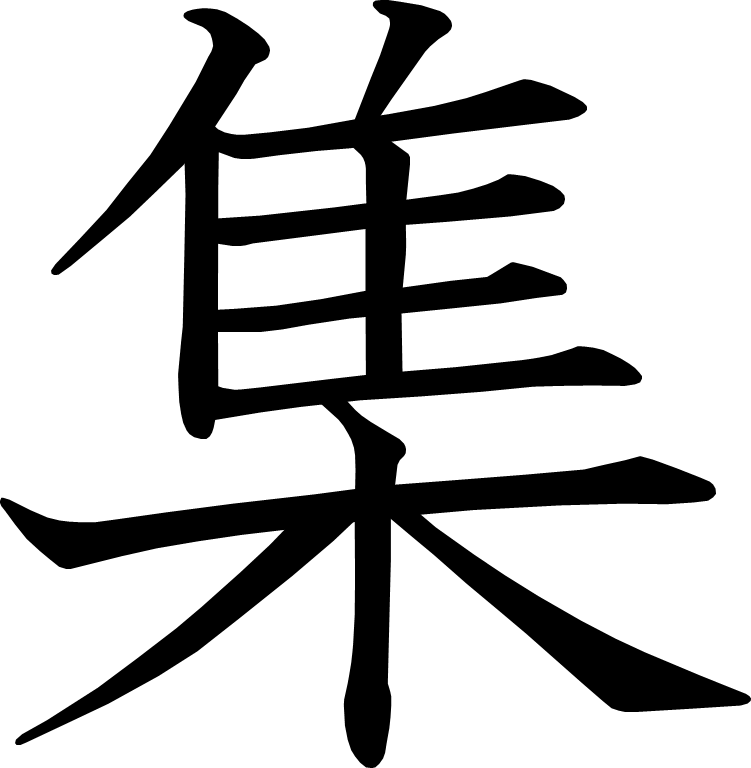 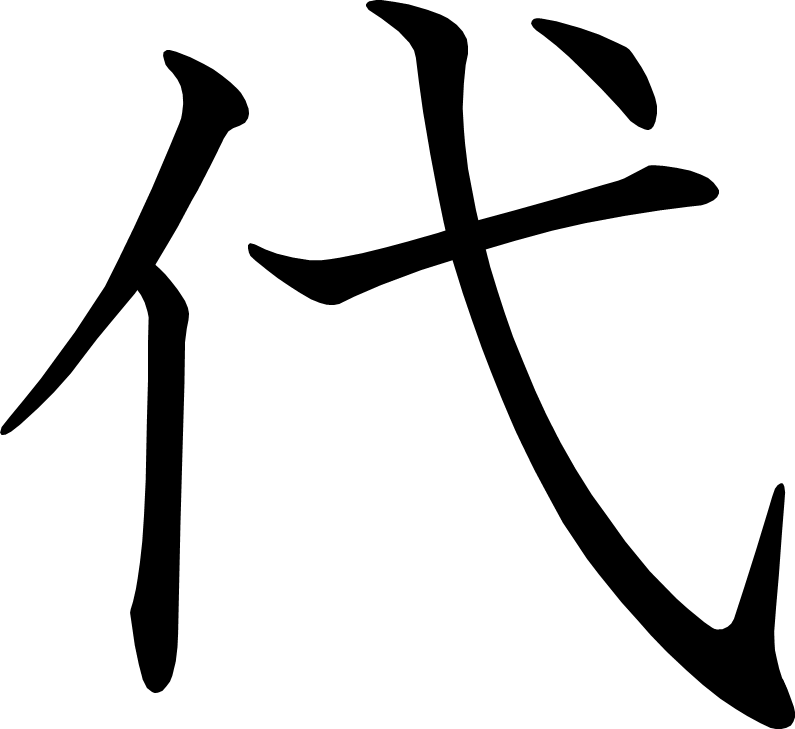 代
[Speaker Notes: 4画目を2分割]
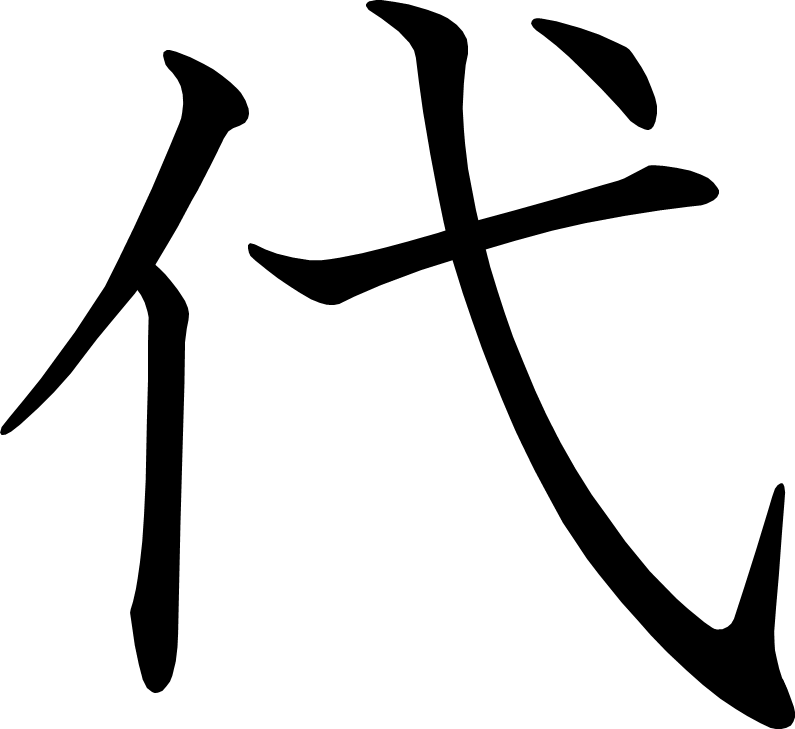 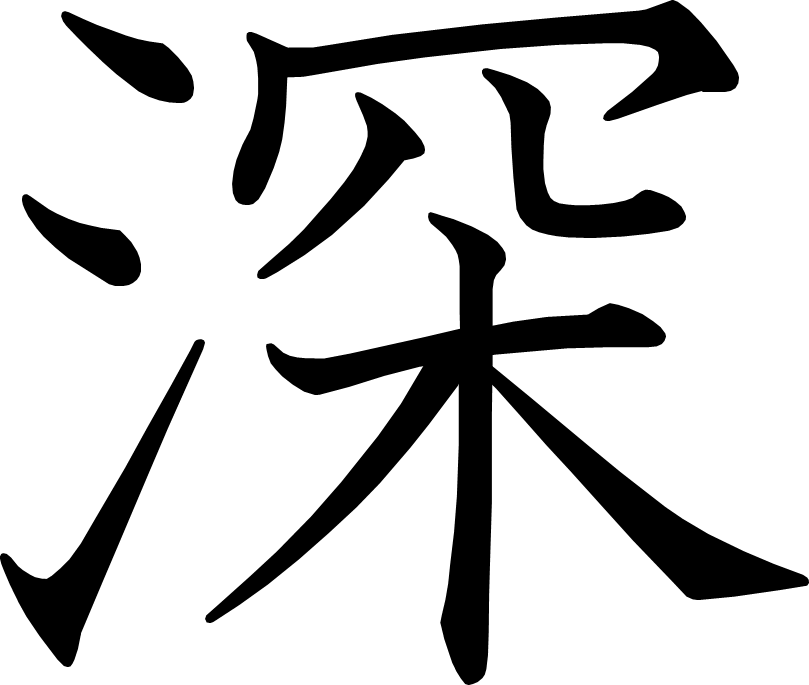 深
[Speaker Notes: 3画目を2分割
5画目を2分割]
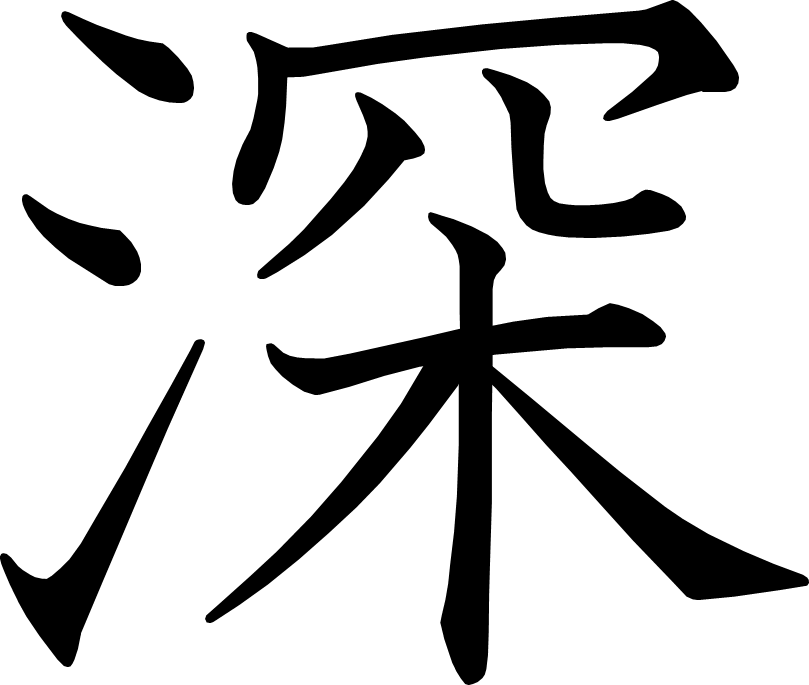 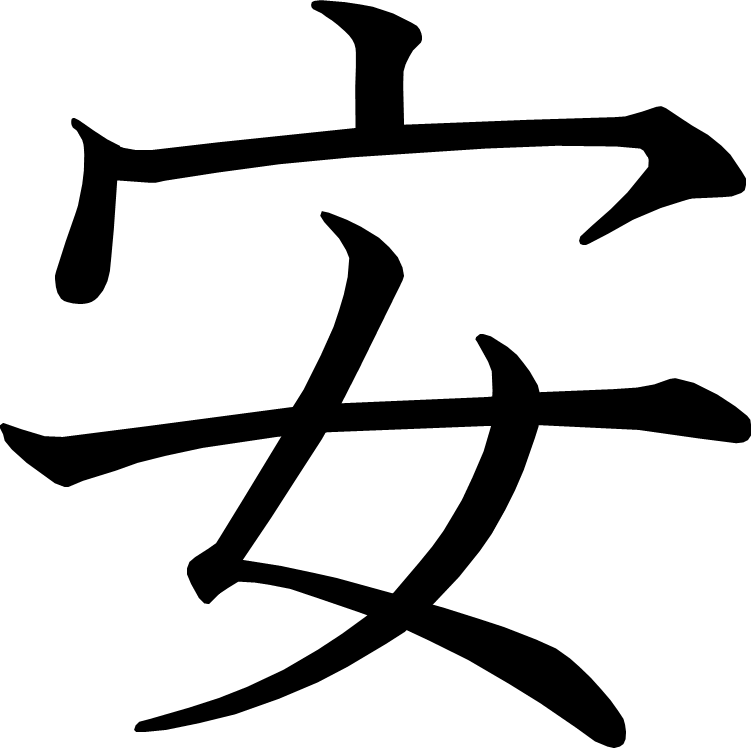 安
[Speaker Notes: 3画目を2分割
4画目を2分割]
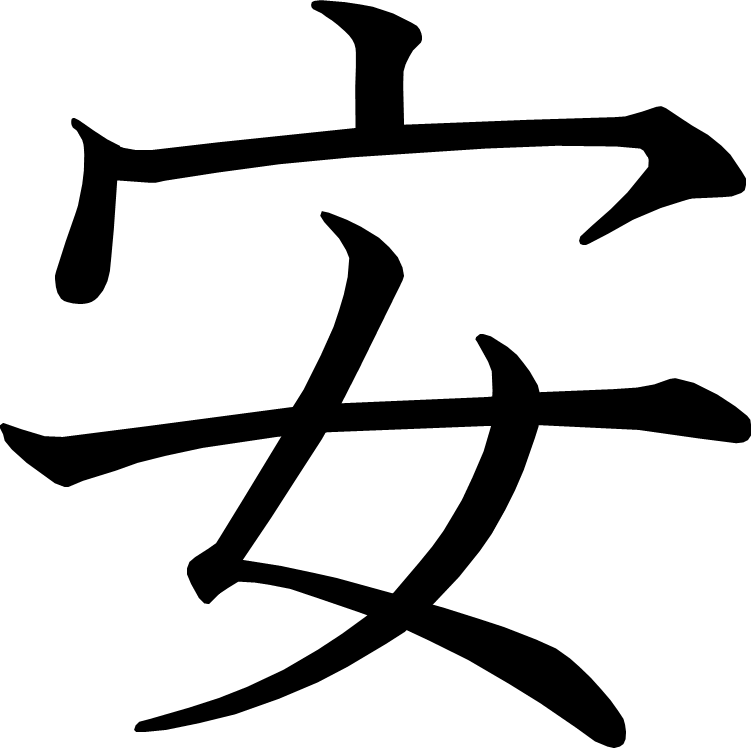 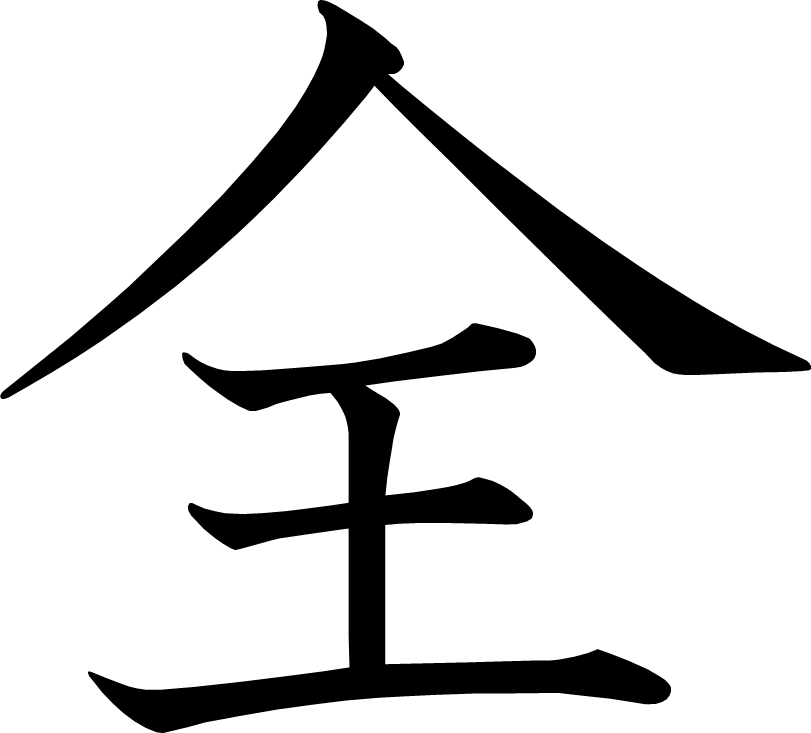 全
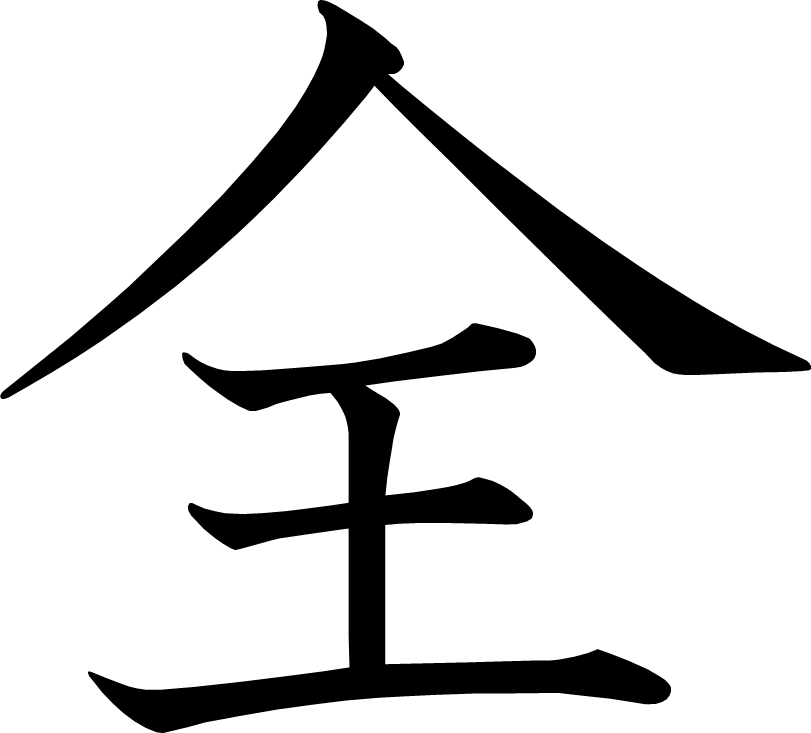 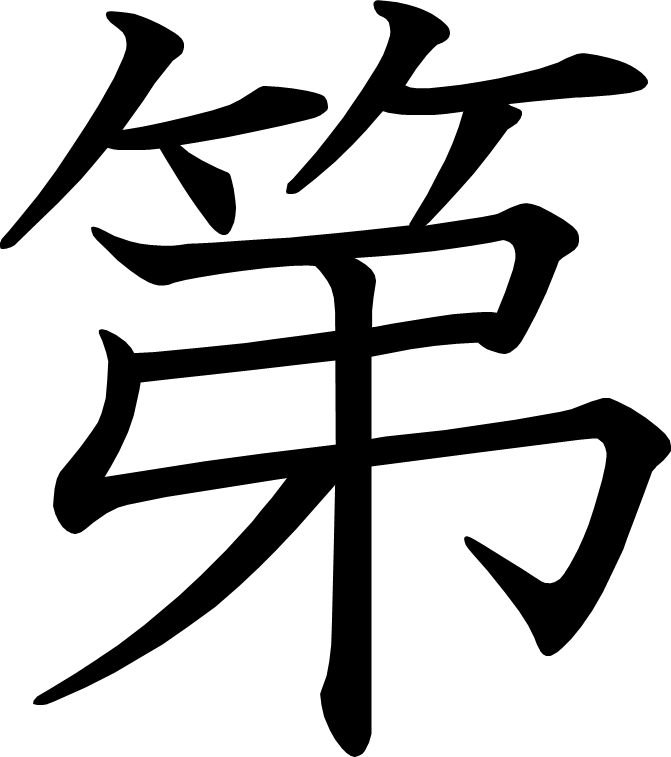 第
[Speaker Notes: 9画目を4分割]
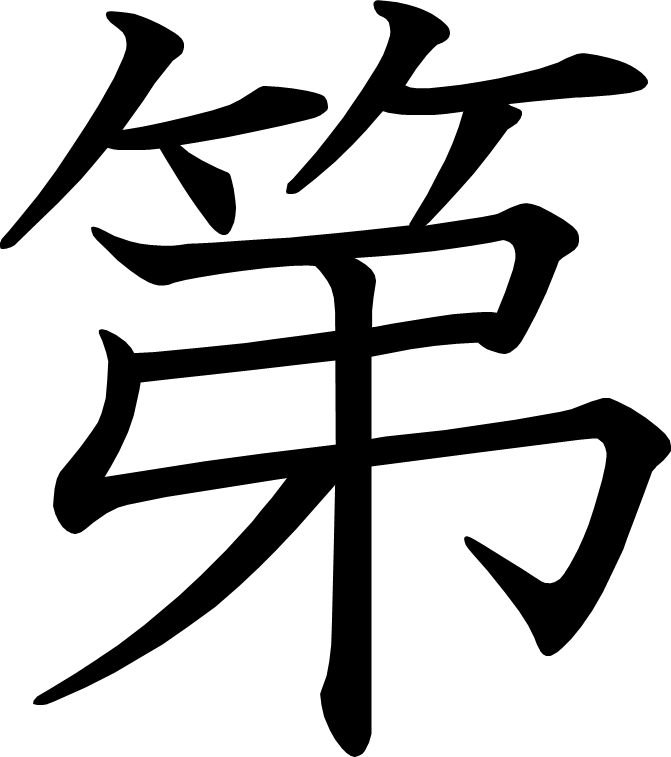 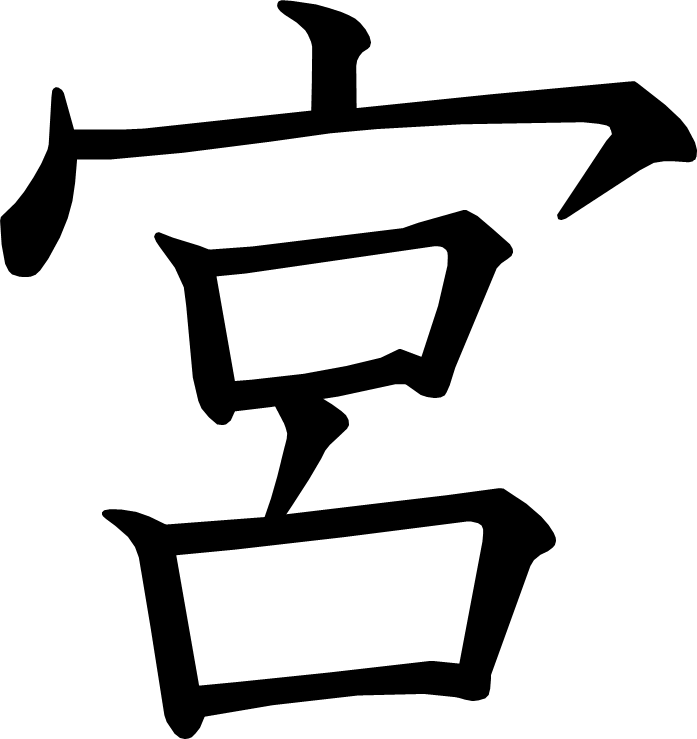 宮
[Speaker Notes: 3画目を2分割]
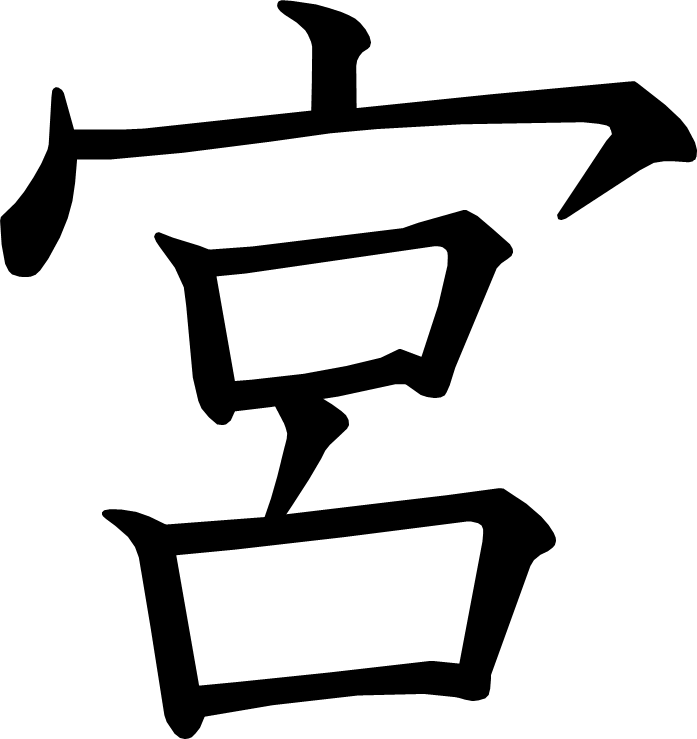 案内の手紙を書こう
あたらしい漢字：相 命 流 商 県 区 丁
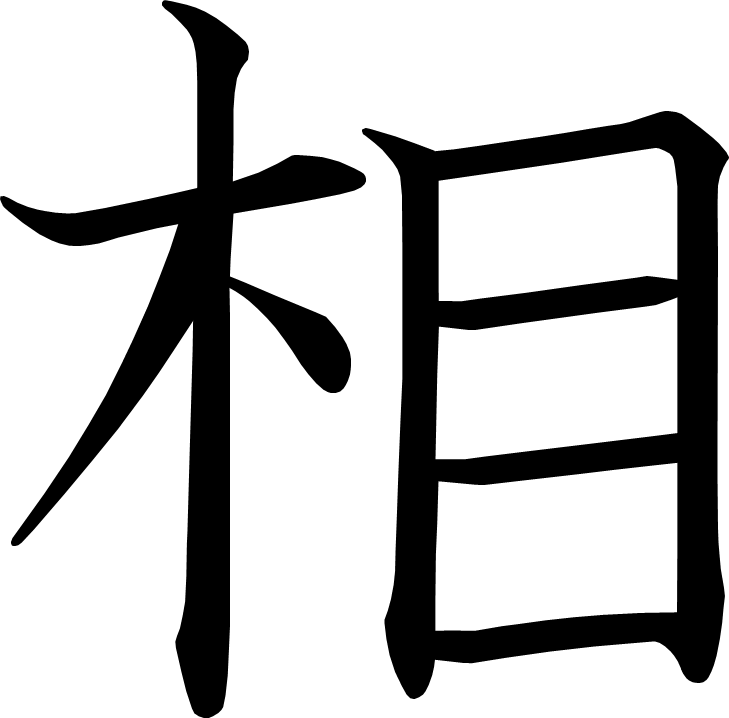 相
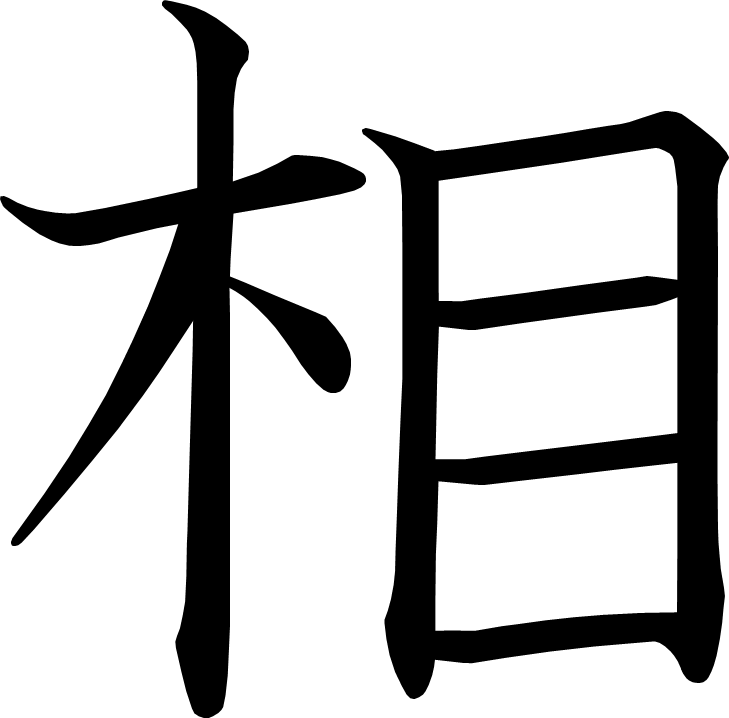 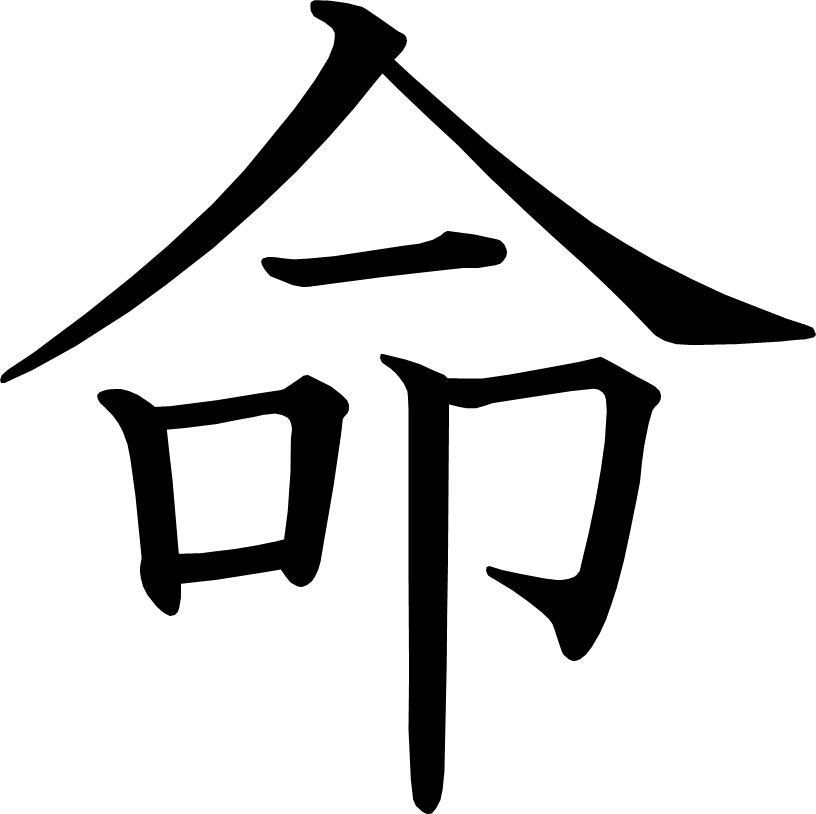 命
[Speaker Notes: 7画目を2分割]
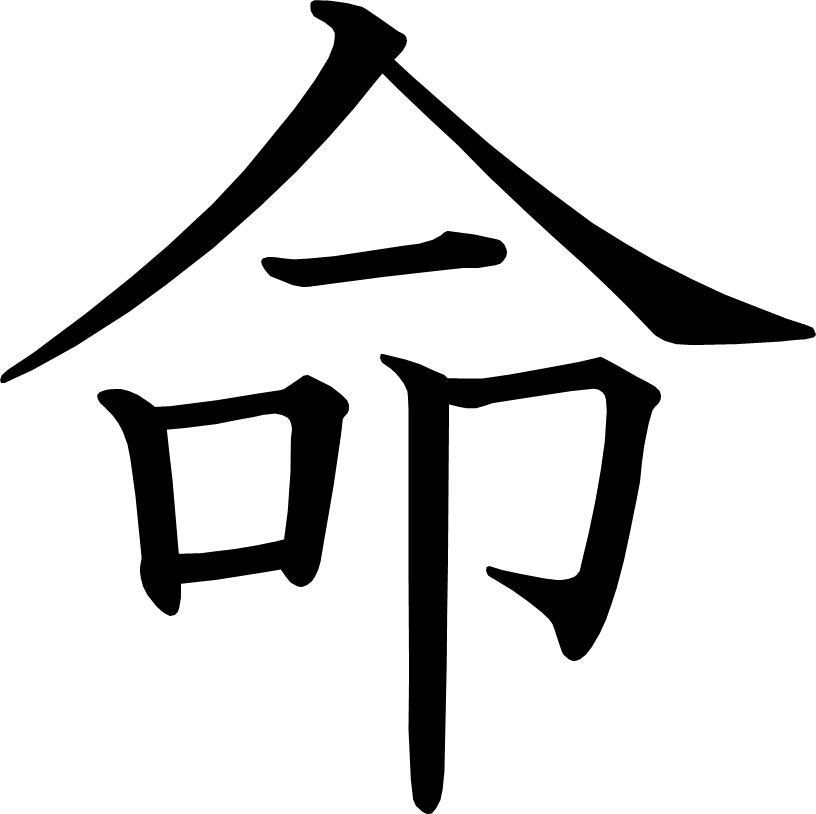 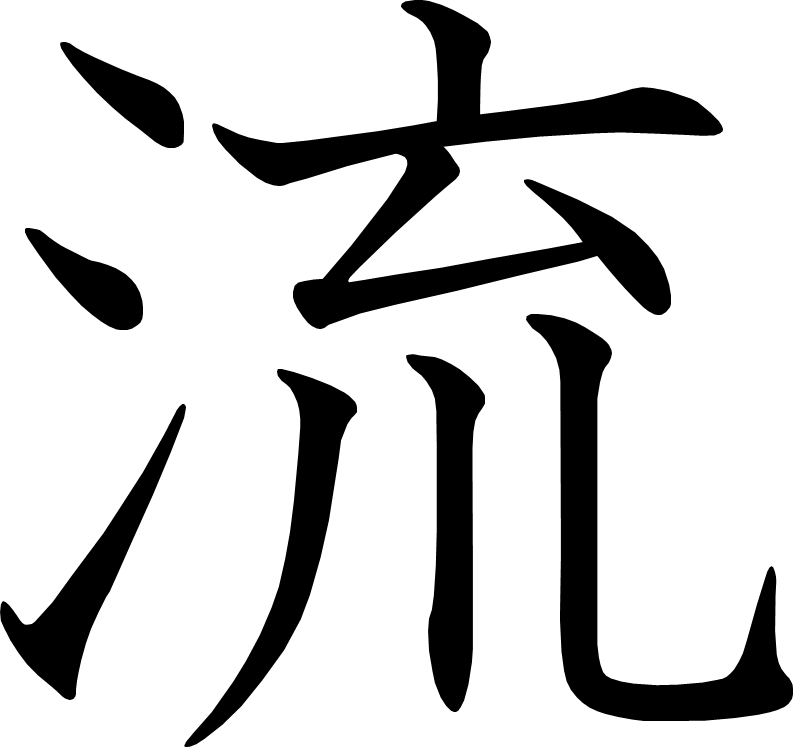 流
[Speaker Notes: 3画目を2分割
6画目を2分割
10画目を2分割]
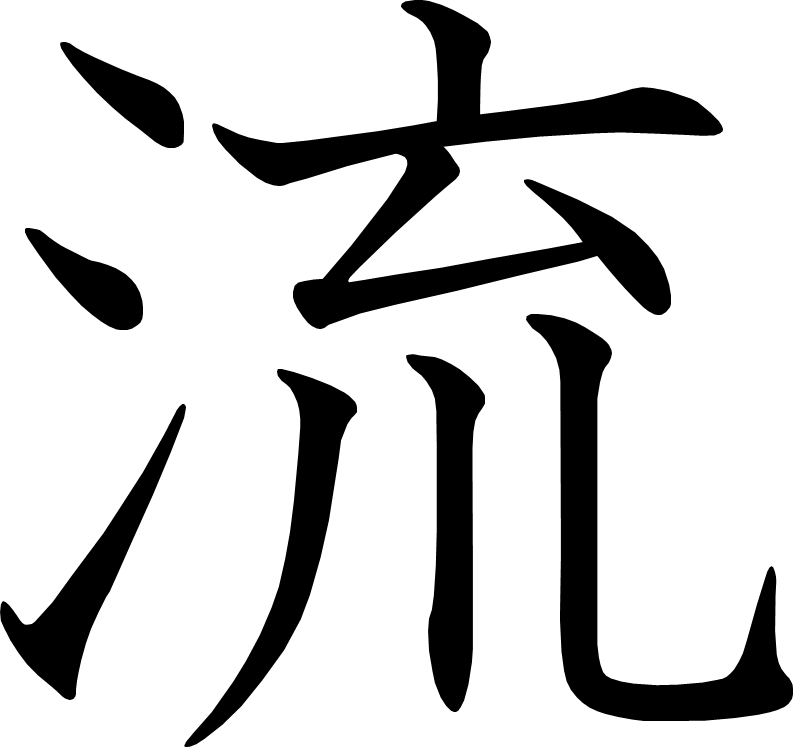 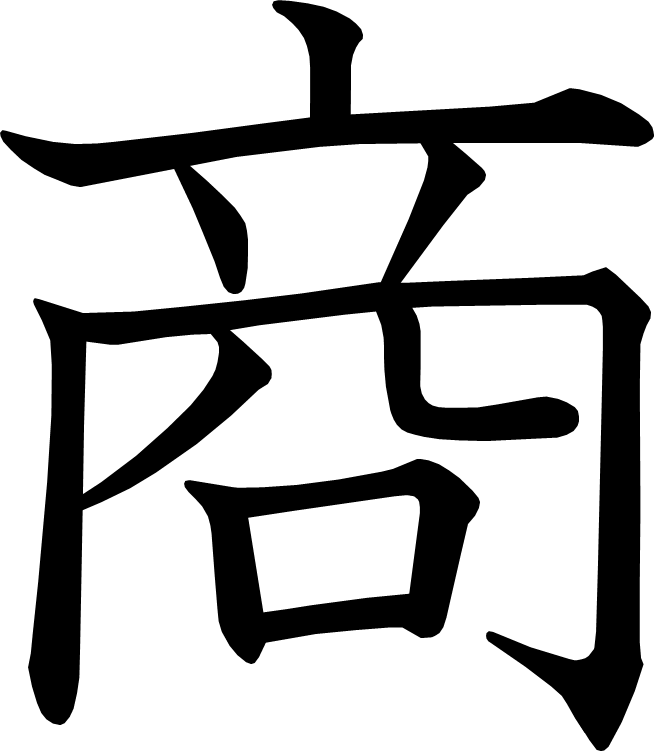 商
[Speaker Notes: 6画目を2分割]
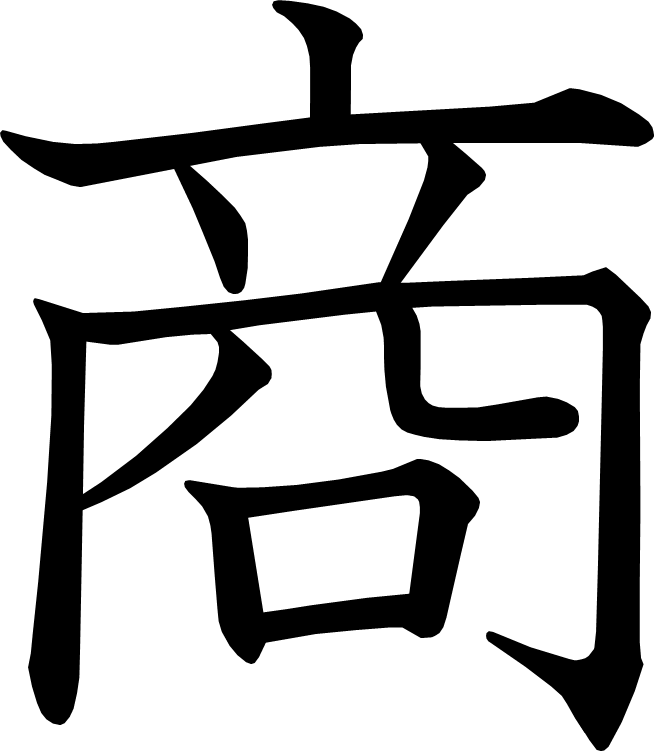 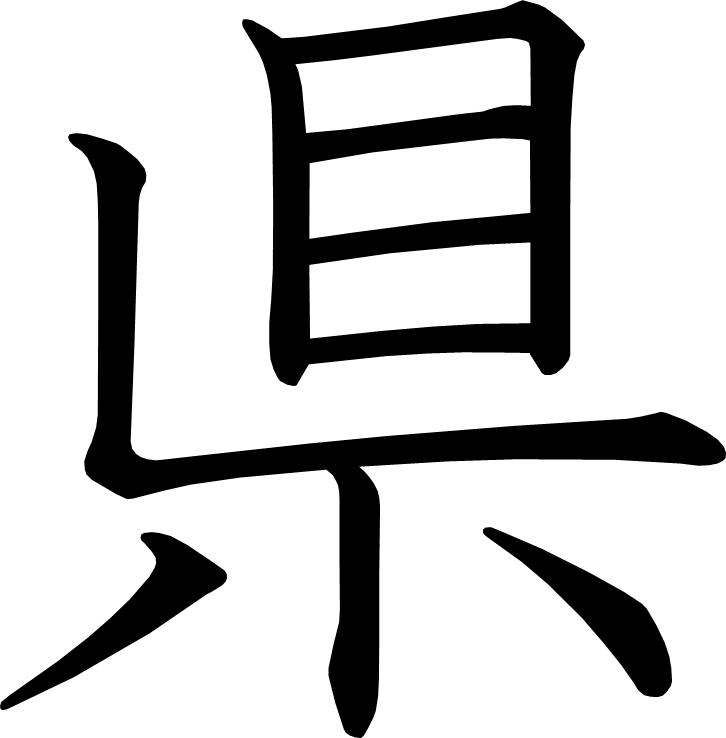 県
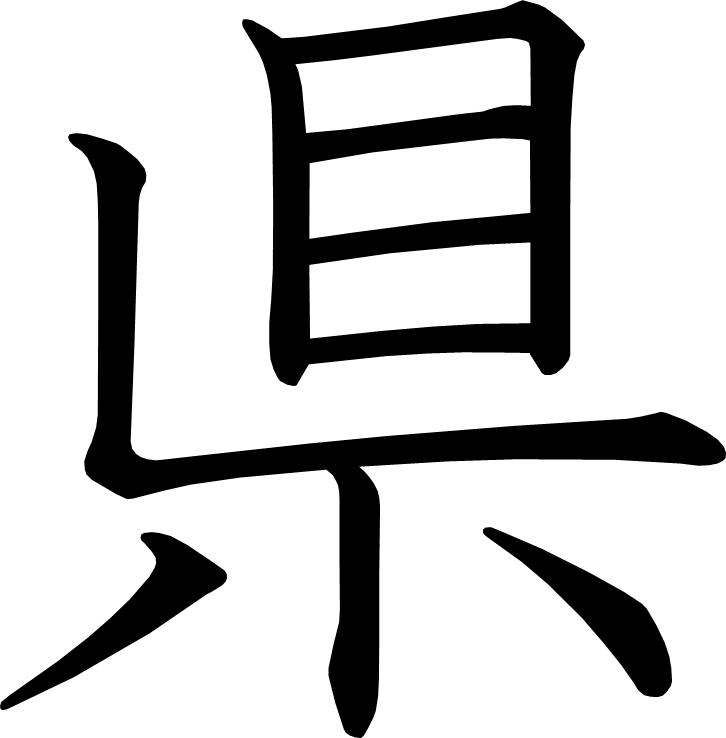 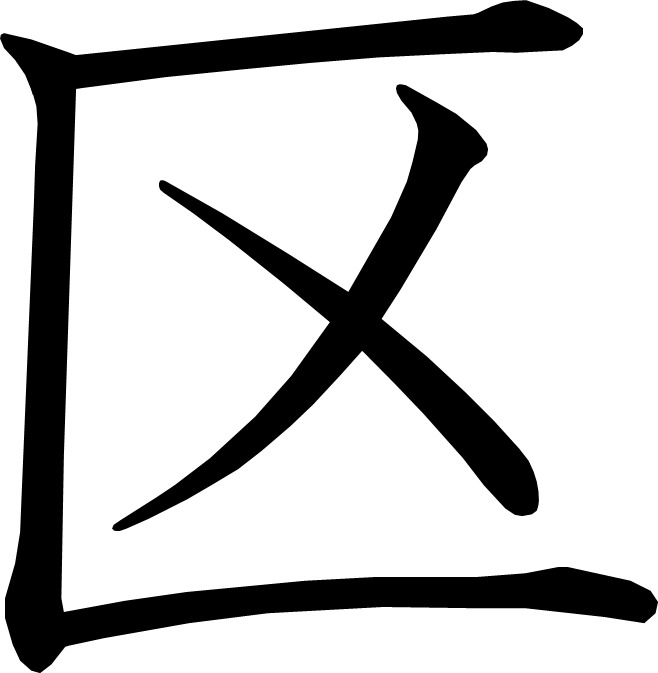 区
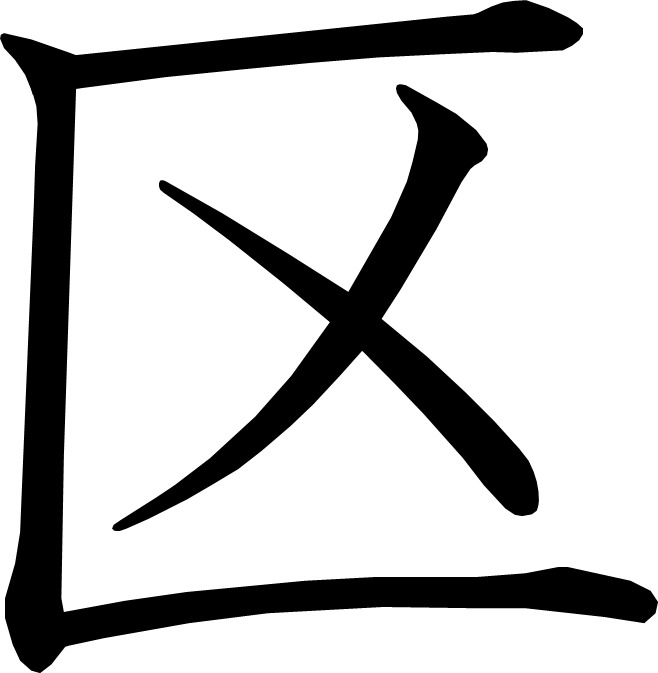 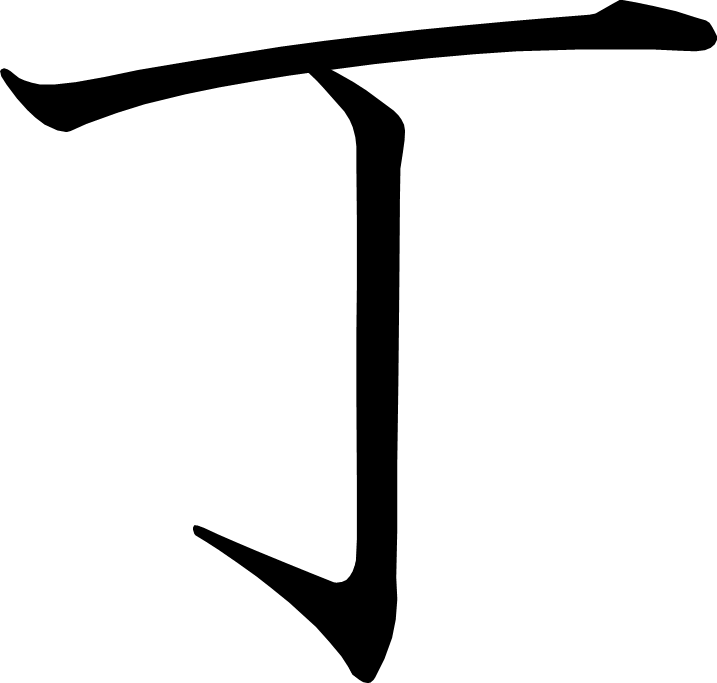 丁
[Speaker Notes: 2画目を2分割]
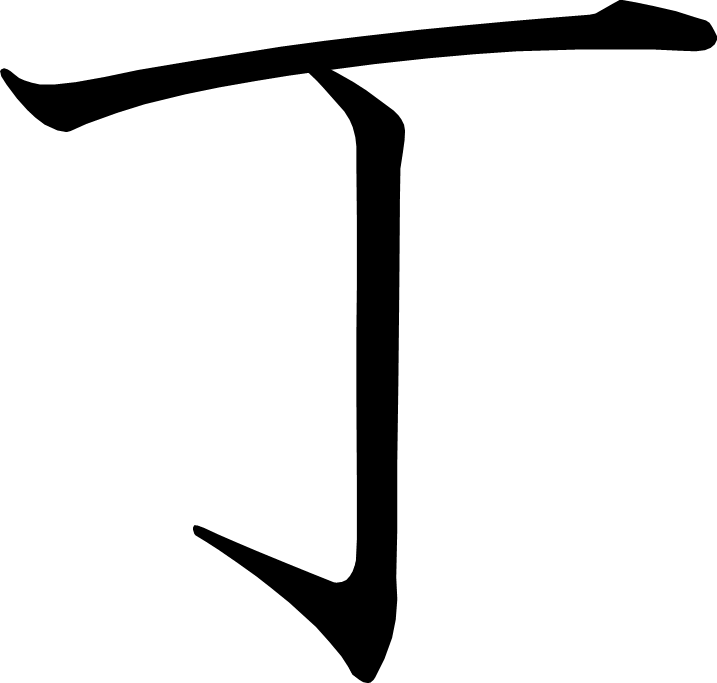 漢字の読み方
あたらしい漢字：炭 問 暑 列 談
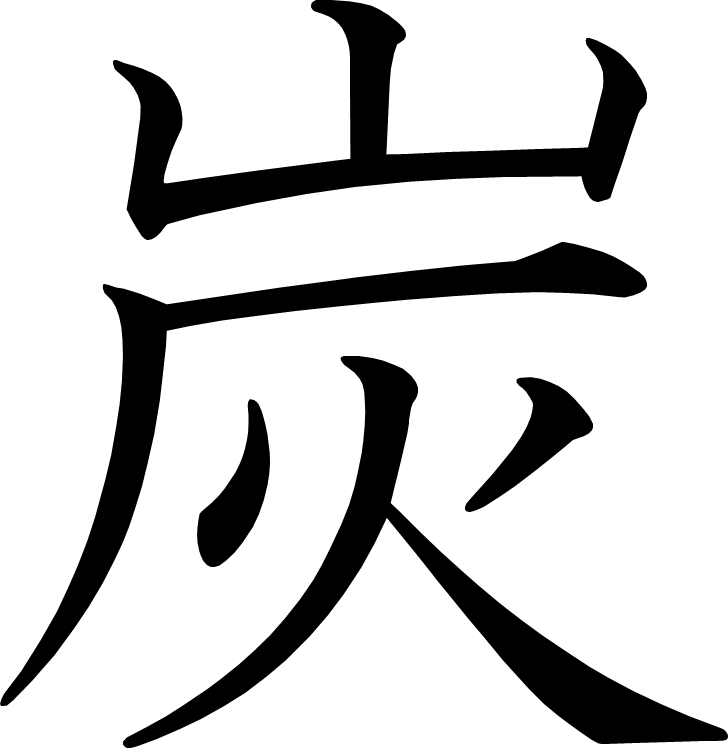 炭
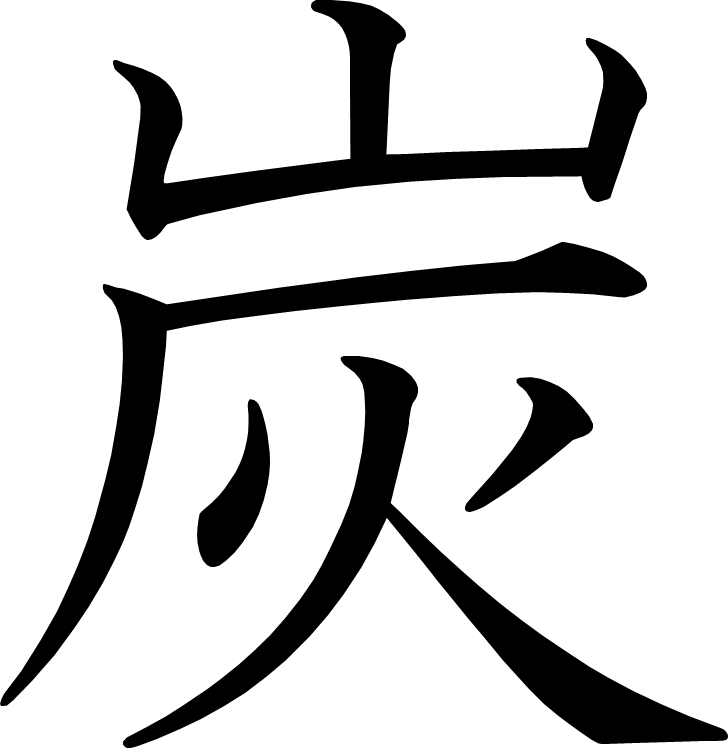 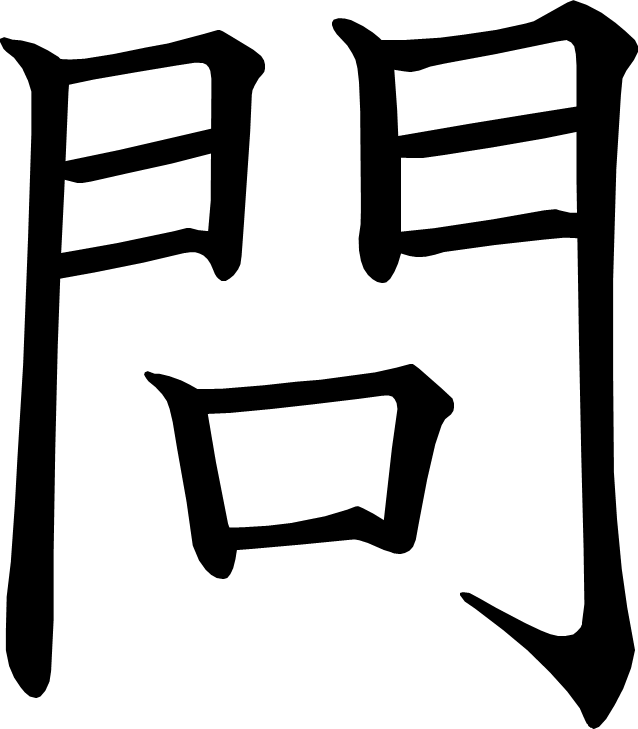 問
[Speaker Notes: 6画目を2分割]
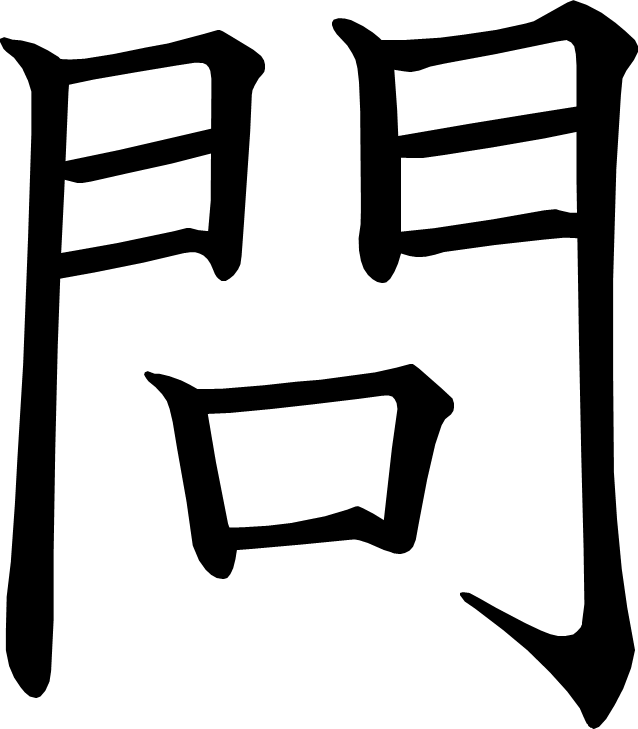 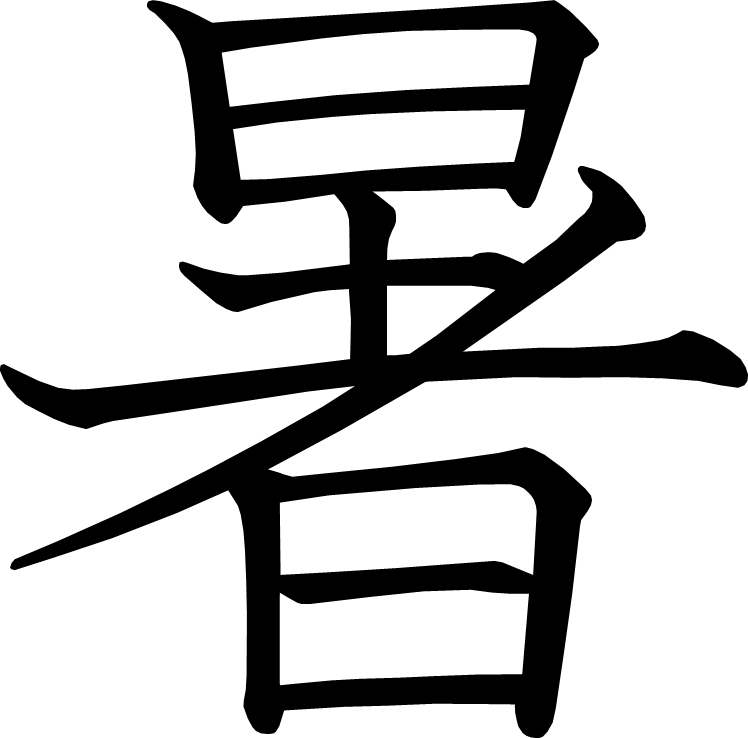 暑
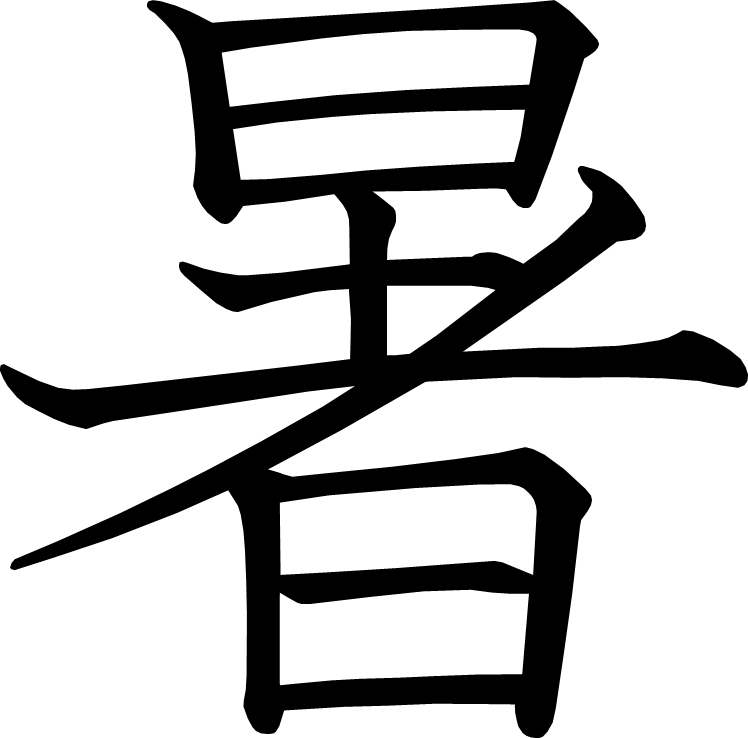 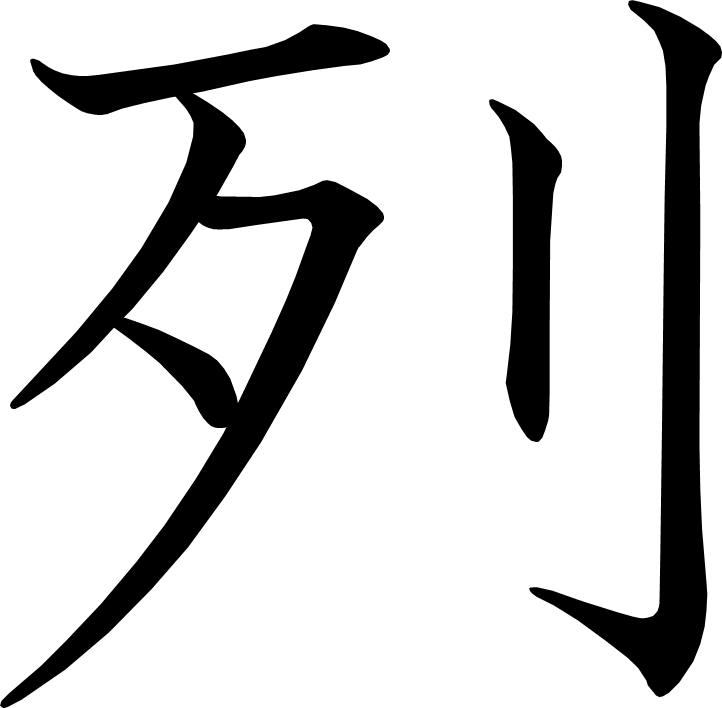 列
[Speaker Notes: 3画目を2分割
6画目を2分割]
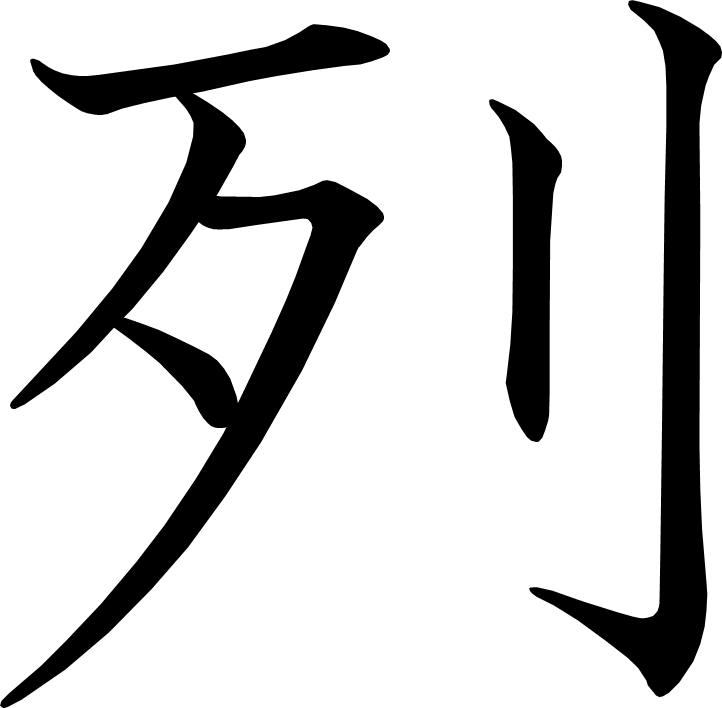 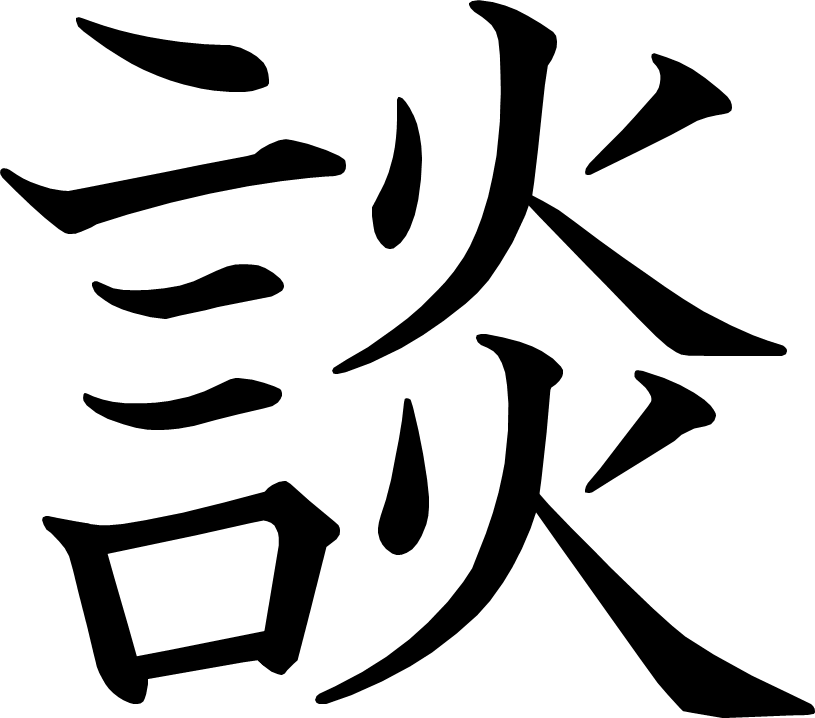 談
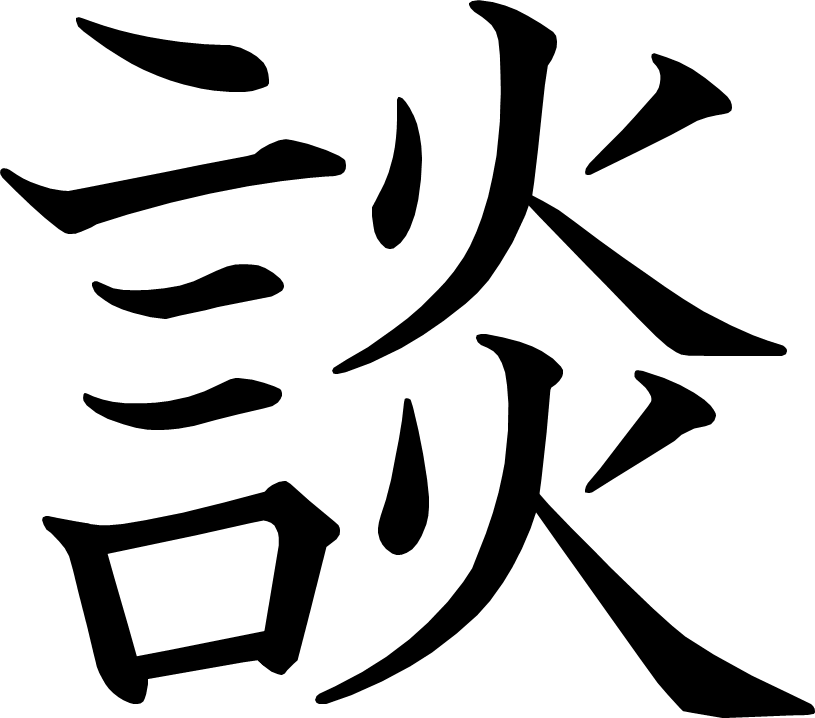 モチモチの木
あたらしい漢字：両 死 鼻 神 祭 歯 医 薬 箱 他 有 申 打 童
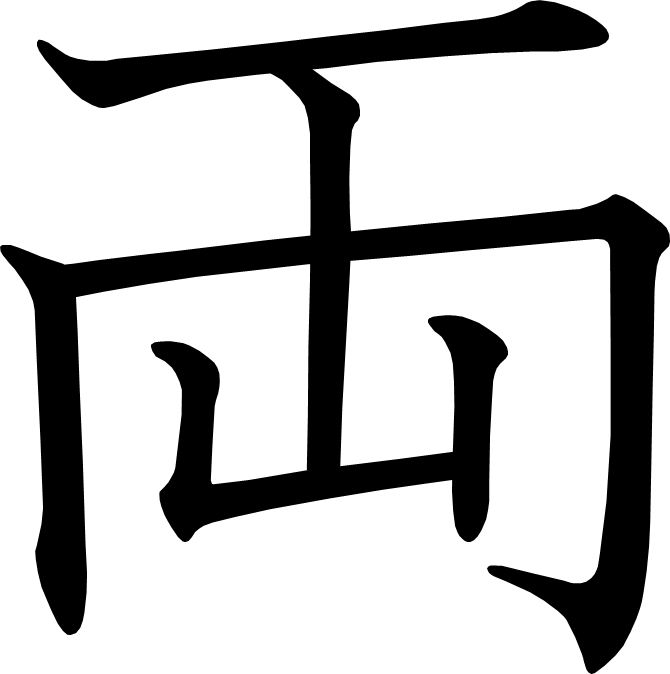 両
[Speaker Notes: 3画目を2分割]
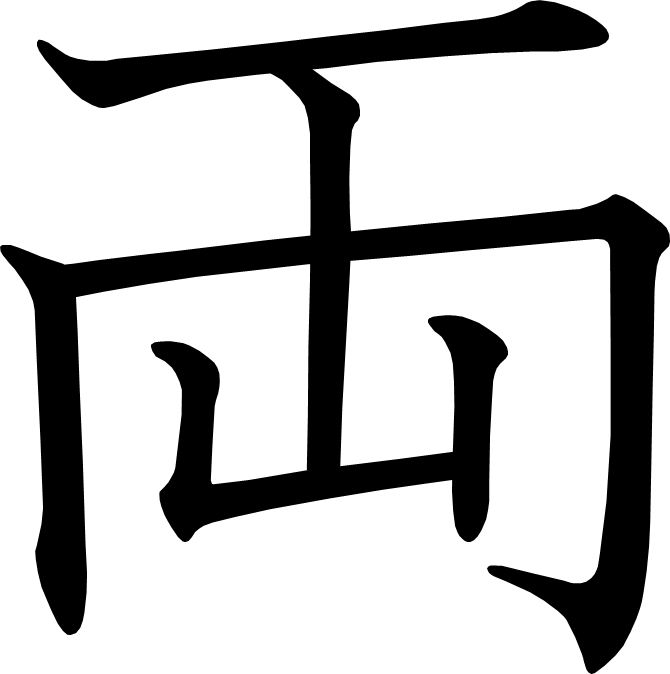 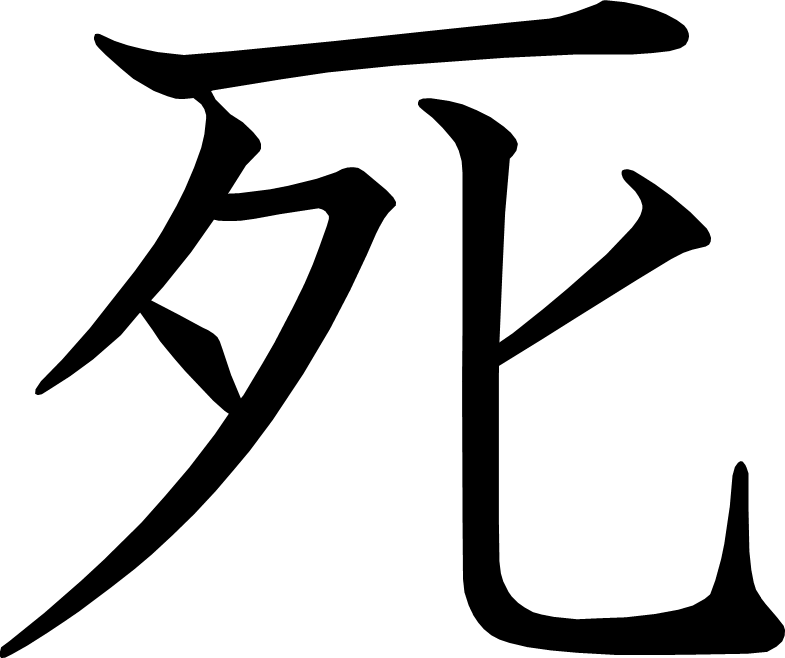 死
[Speaker Notes: 3画目を2分割
6画目を2分割]
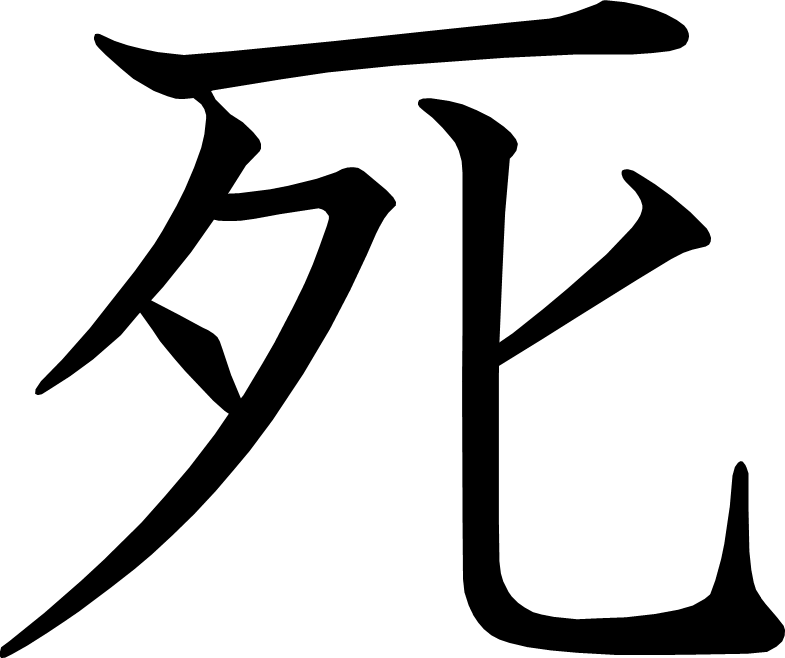 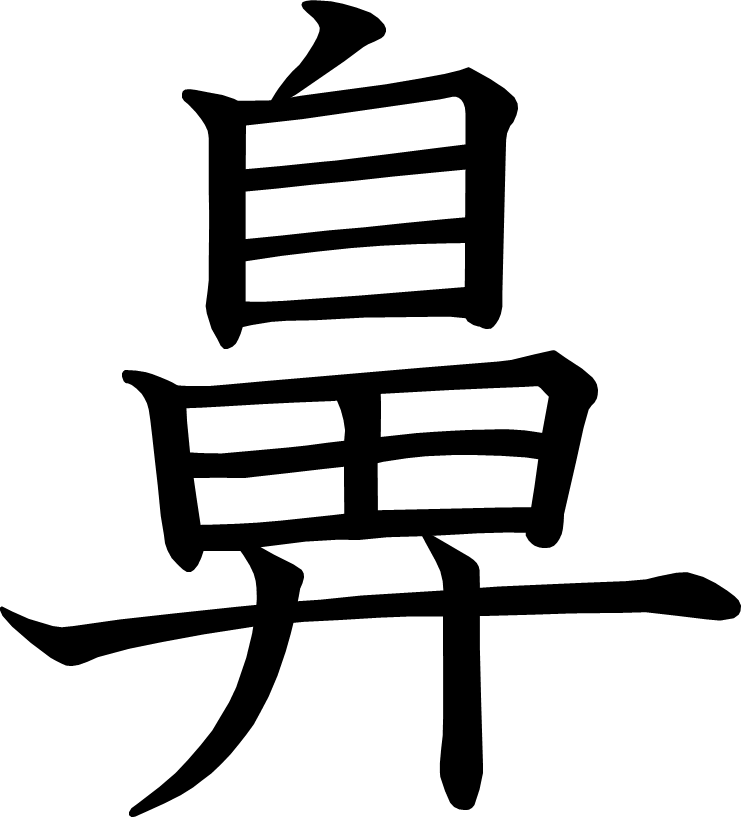 鼻
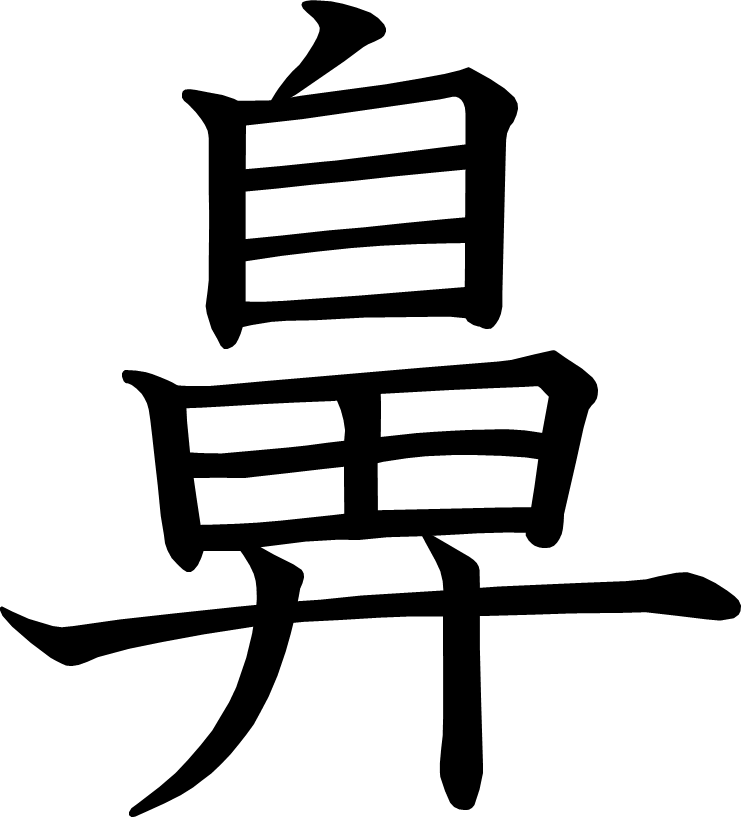 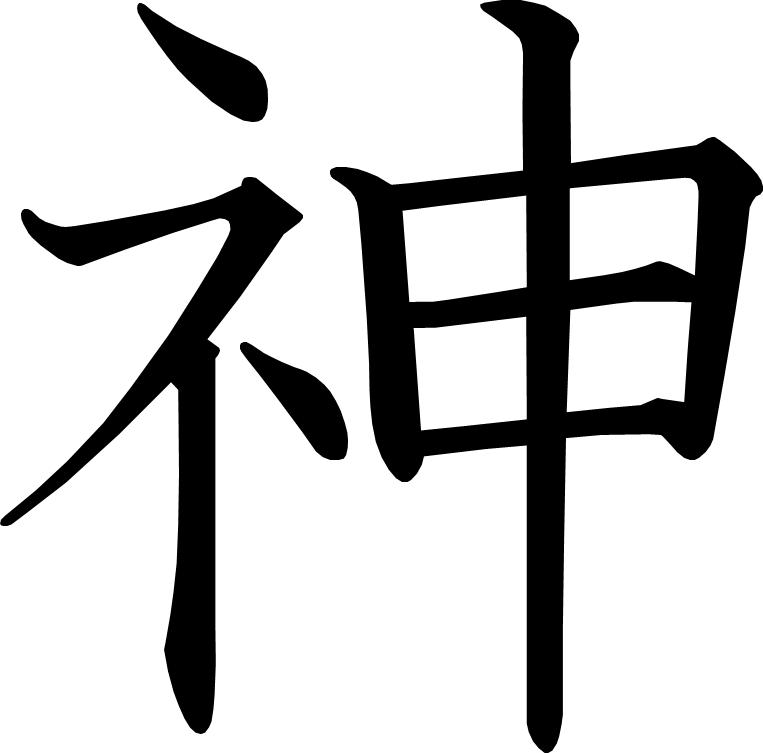 神
[Speaker Notes: 2画目を2分割]
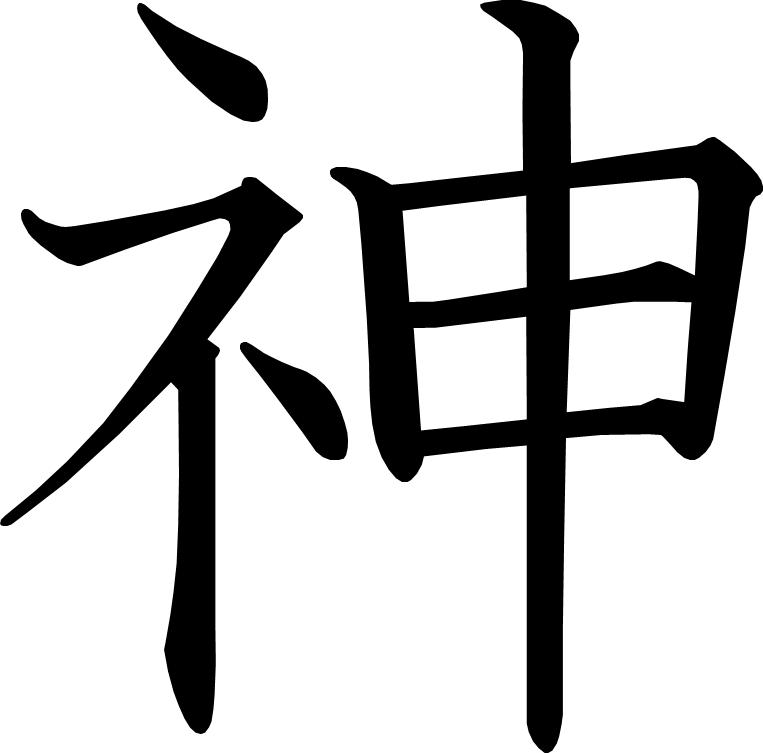 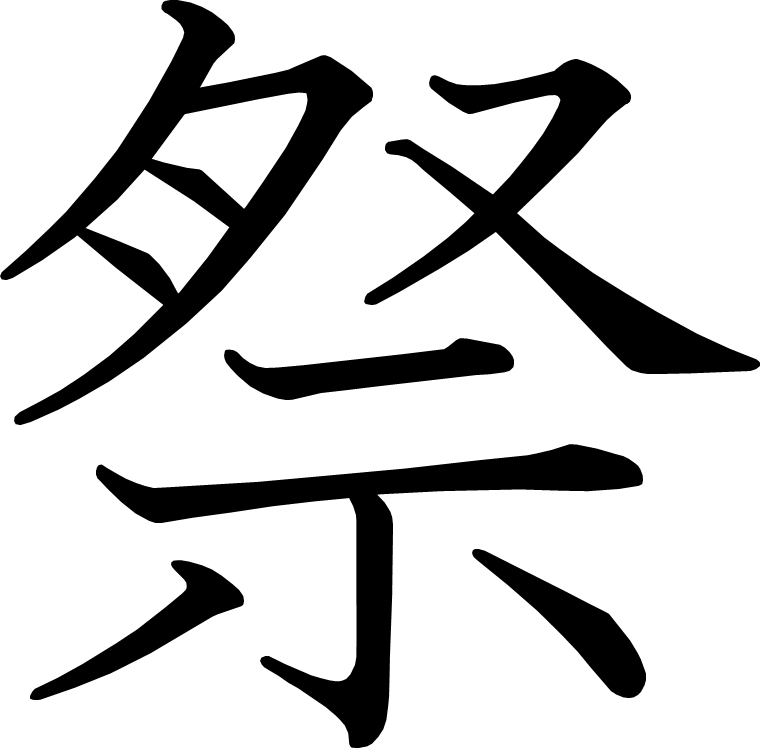 祭
[Speaker Notes: 2画目を2分割
5画目を2分割
9画目を2分割]
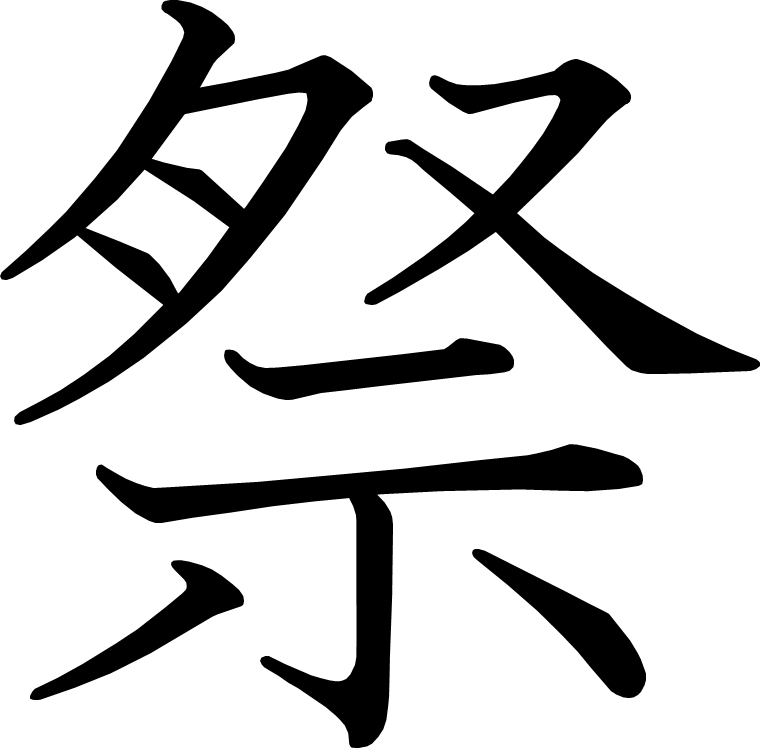 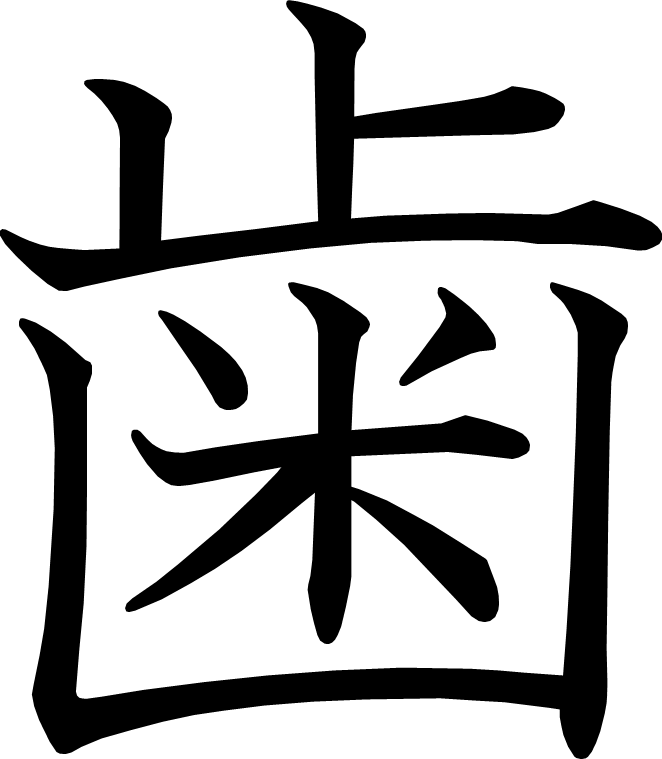 歯
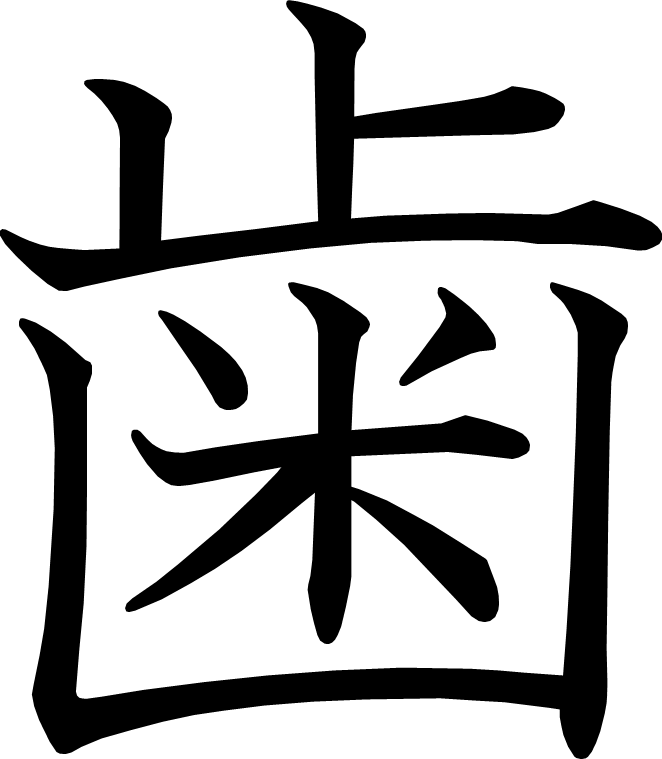 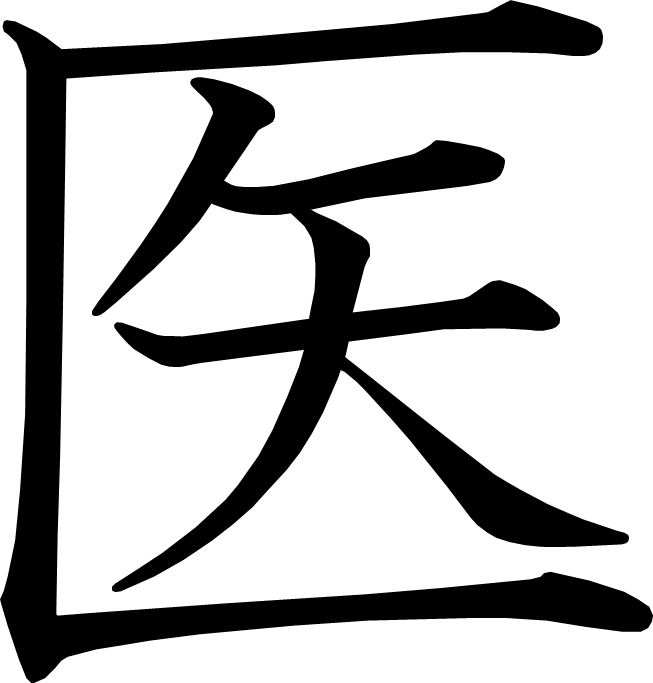 医
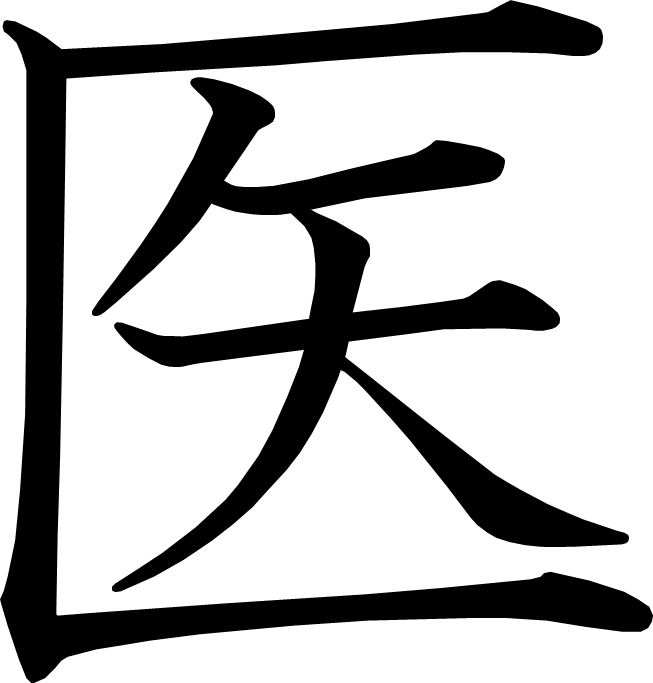 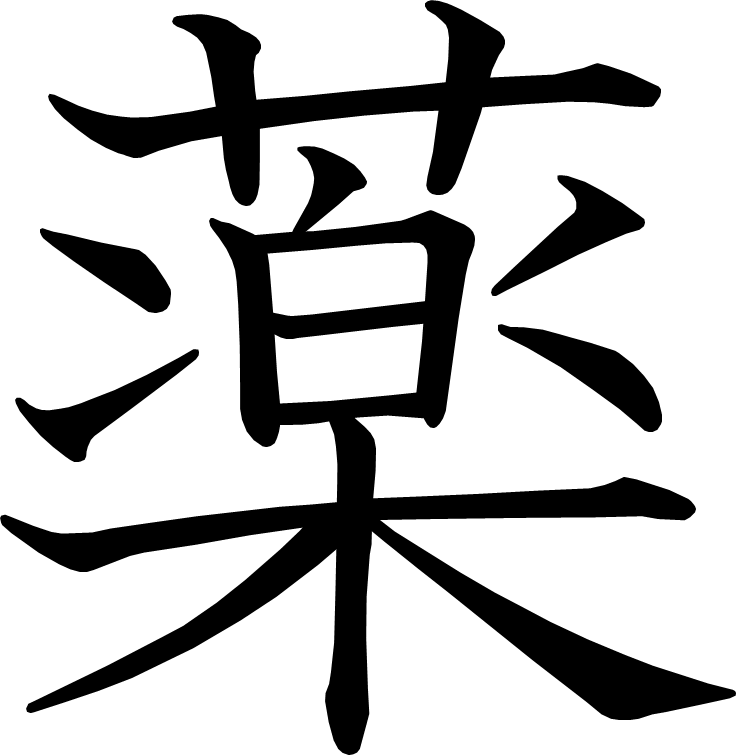 薬
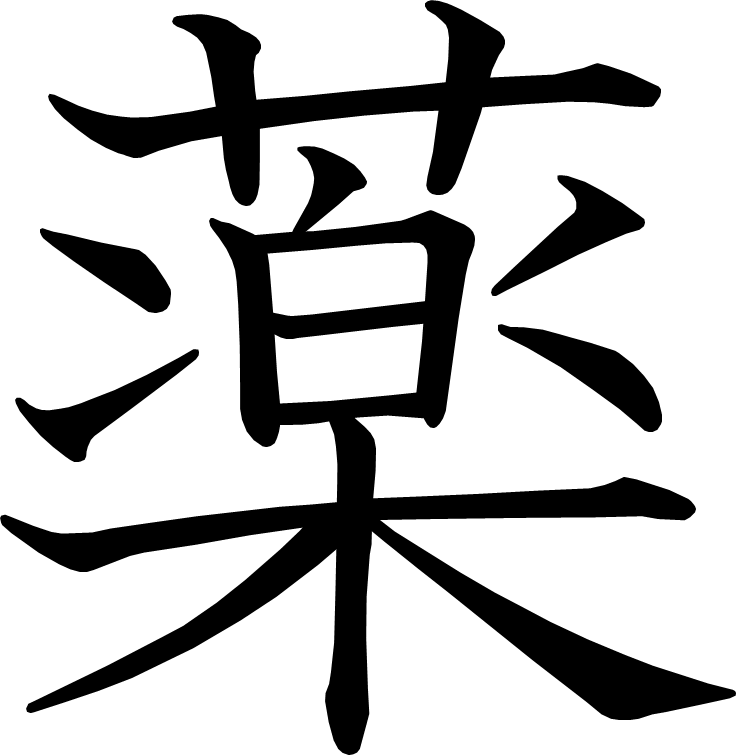 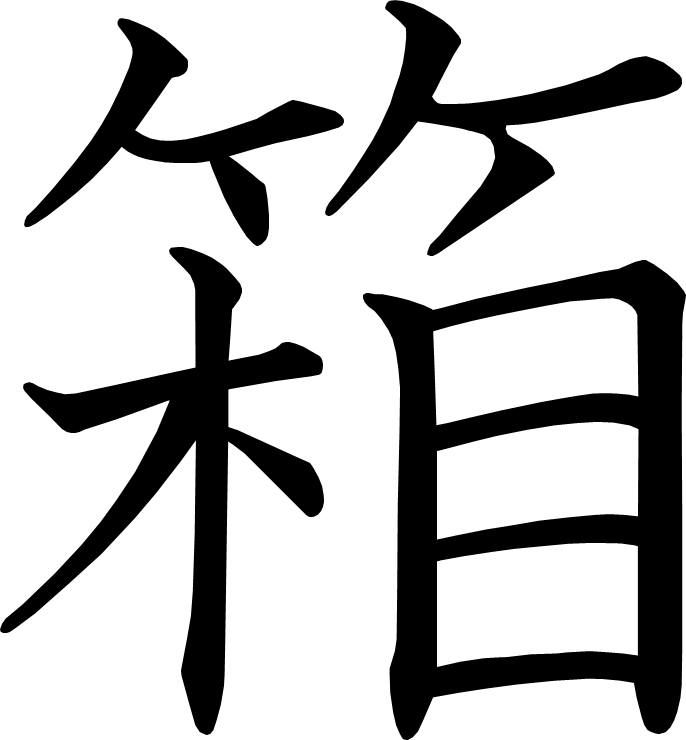 箱
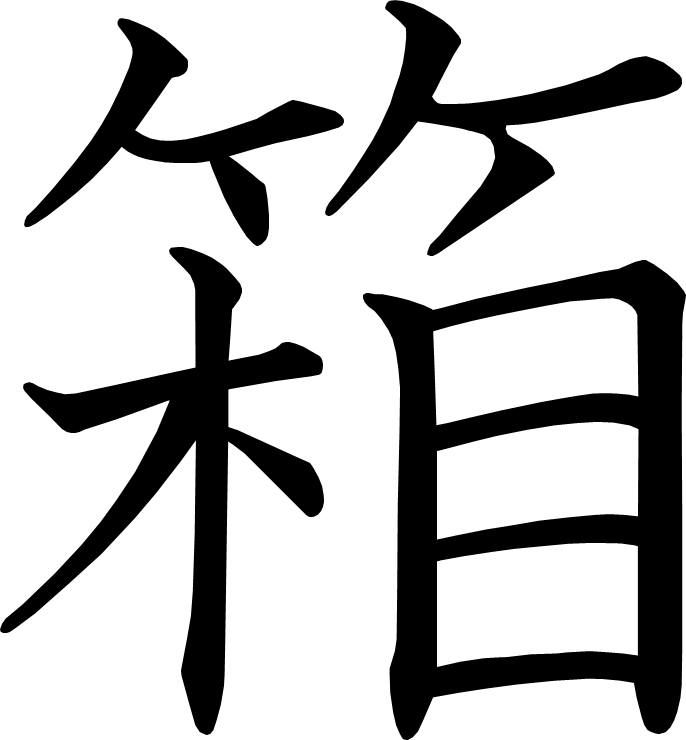 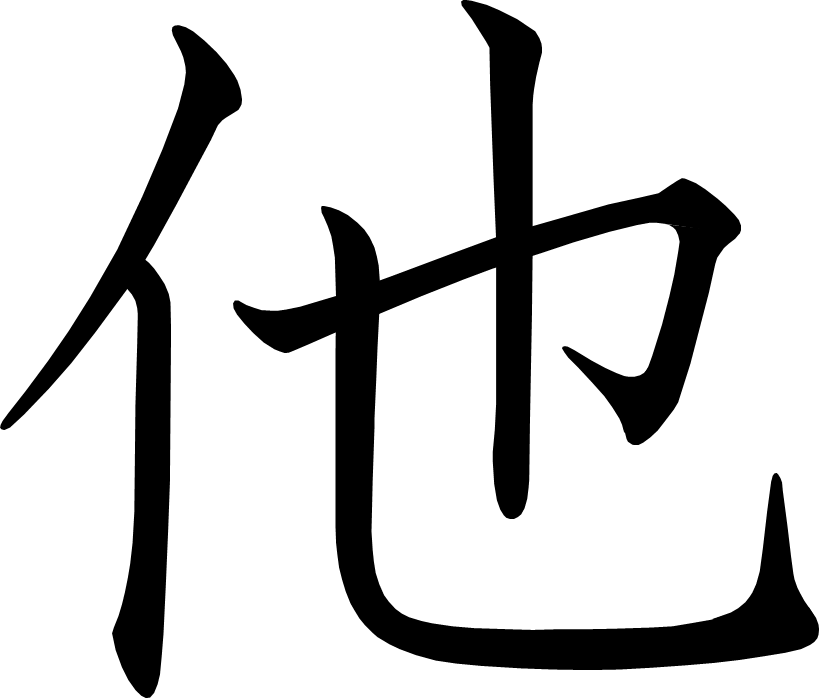 他
[Speaker Notes: 3画目を3分割
5画目を2分割]
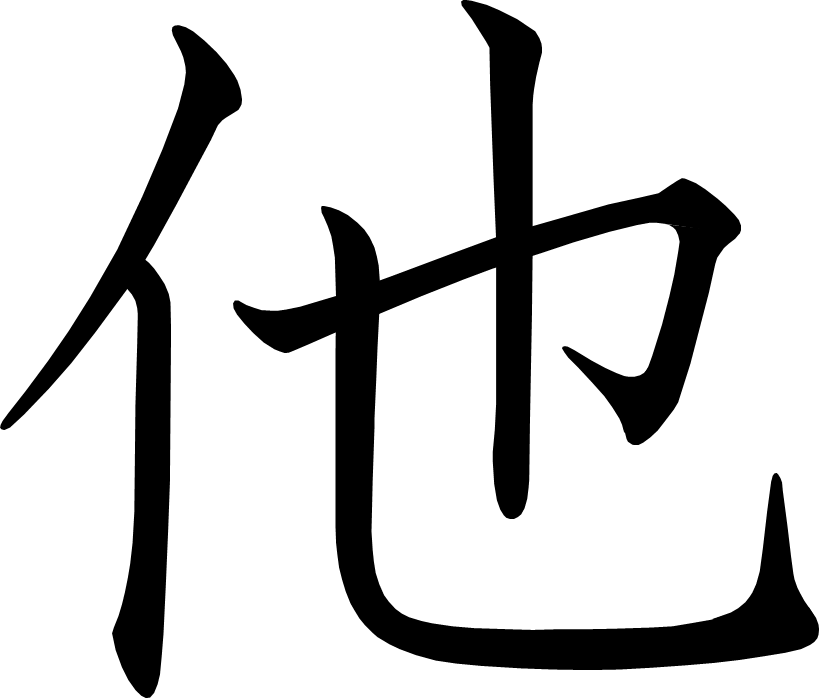 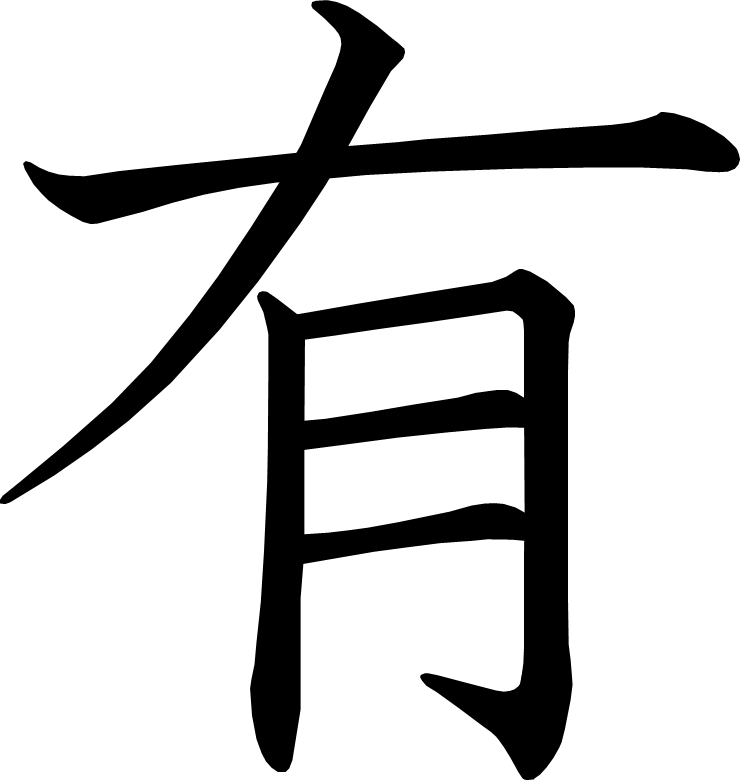 有
[Speaker Notes: 4画目を2分割]
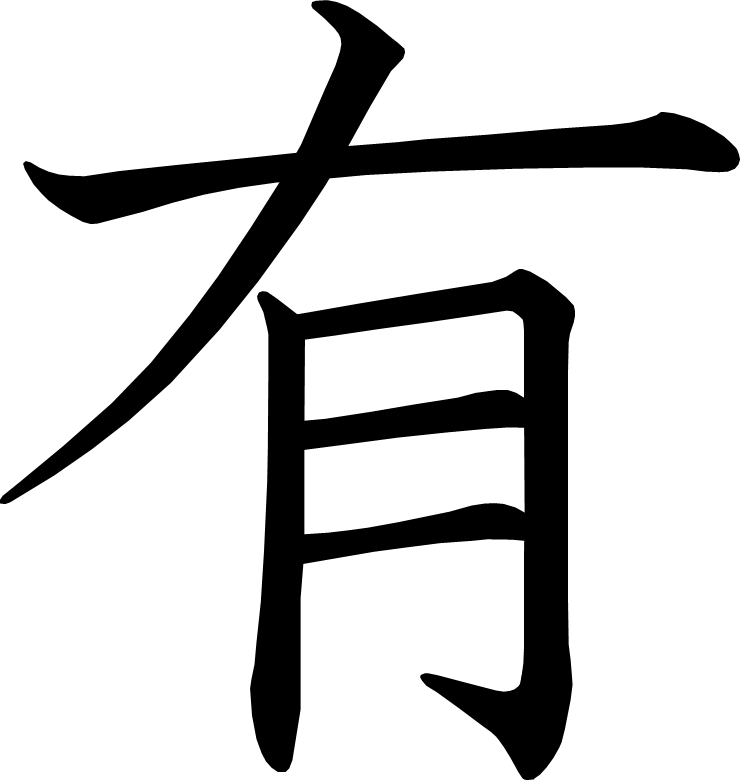 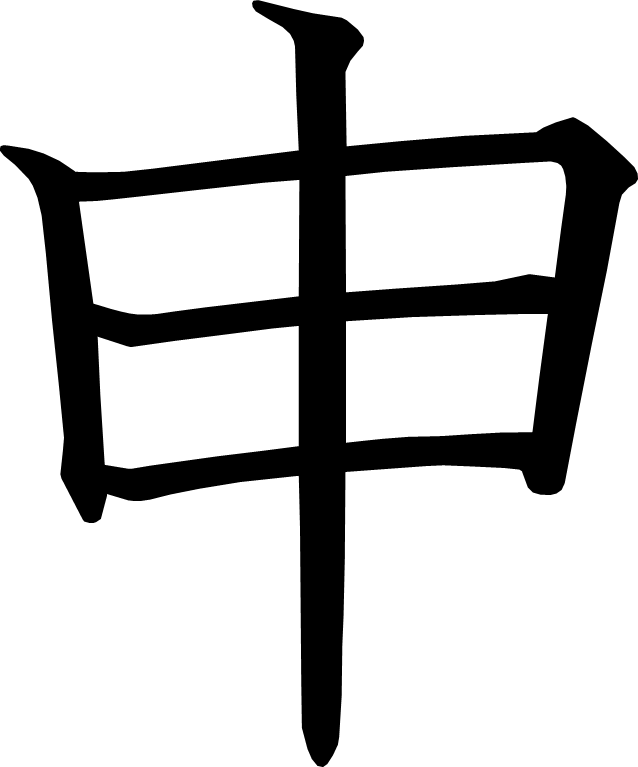 申
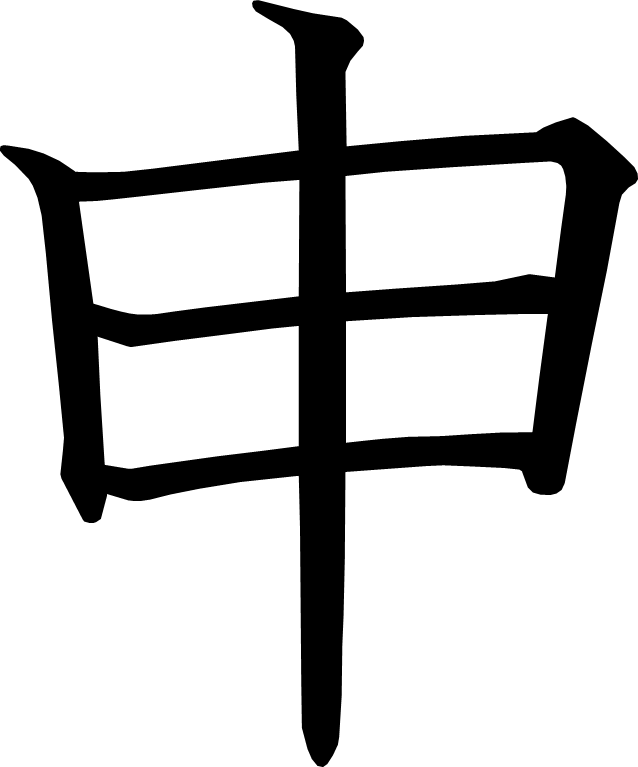 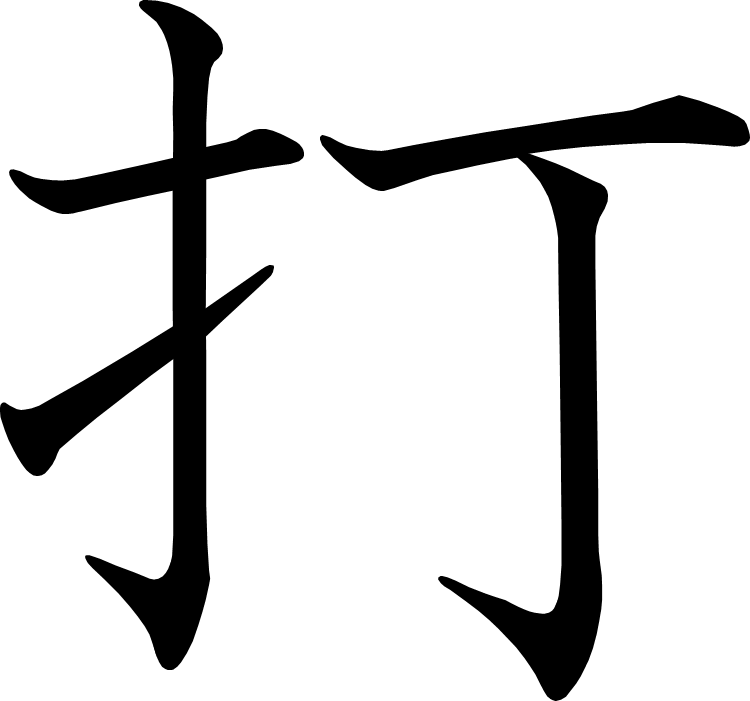 打
[Speaker Notes: 2画目を2分割
5画目を2分割]
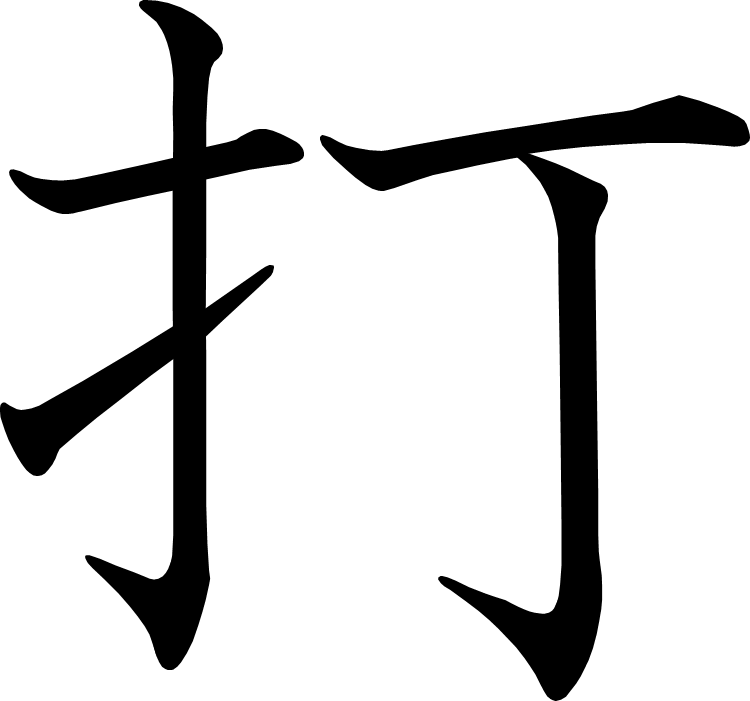 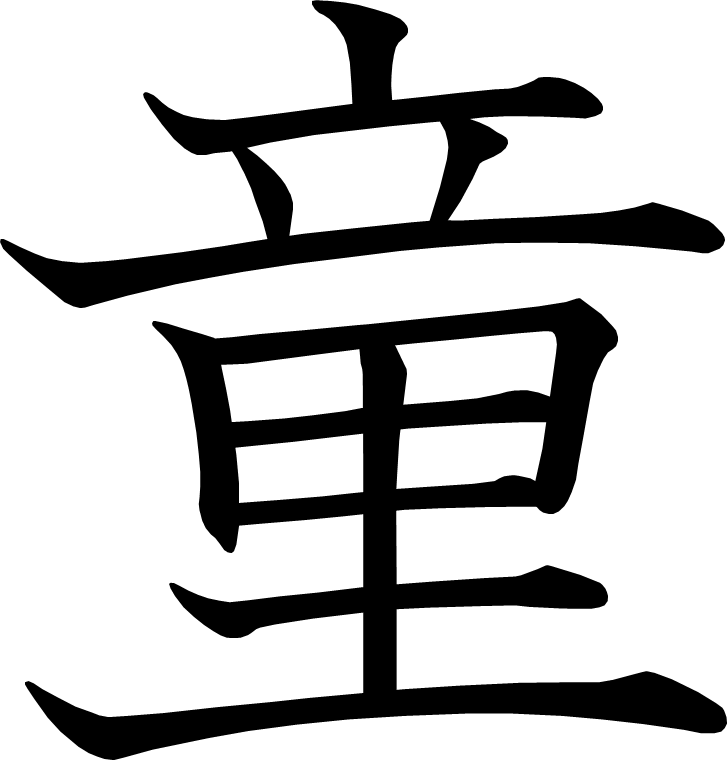 童
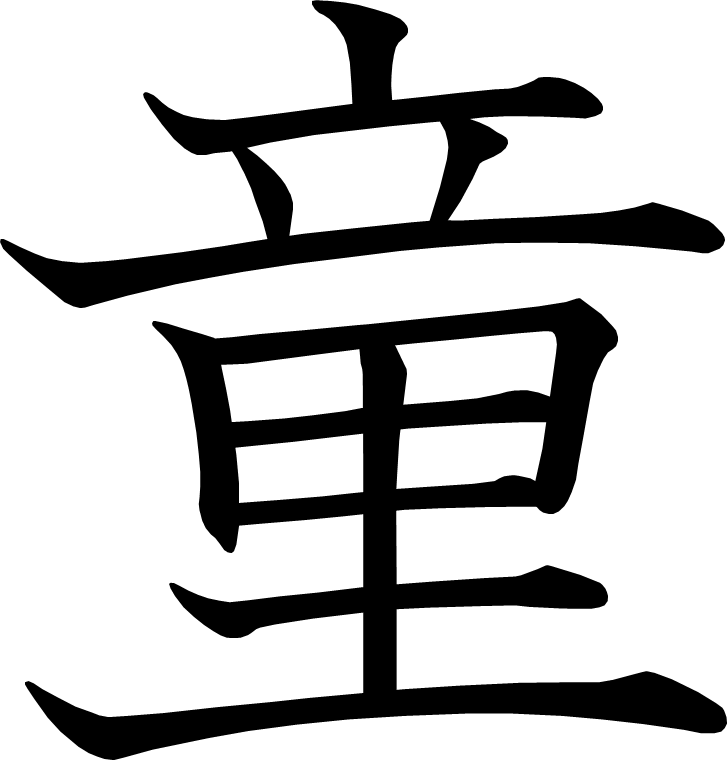 自分の考えを伝えよう
あたらしい漢字：礼 旅 島 湖 族 放 銀
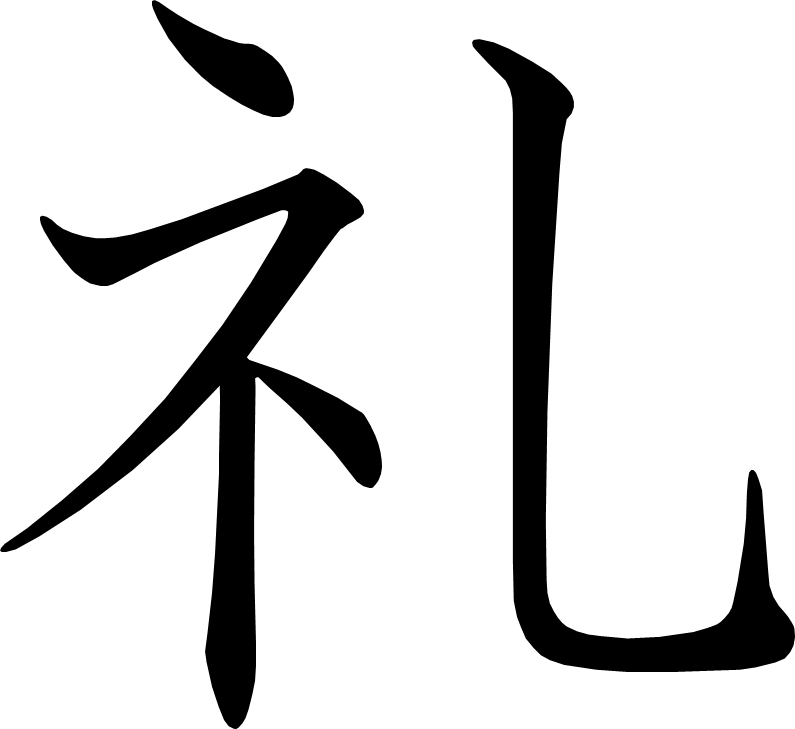 礼
[Speaker Notes: 2画目を2分割
5画目を2分割]
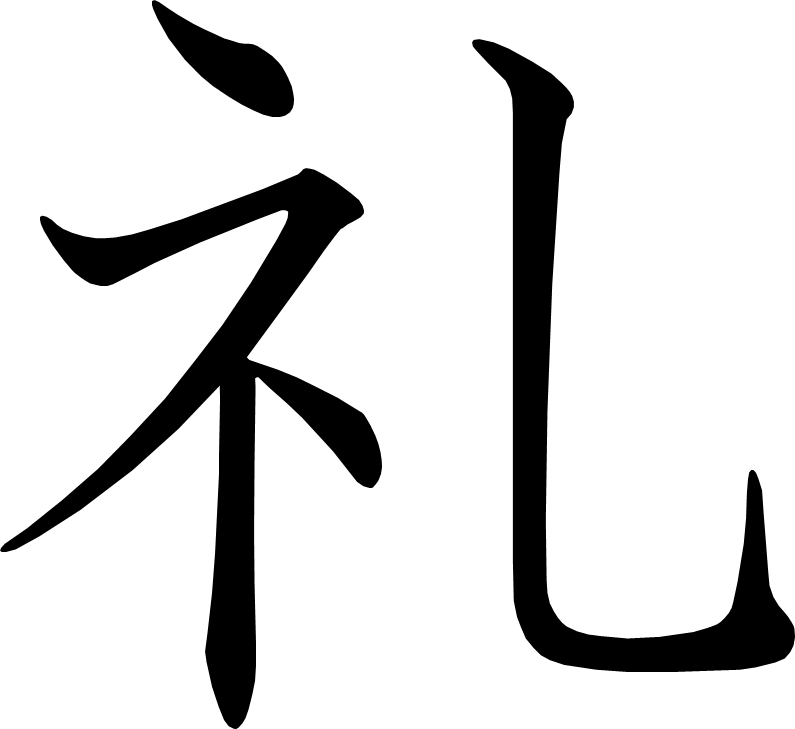 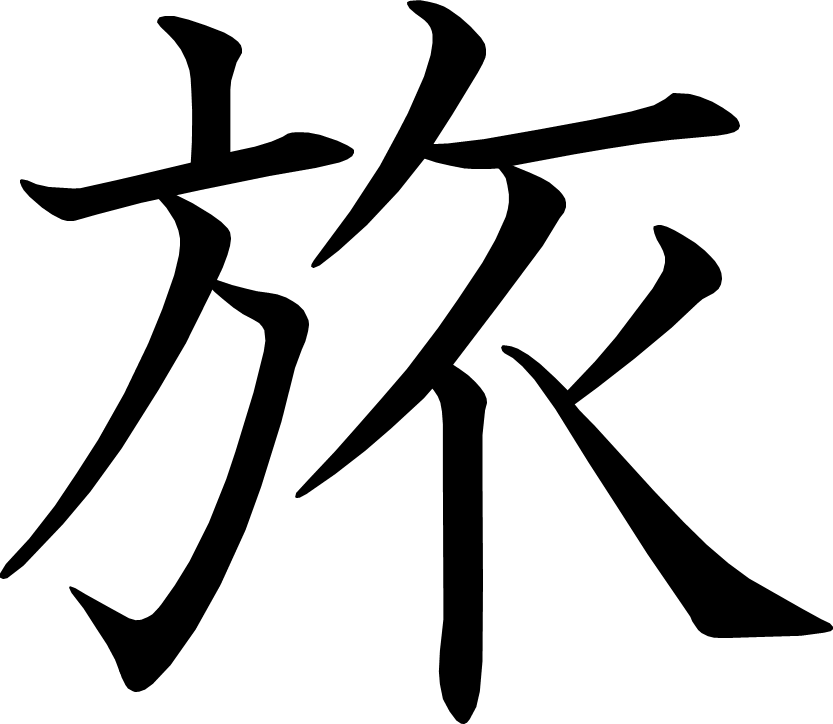 旅
[Speaker Notes: 4画目を2分割]
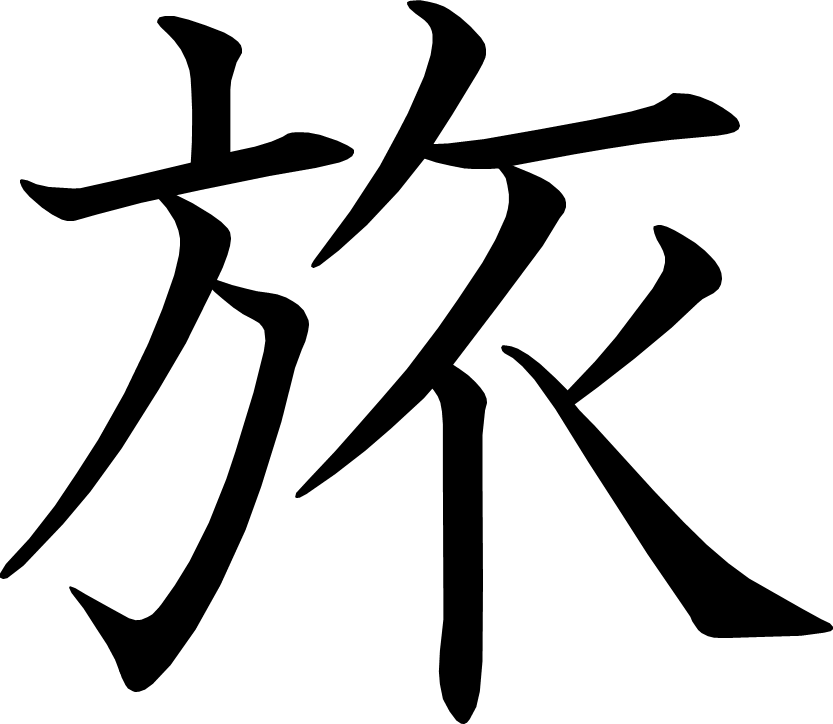 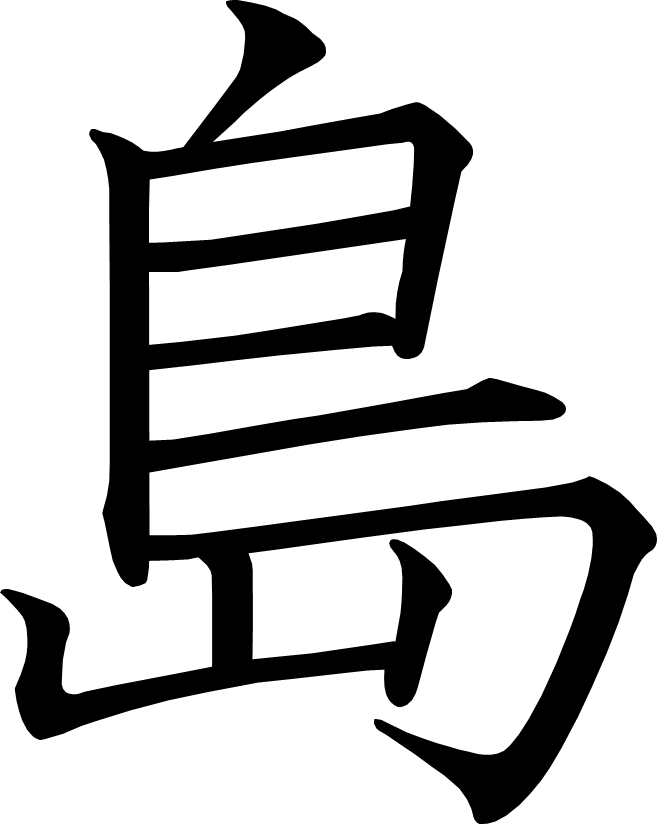 島
[Speaker Notes: 7画目を3分割]
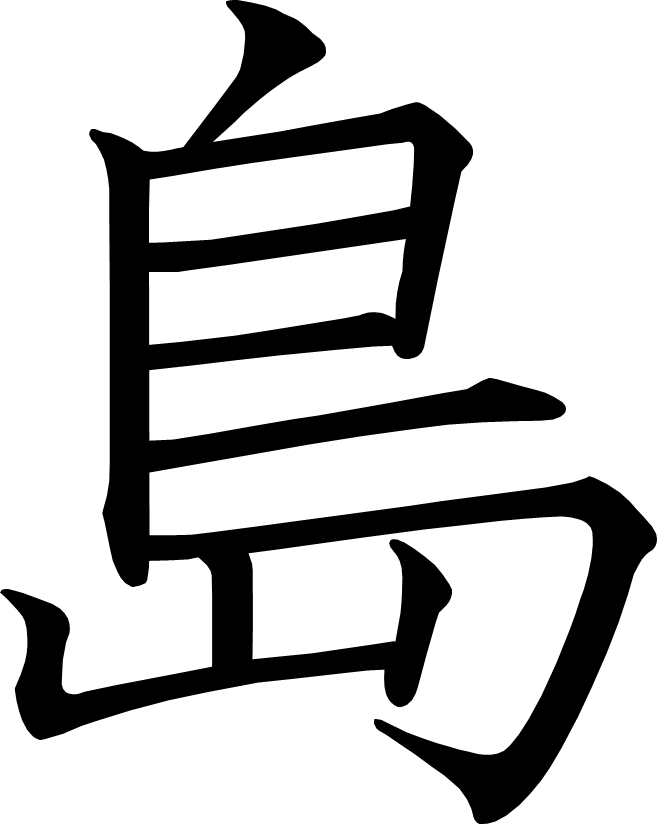 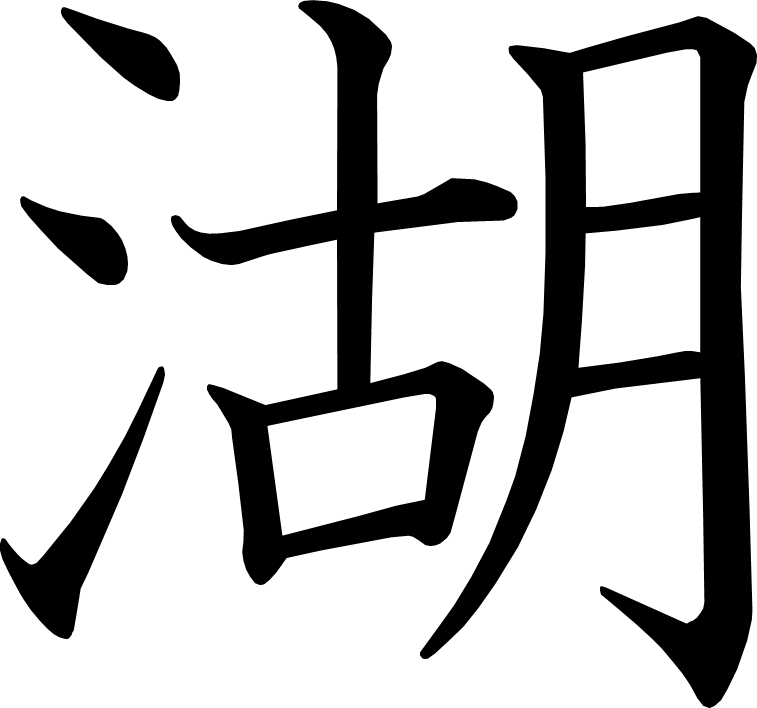 湖
[Speaker Notes: 3画目を2分割
10画目を2分割]
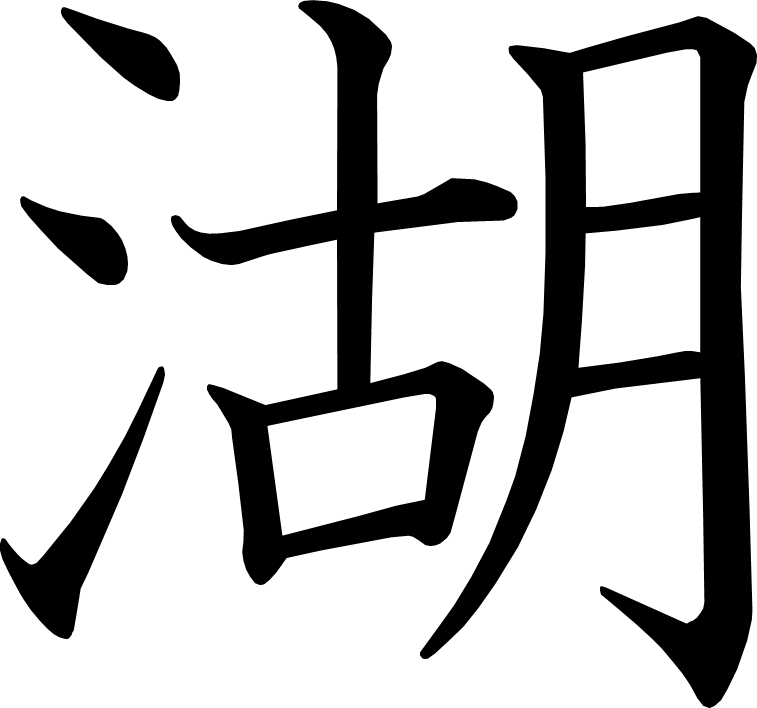 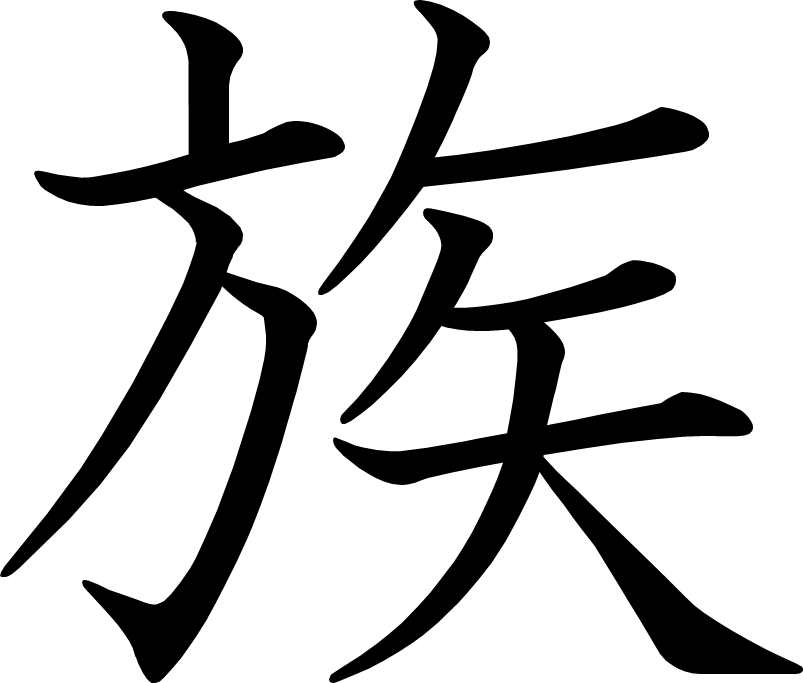 族
[Speaker Notes: 3画目を3分割
4画目を2分割]
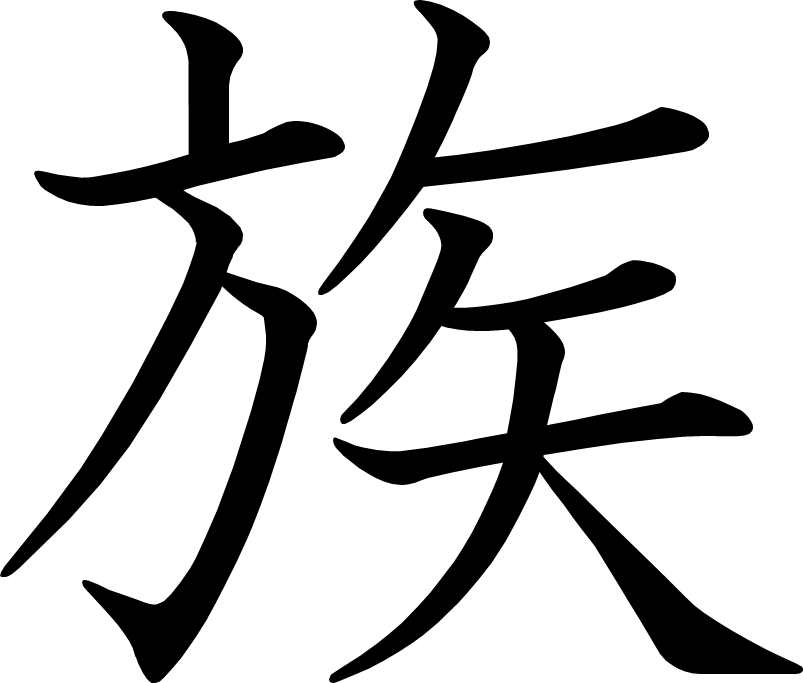 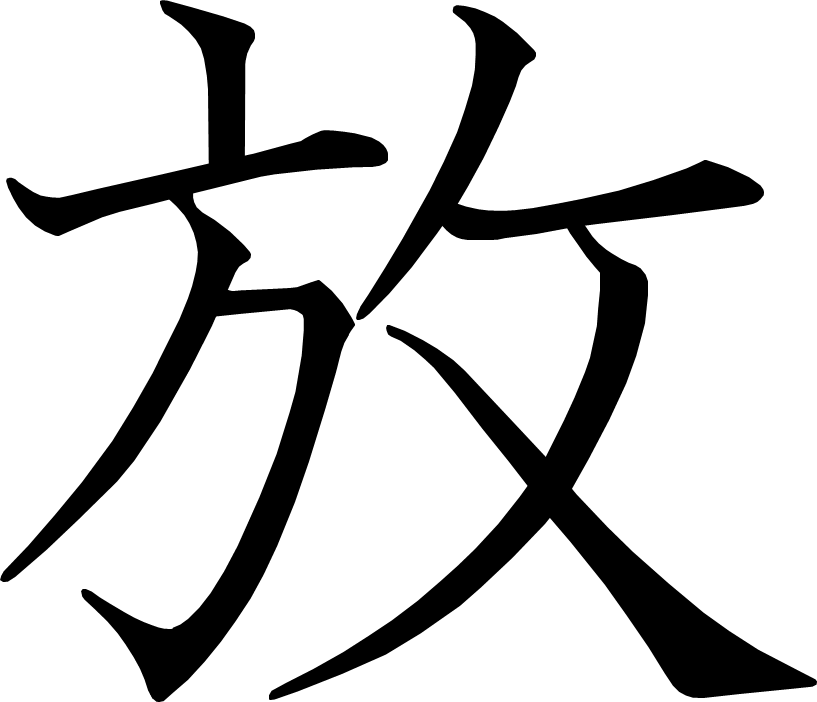 放
[Speaker Notes: 3画目を3分割]
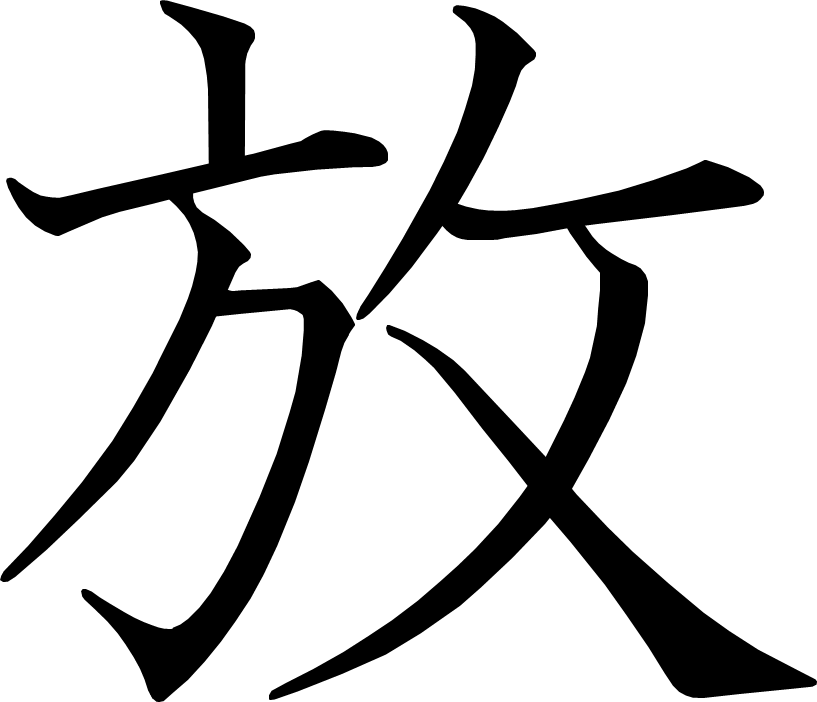 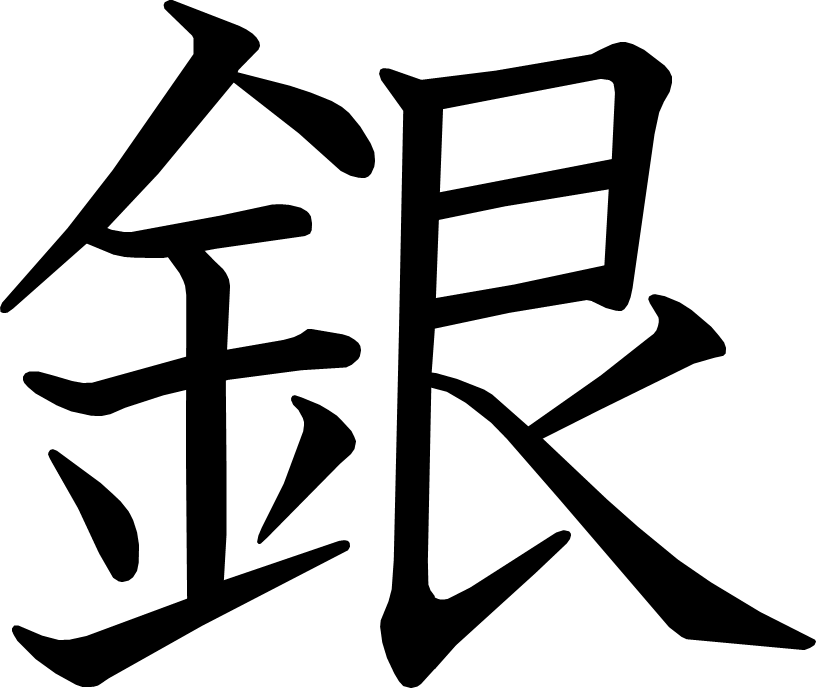 銀
[Speaker Notes: 12画目を2分割]
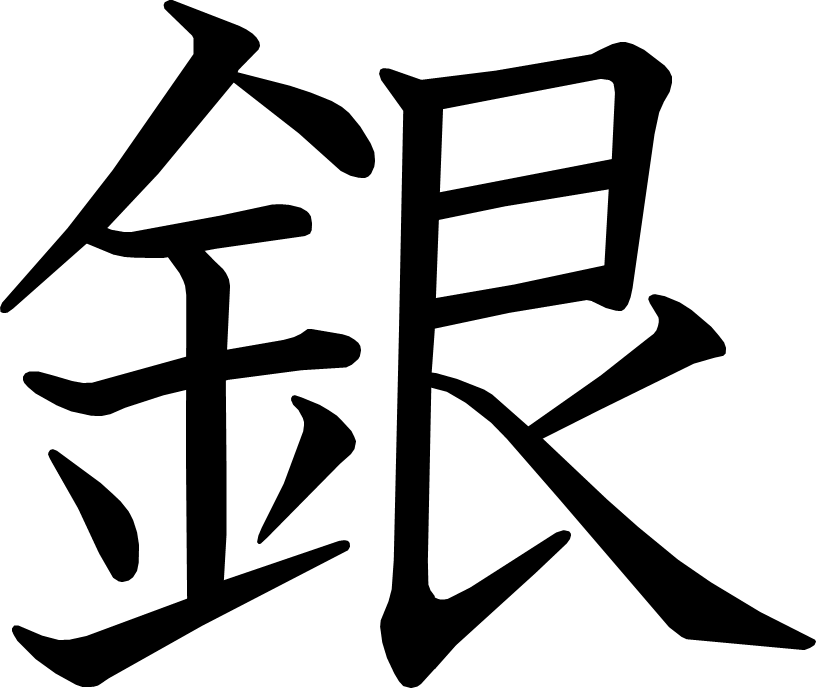 本をしょうかいしよう
あたらしい漢字：庫 係
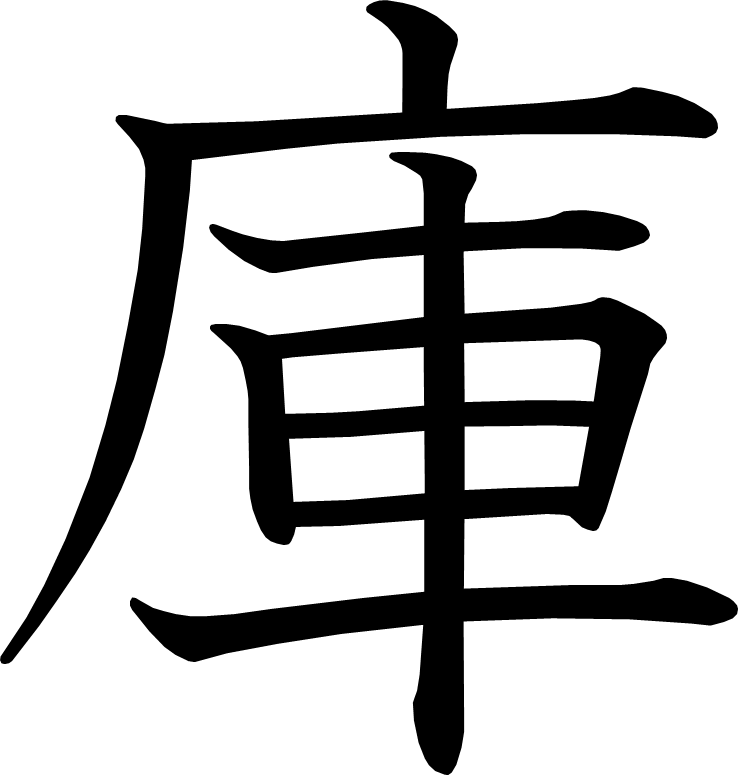 庫
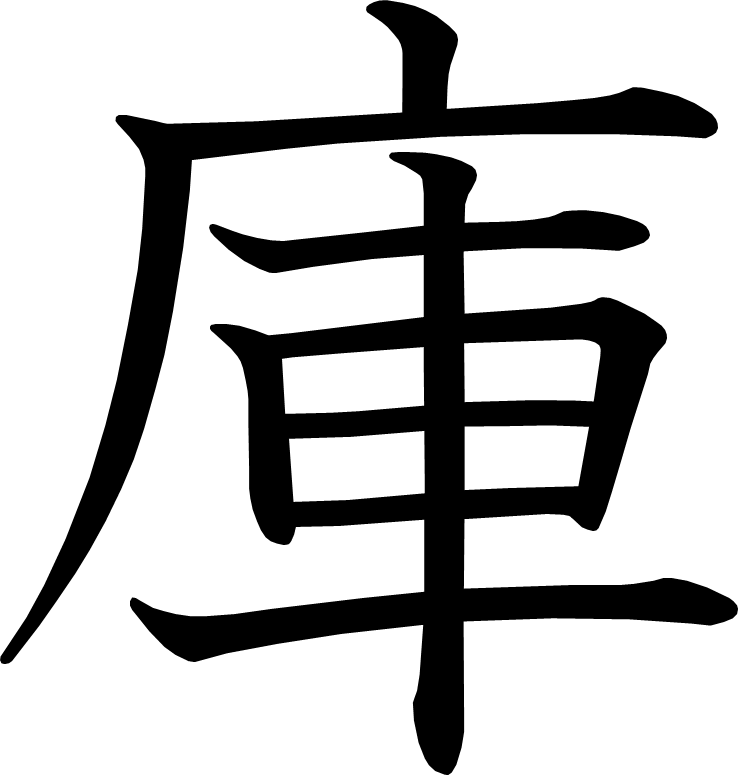 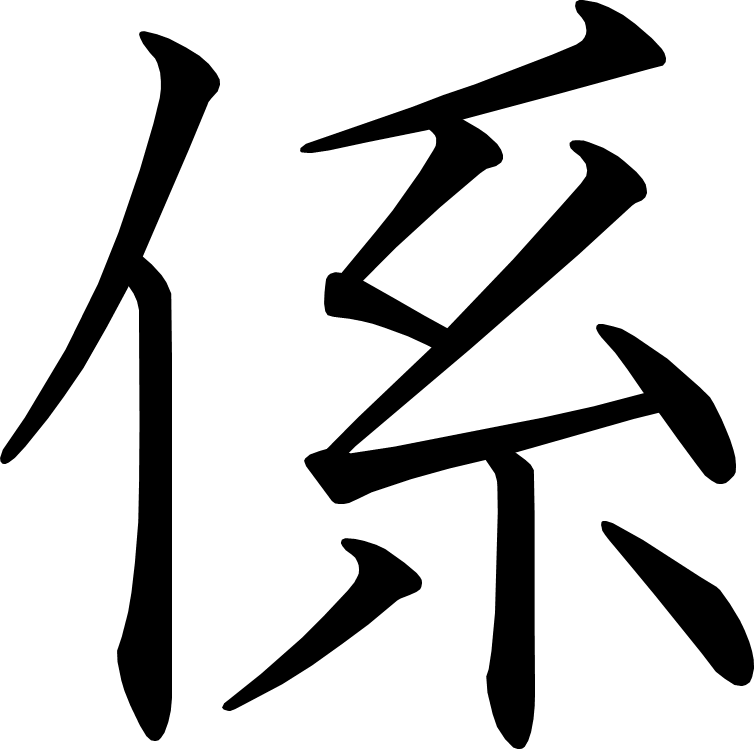 係
[Speaker Notes: 4画目を2分割
5画目を2分割]
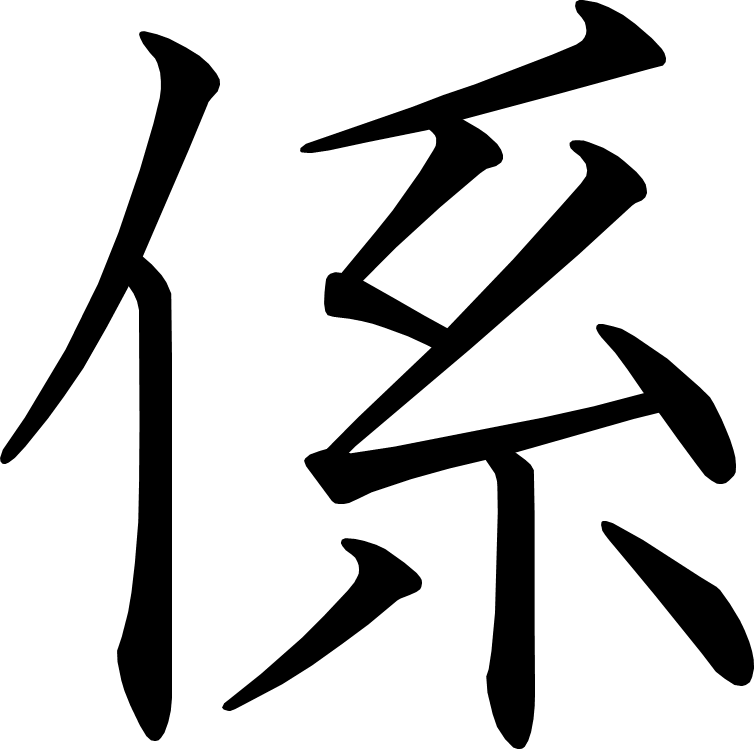 俳句に親しもう
あたらしい漢字：短 注 待 畑
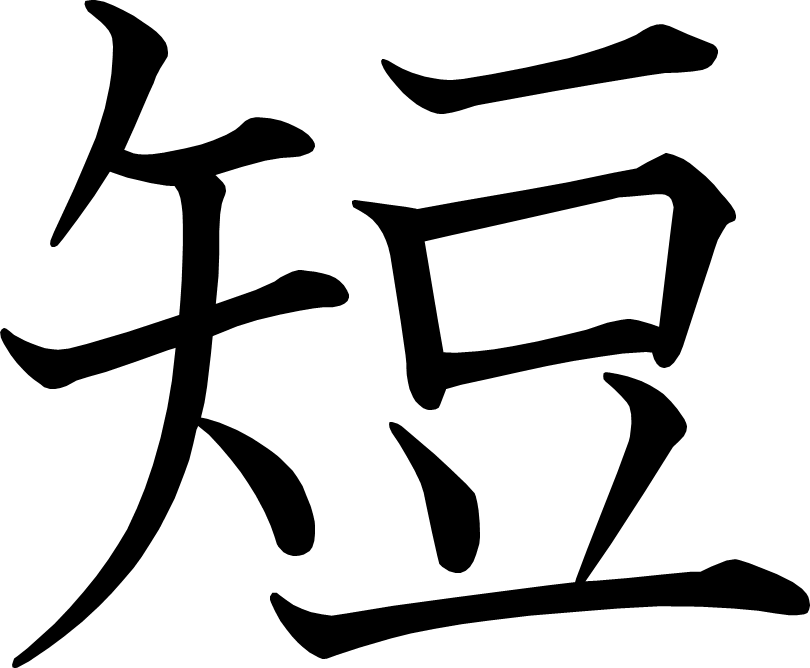 短
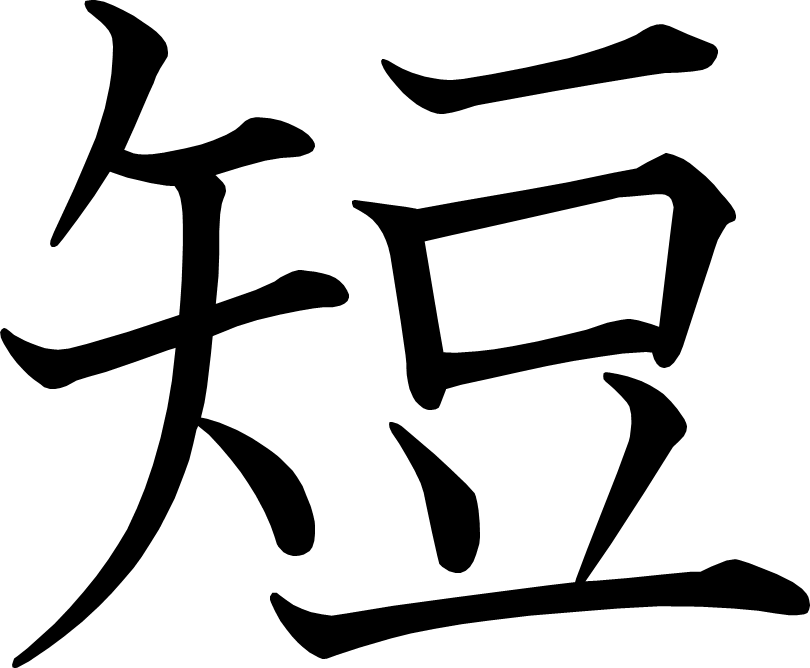 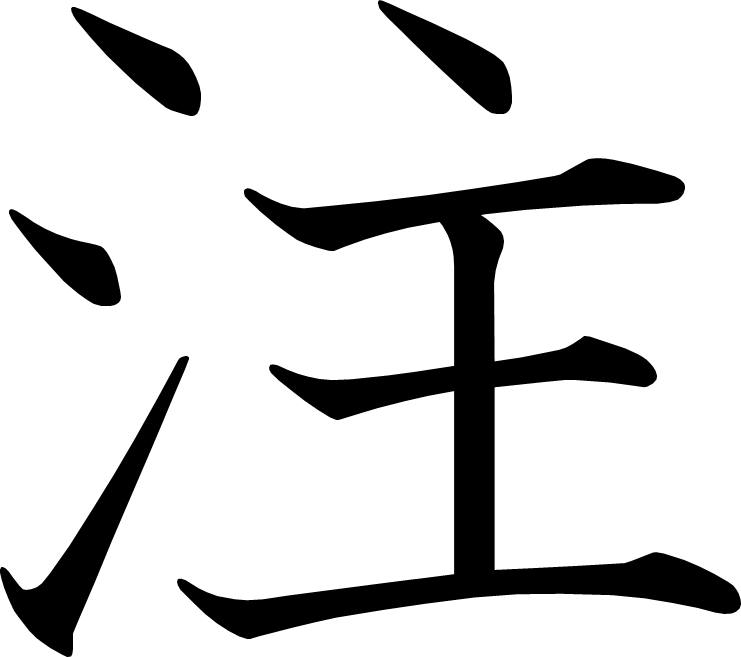 注
[Speaker Notes: 3画目を2分割]
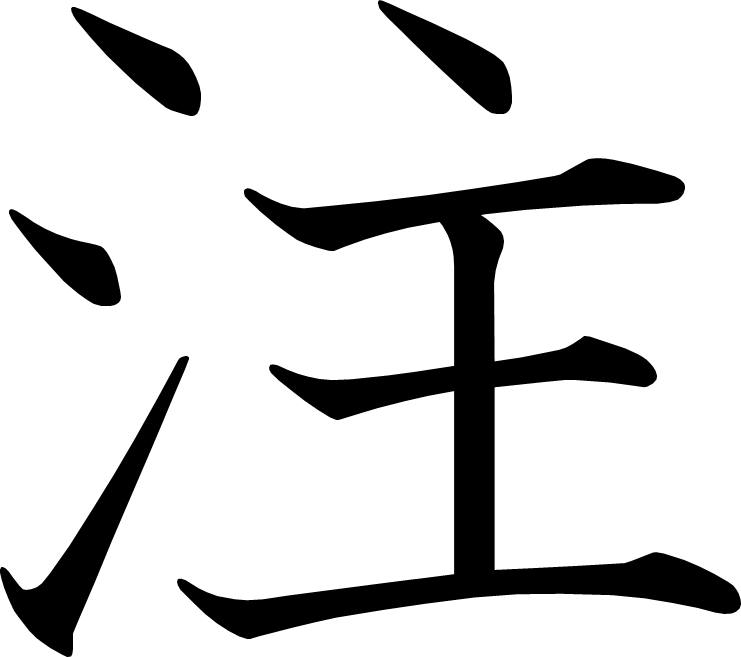 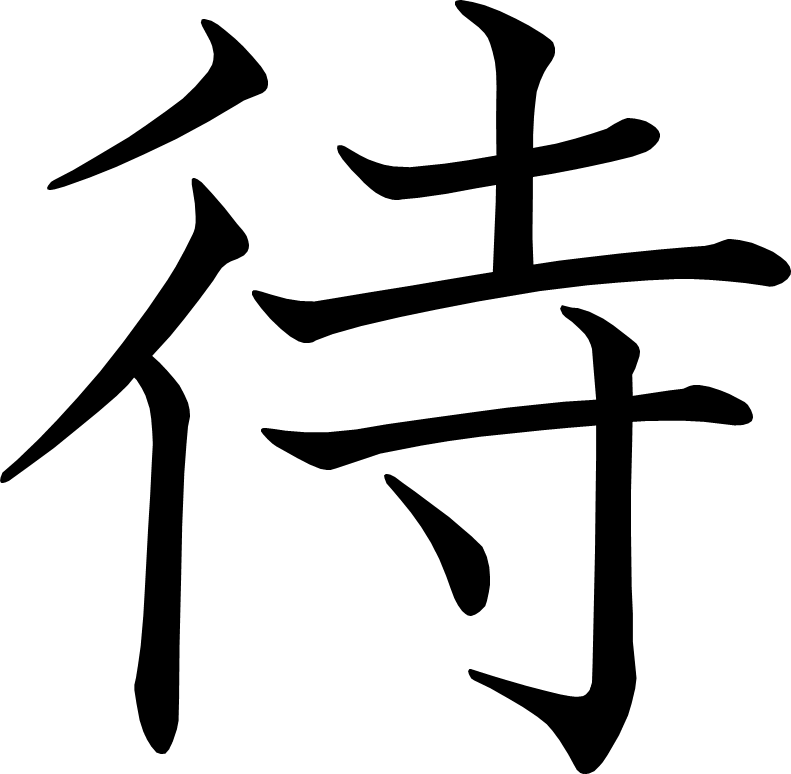 待
[Speaker Notes: 8画目を2分割]
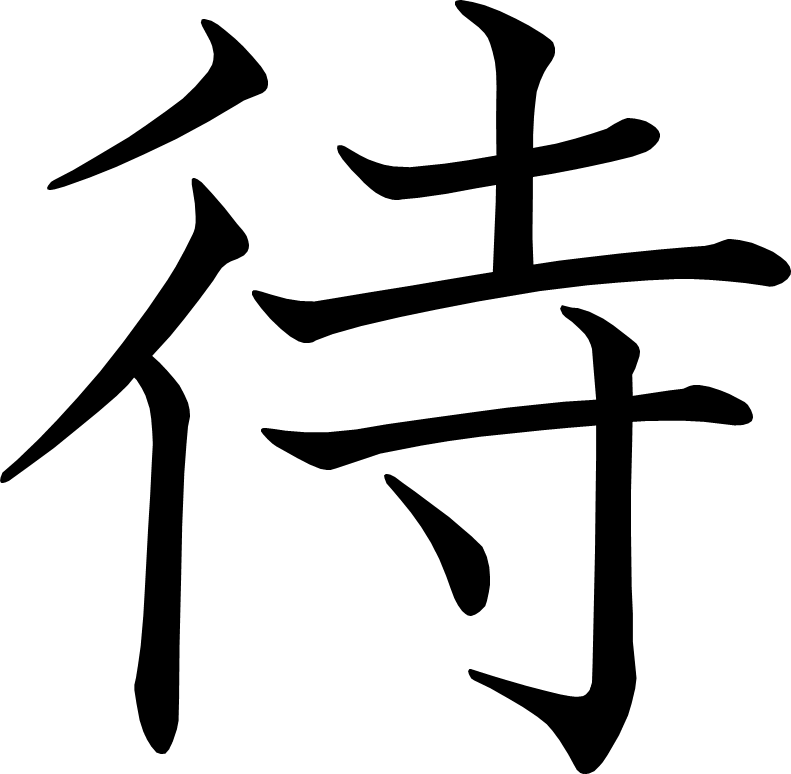 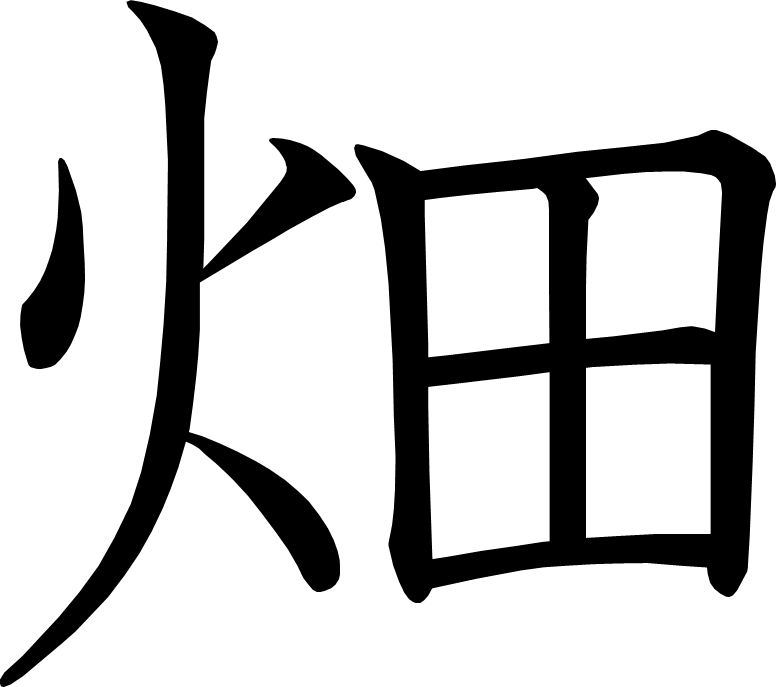 畑
[Speaker Notes: 2画目を2分割]
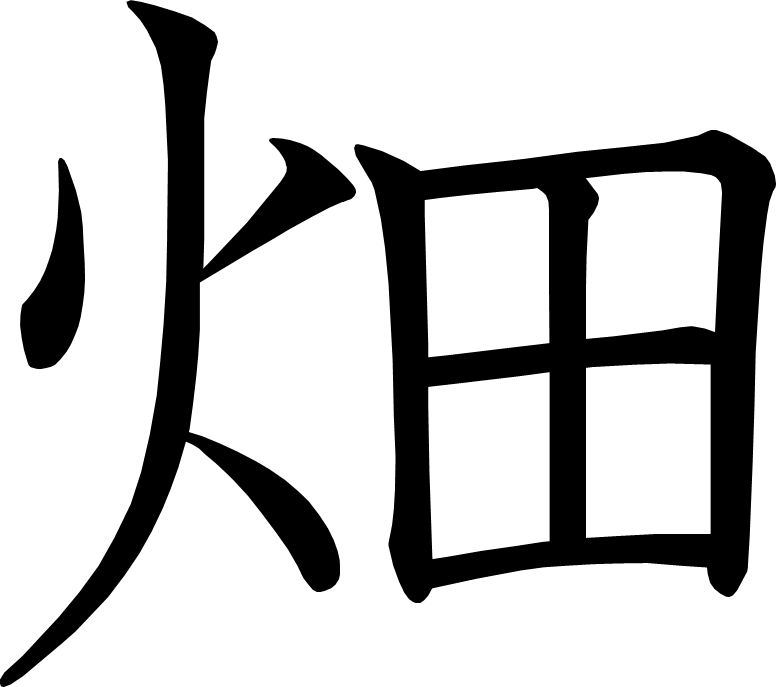 心が動いたことを詩で表そう
あたらしい漢字：決 勝
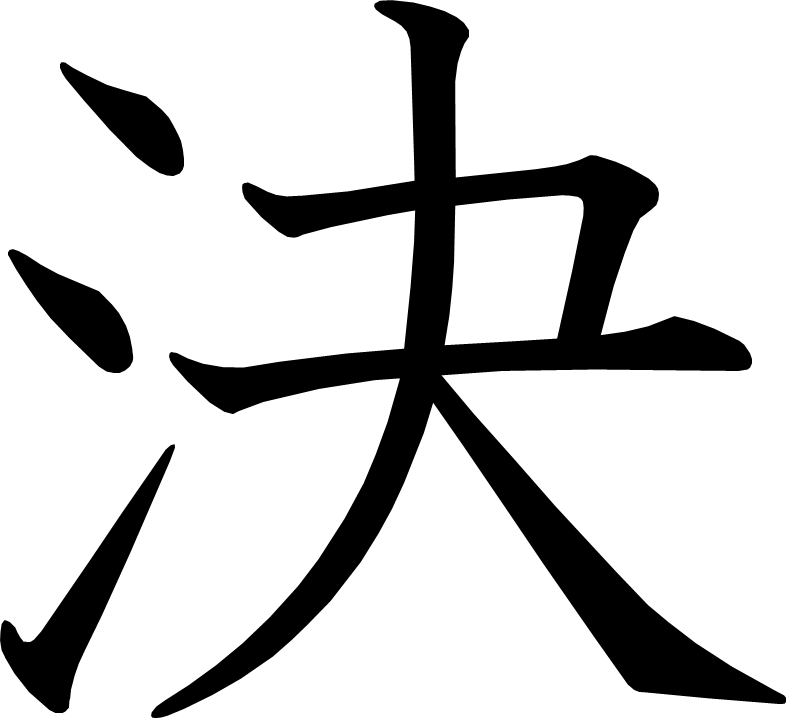 決
[Speaker Notes: 3画目を2分割]
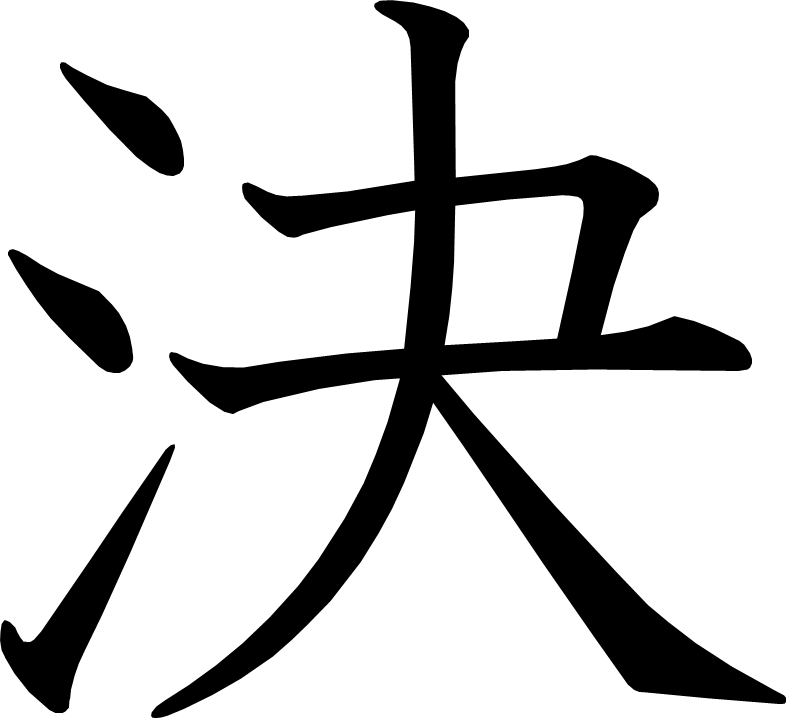 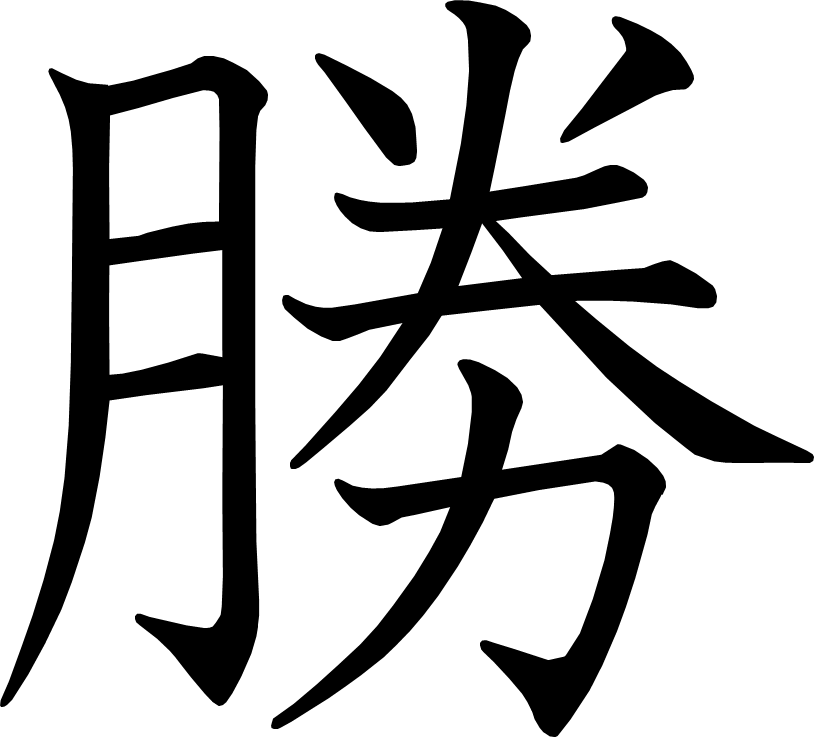 勝
[Speaker Notes: 2画目を2分割
11画目を3分割]
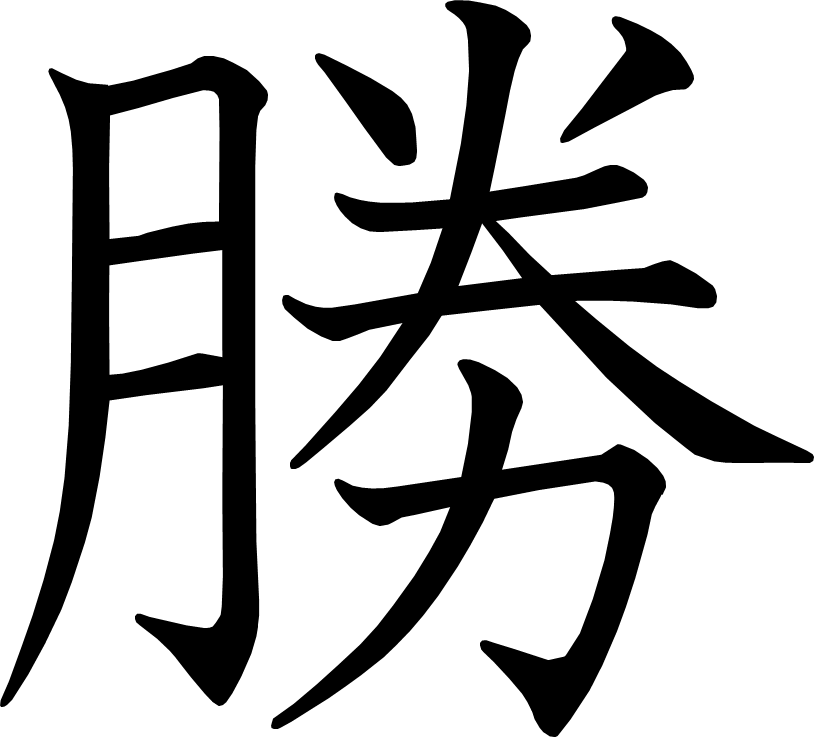 言葉でつたえ合う
あたらしい漢字：港
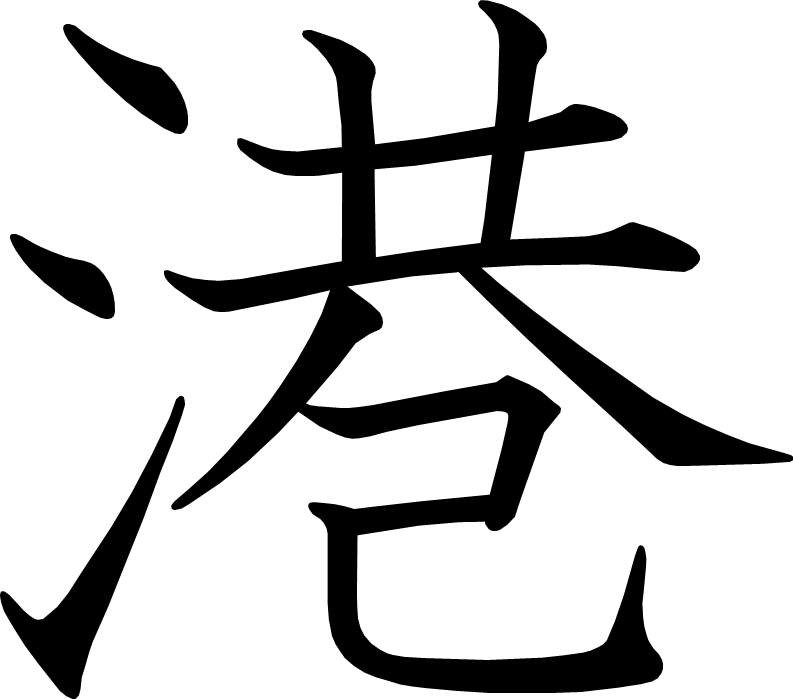 港
[Speaker Notes: 3画目を2分割
12画目を2分割]
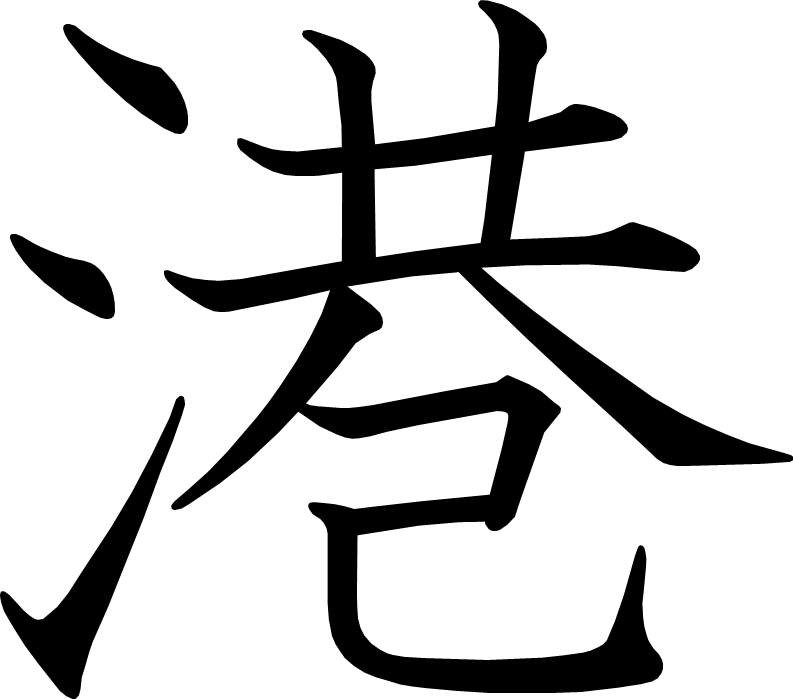 人をつつむ形ー世界の家めぐり
あたらしい漢字： 写 根 羊 式 登 飲 農 橋 業 軽 洋 昭 倍
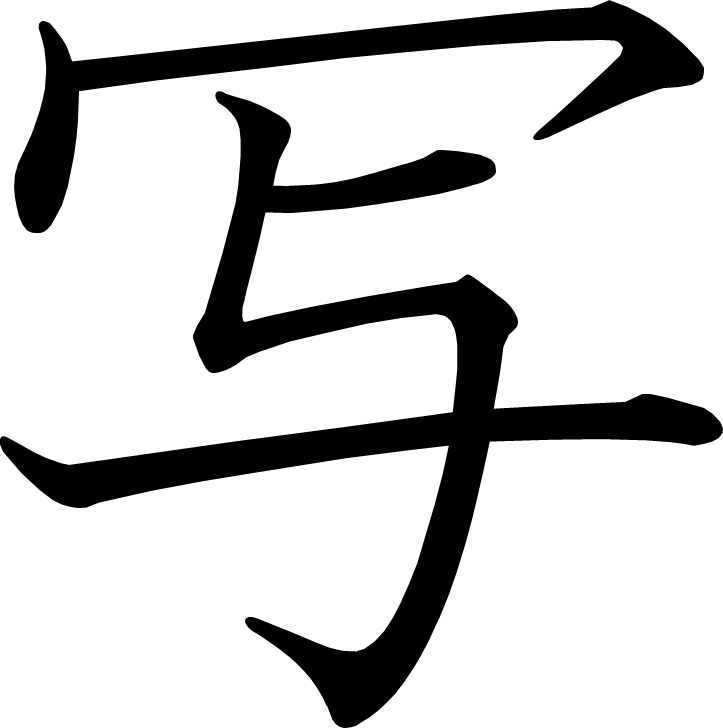 写
[Speaker Notes: 2画目を2分割
4画目を3分割]
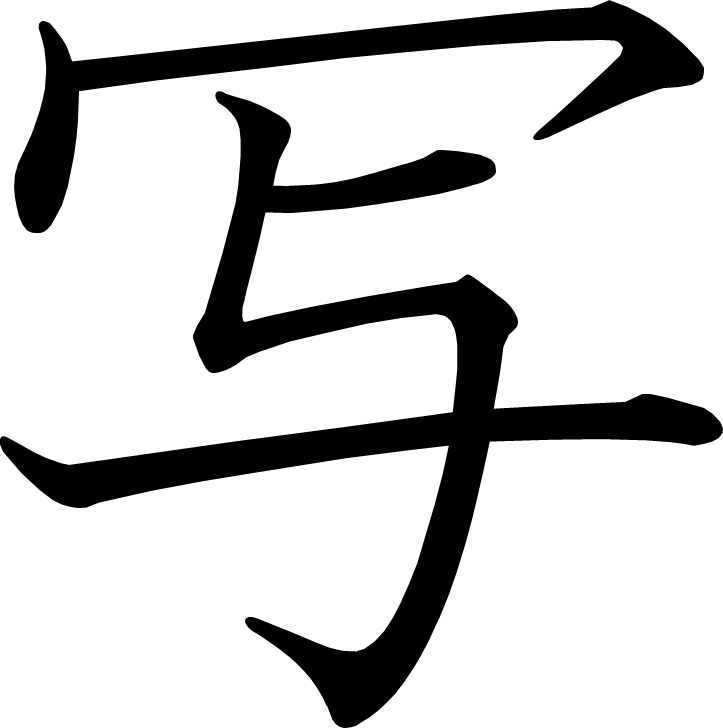 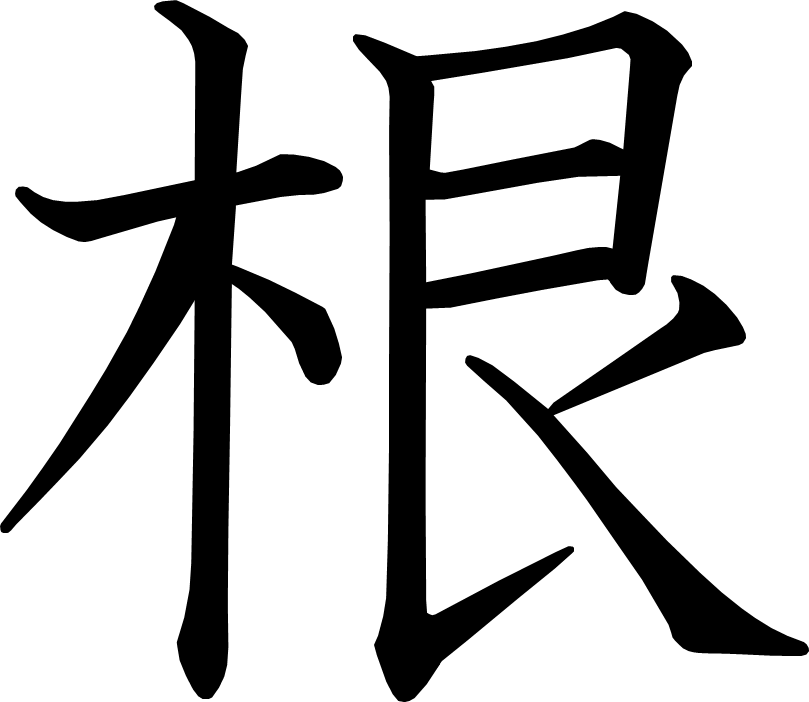 根
[Speaker Notes: 8画目を2分割]
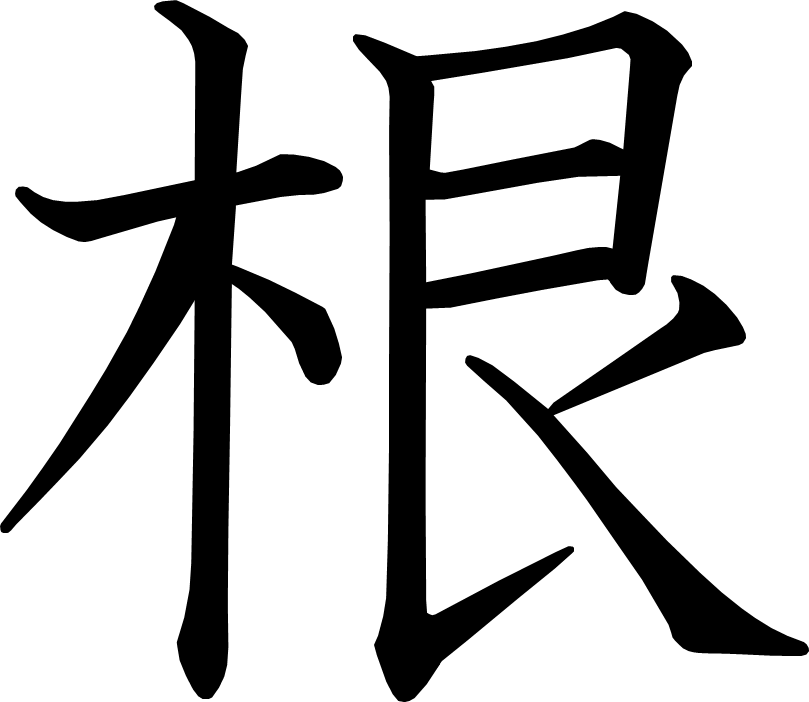 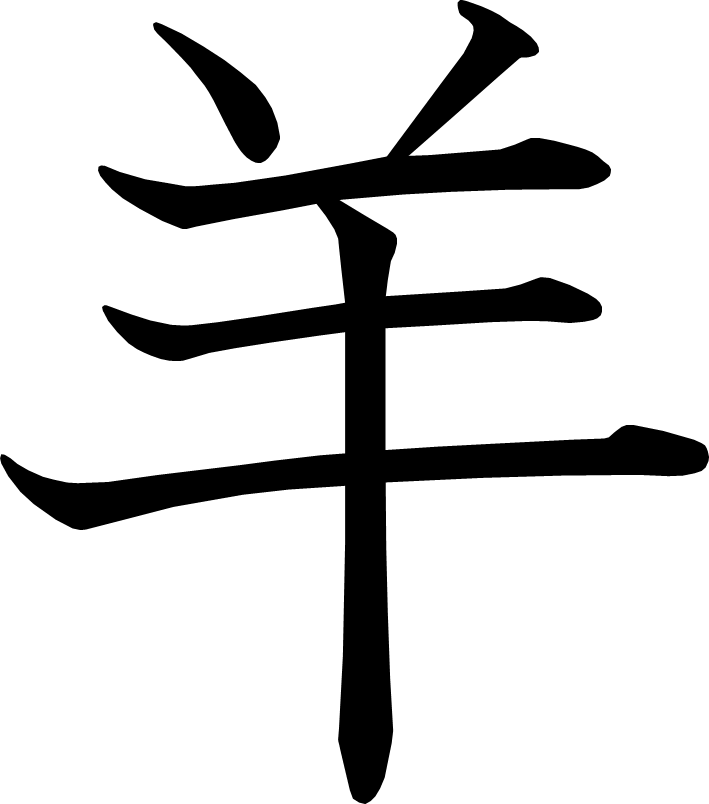 羊
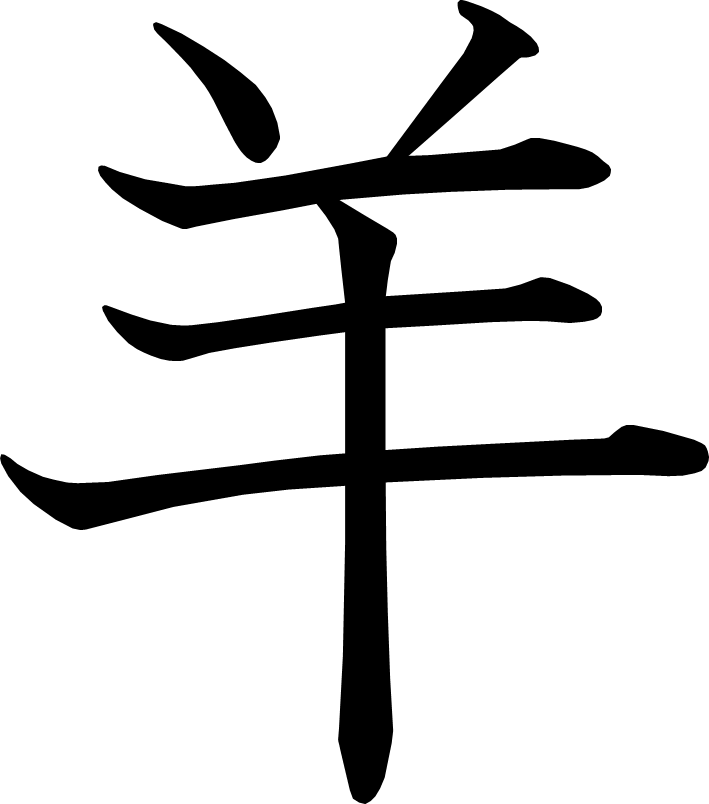 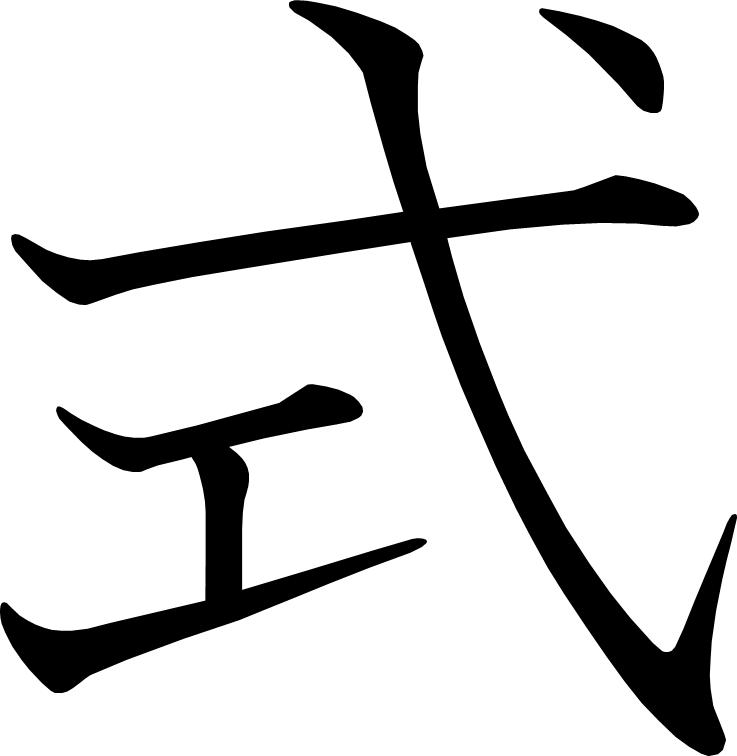 式
[Speaker Notes: 5画目を2分割]
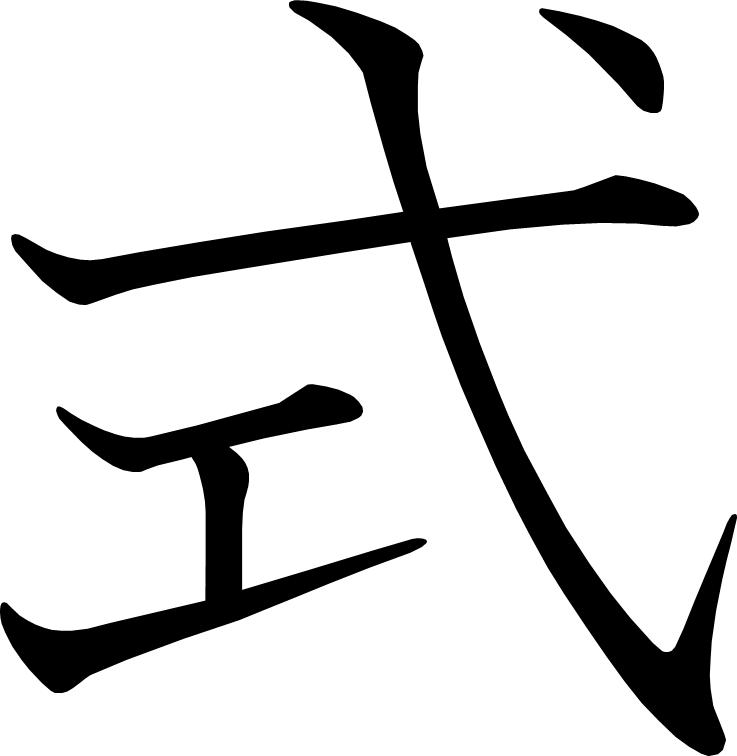 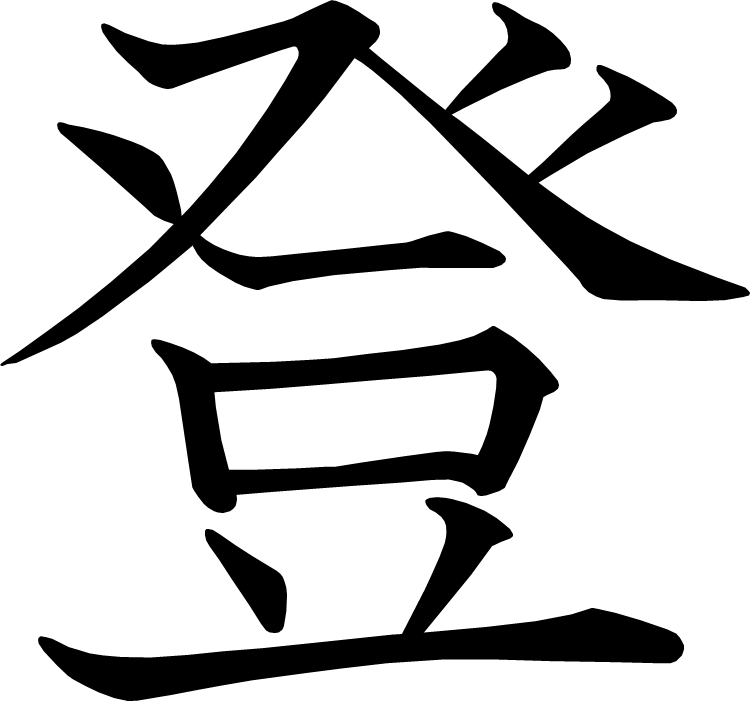 登
[Speaker Notes: 1画目を2分割]
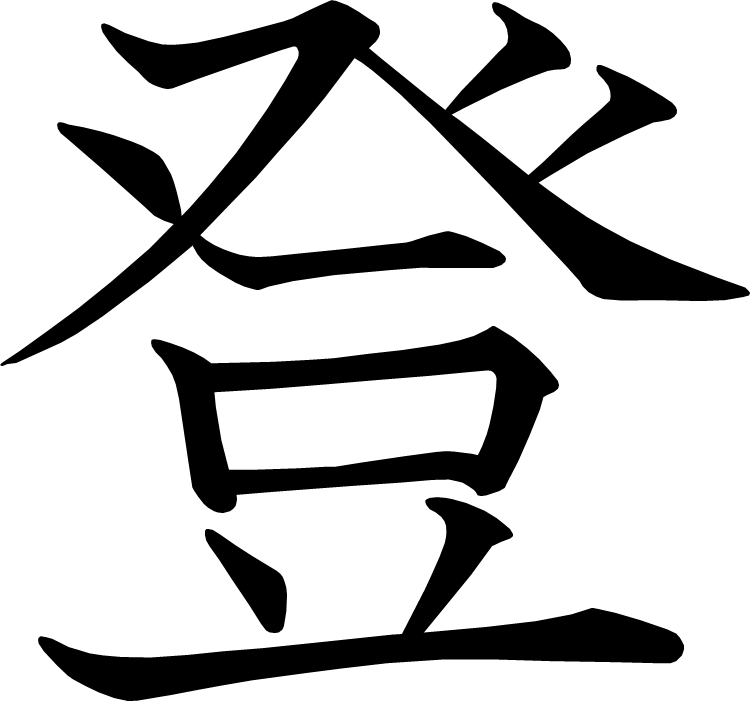 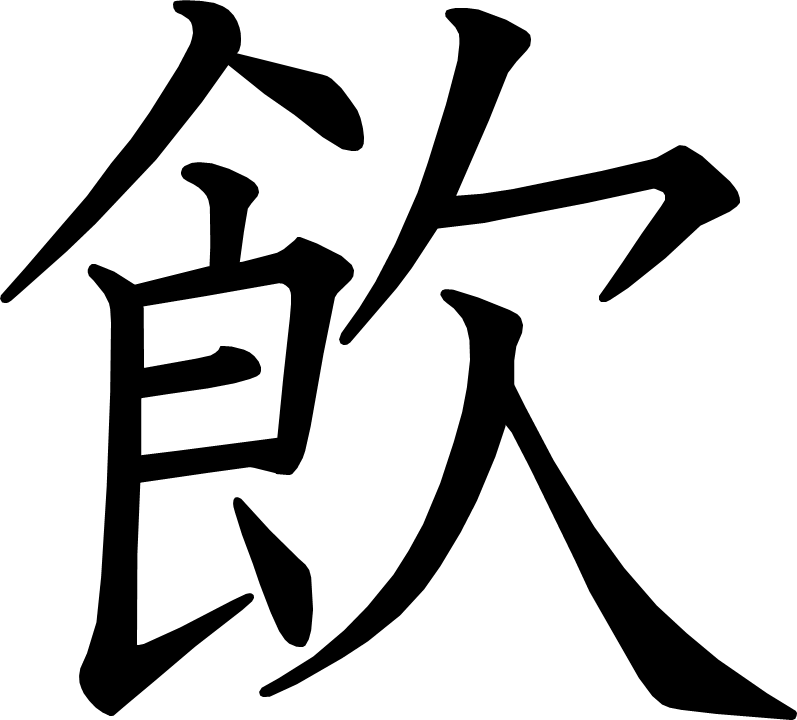 飲
[Speaker Notes: 7画目を2分割
10画目を2分割]
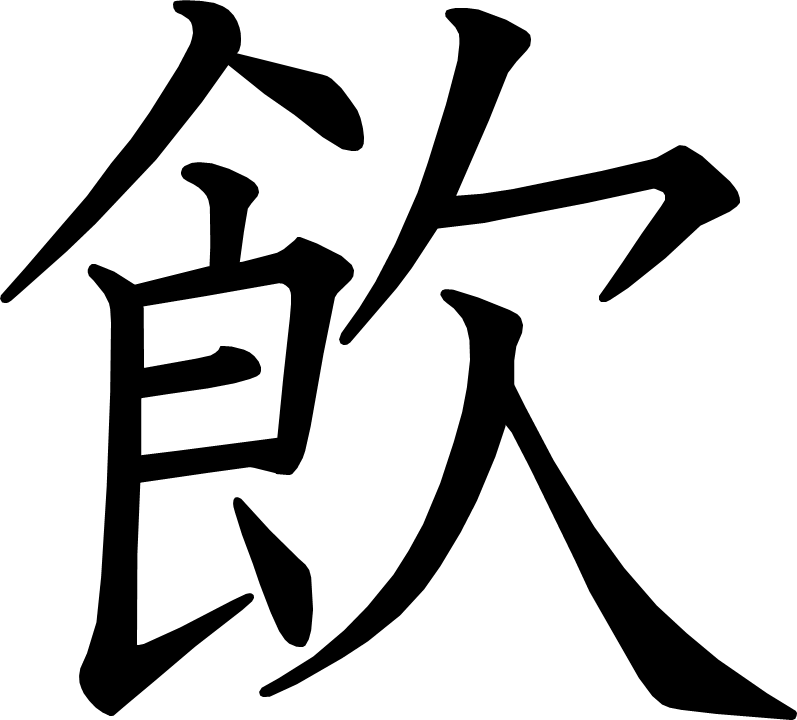 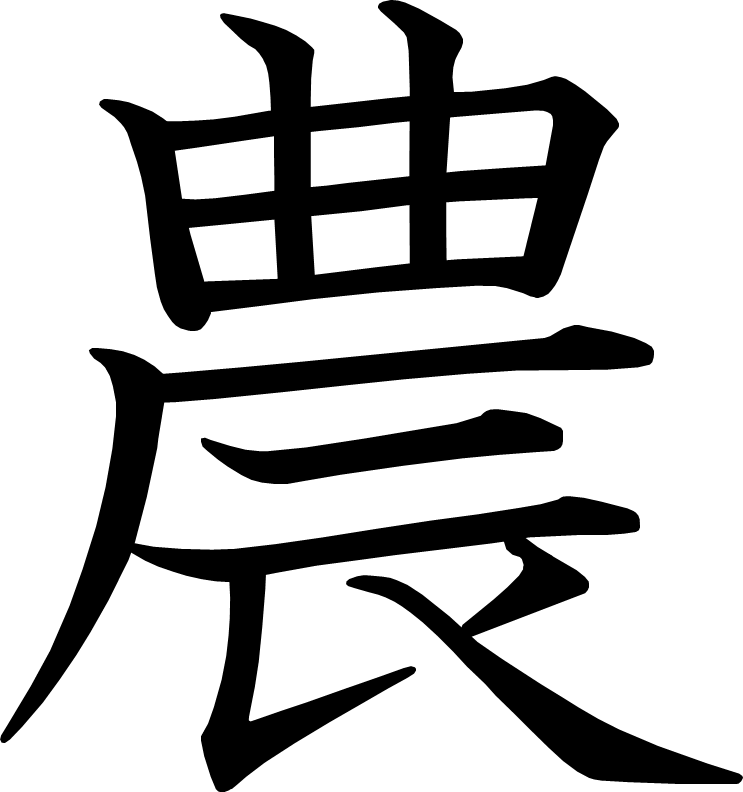 農
[Speaker Notes: 11画目を2分割
12画目を2分割]
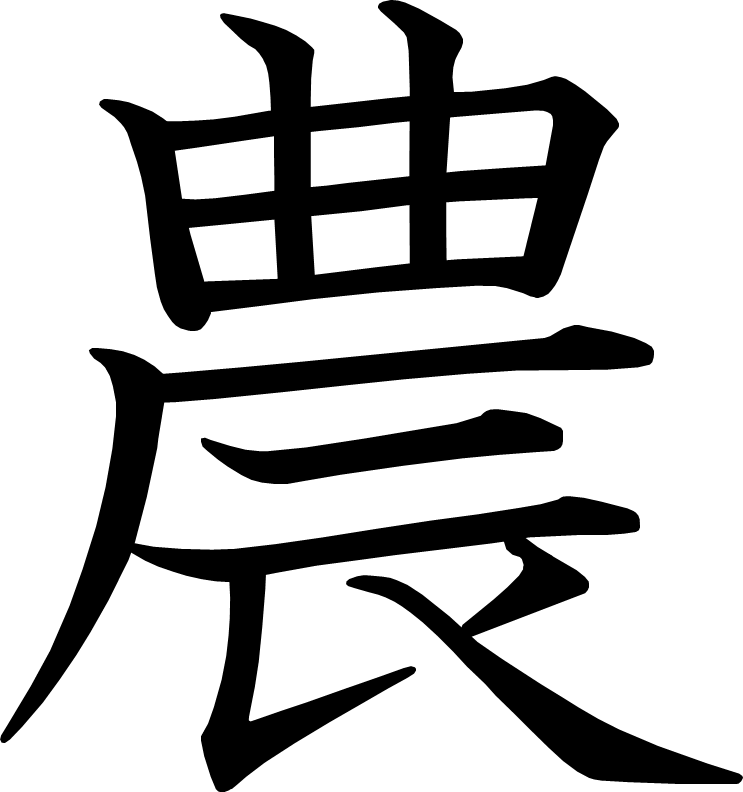 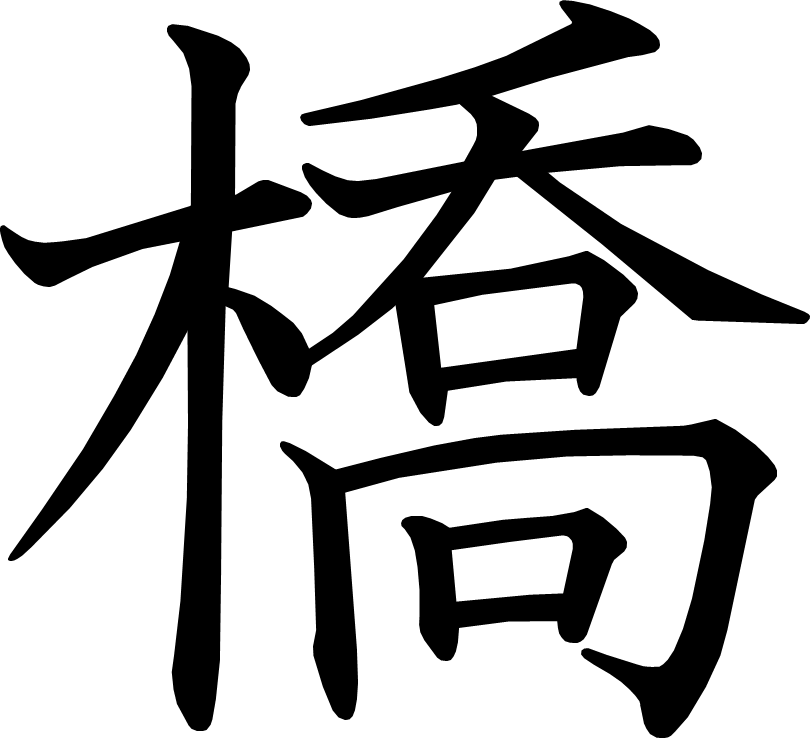 橋
[Speaker Notes: 13画目を2分割]
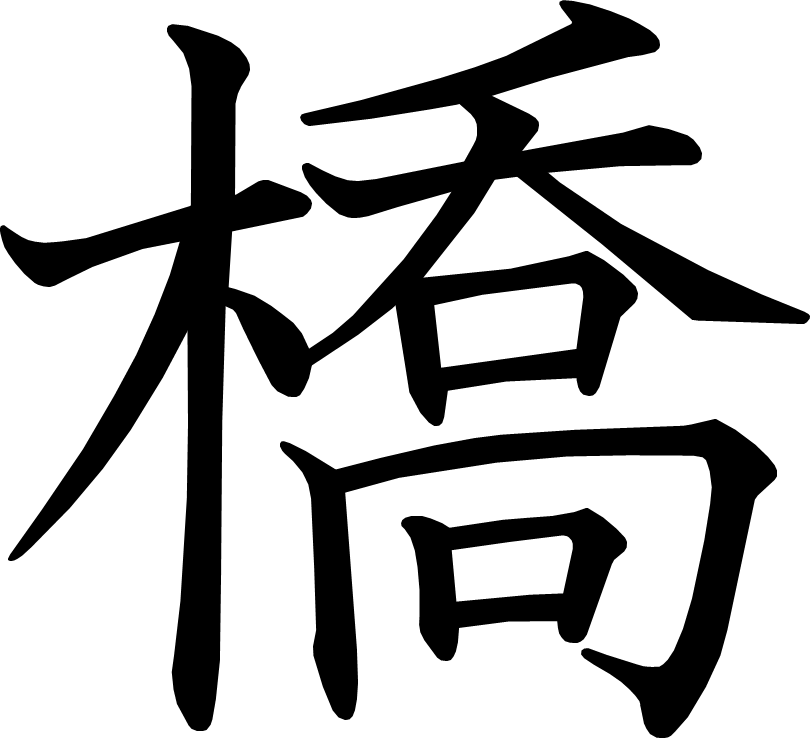 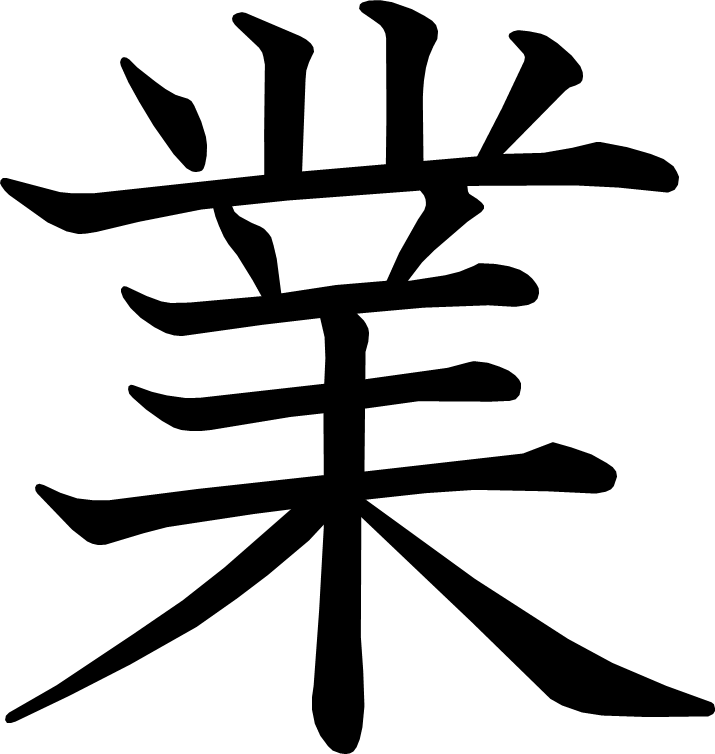 業
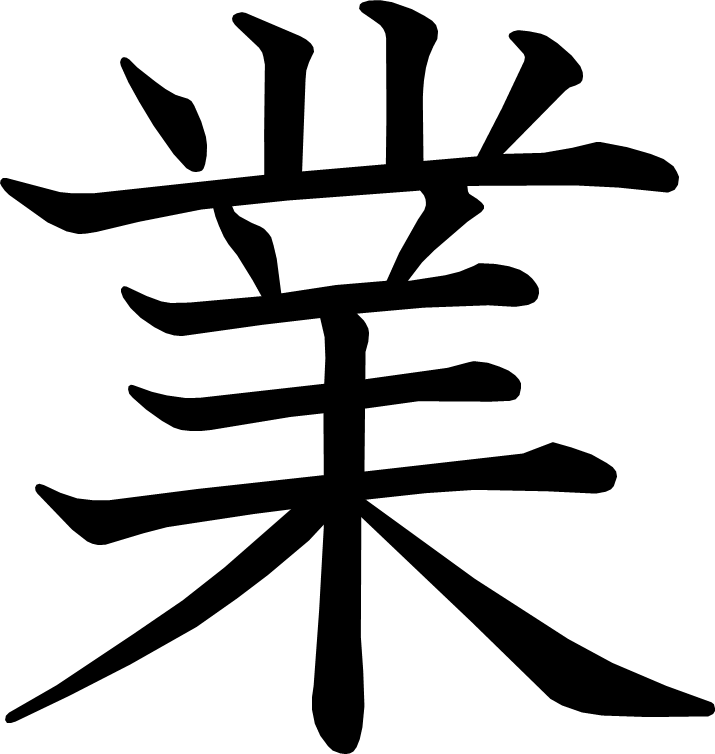 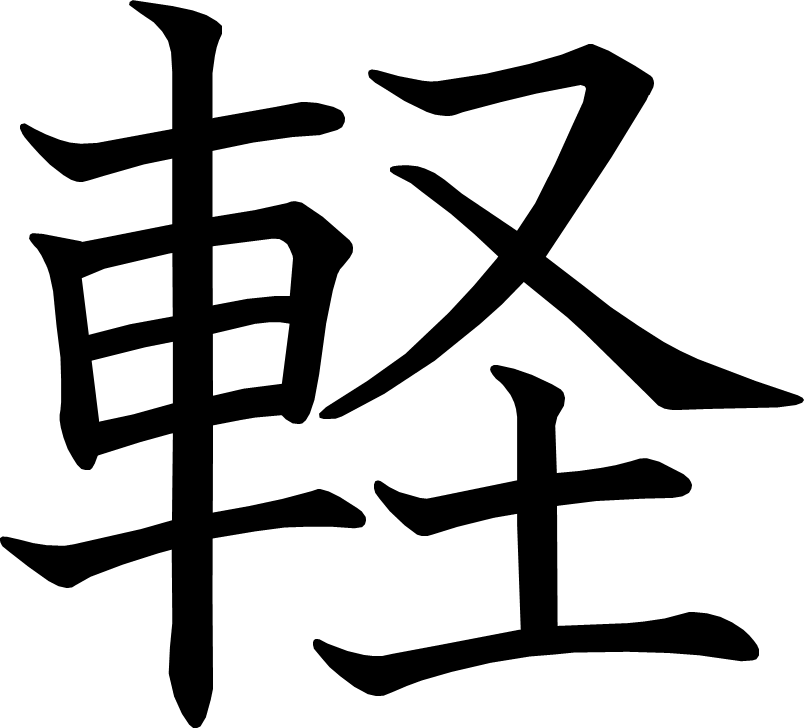 軽
[Speaker Notes: 8画目を2分割]
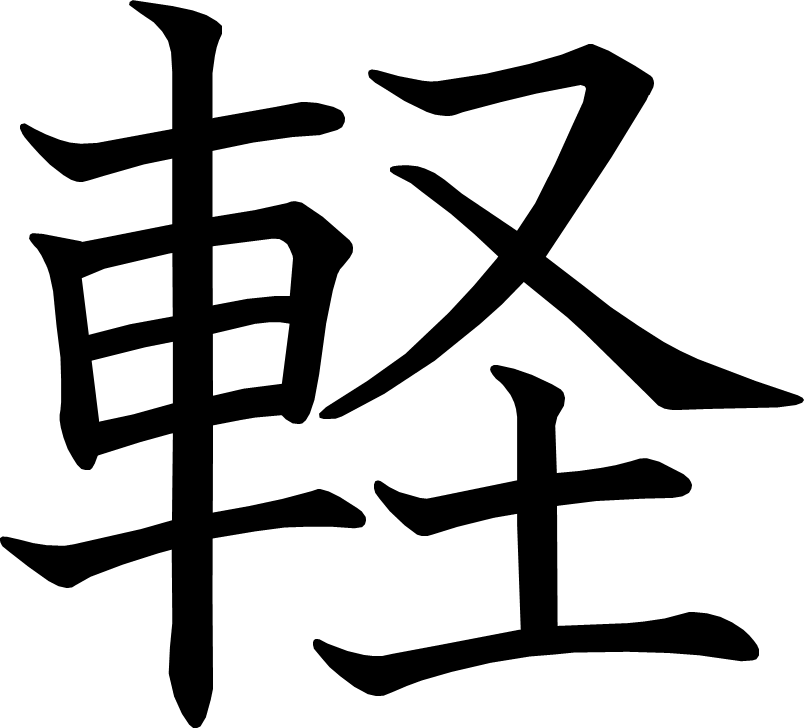 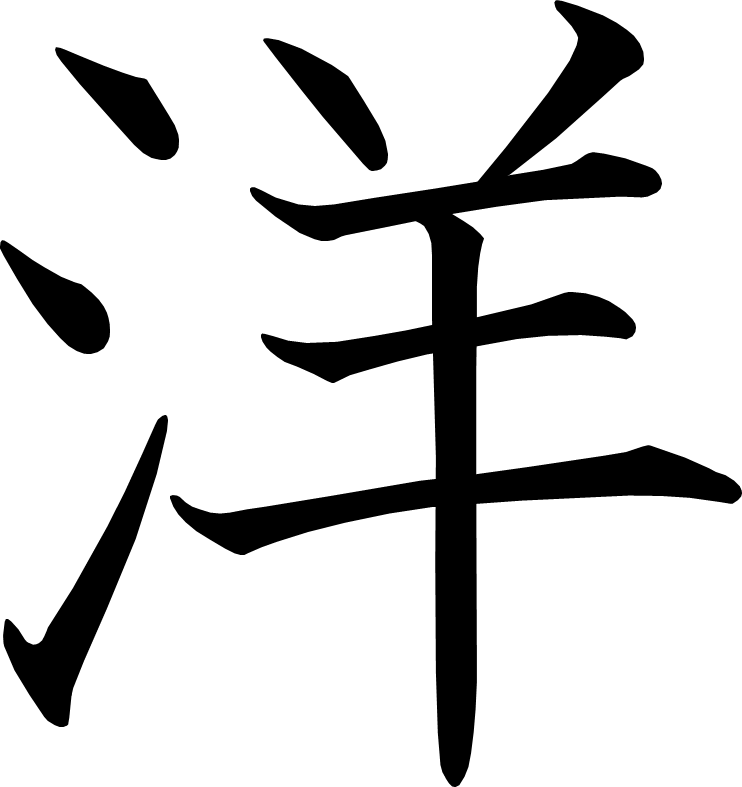 洋
[Speaker Notes: 3画目を2分割]
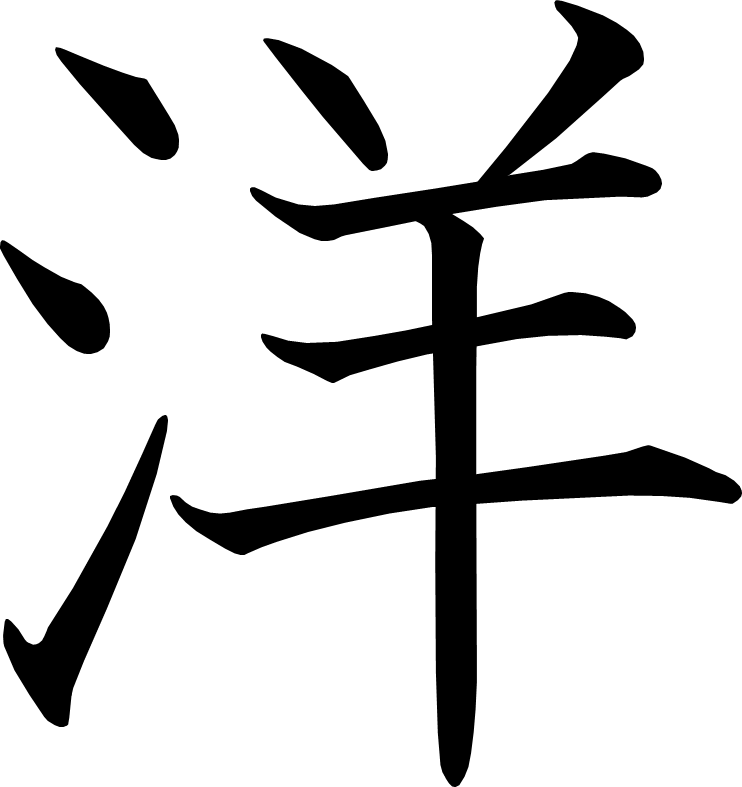 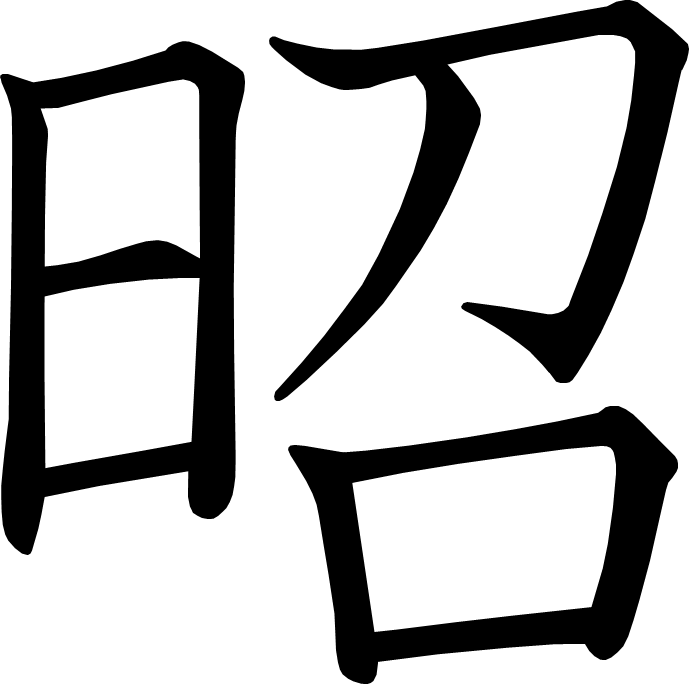 昭
[Speaker Notes: 5画目を2分割]
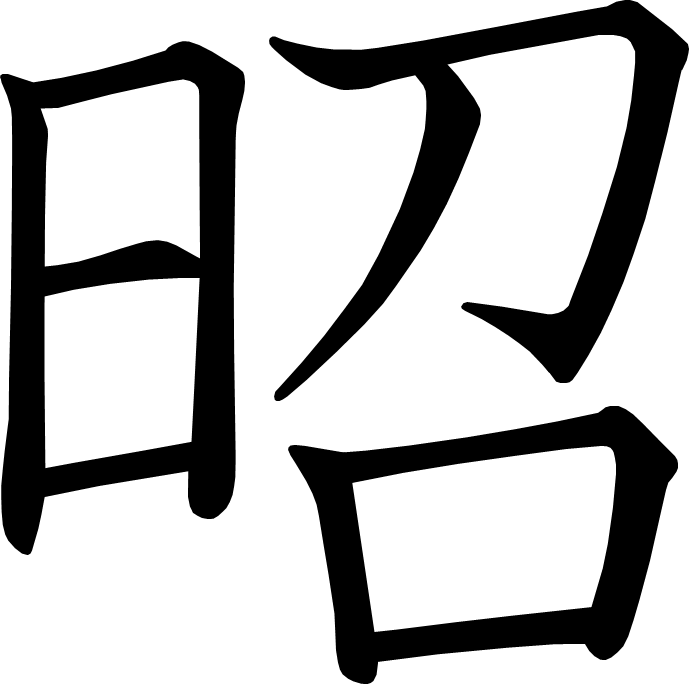 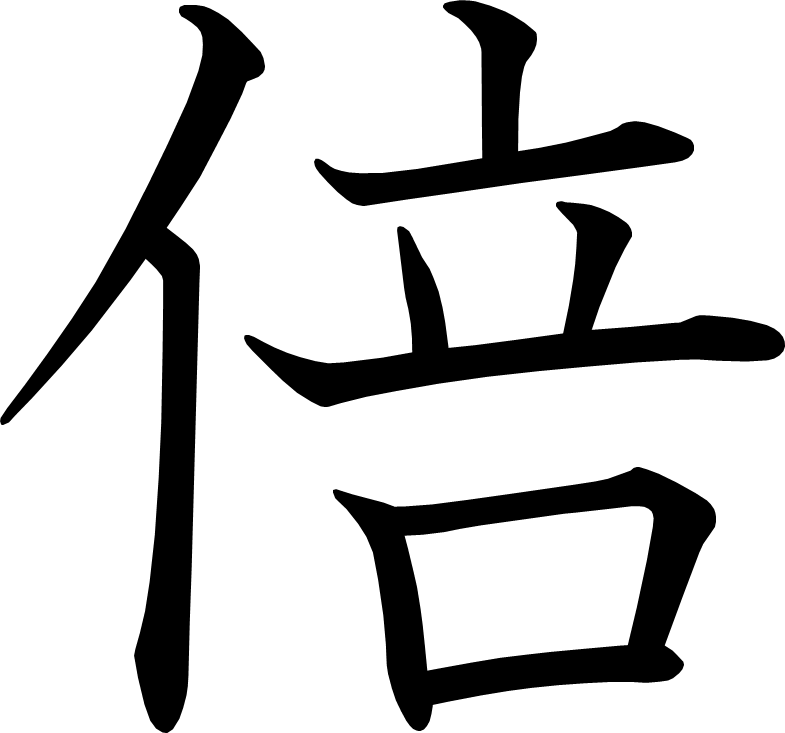 倍
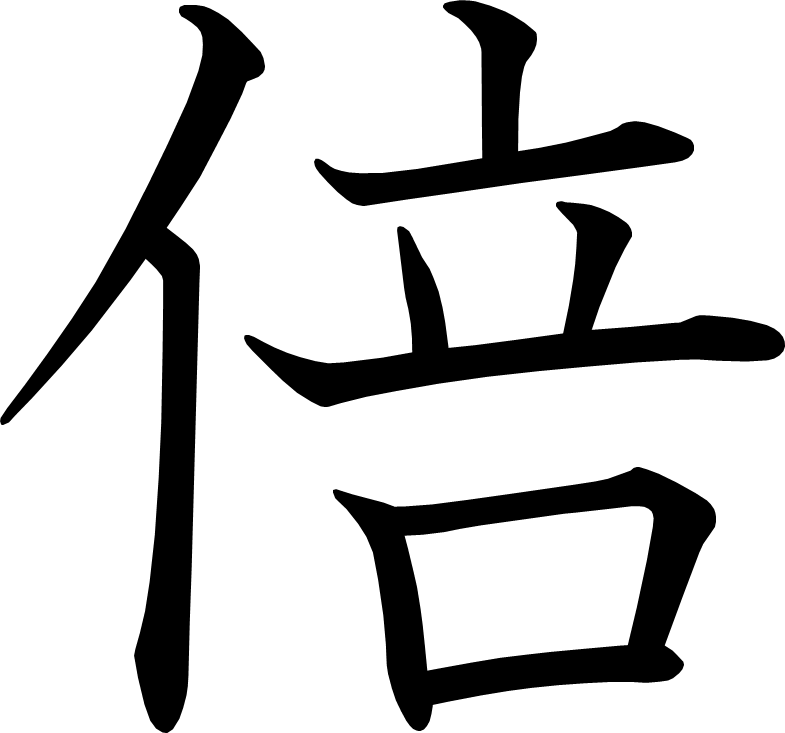 外国のことをしょうかいしよう
あたらしい漢字： 州 品
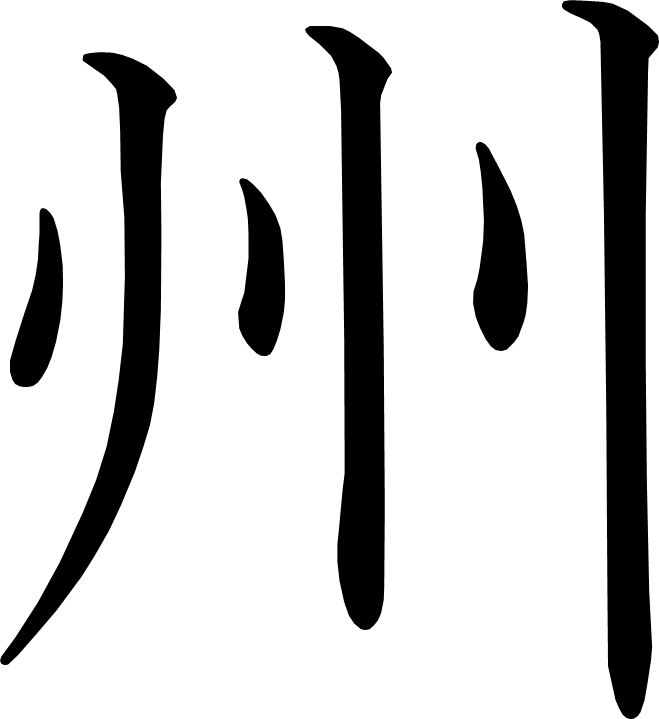 州
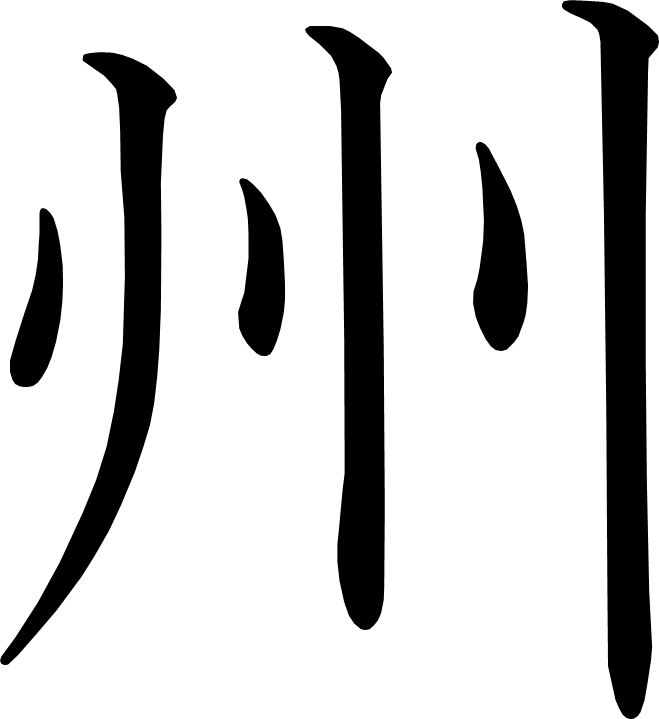 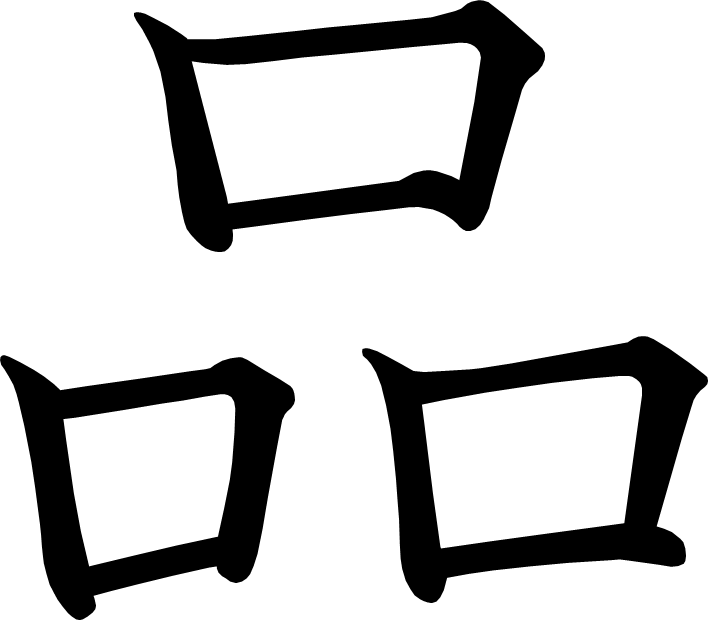 品
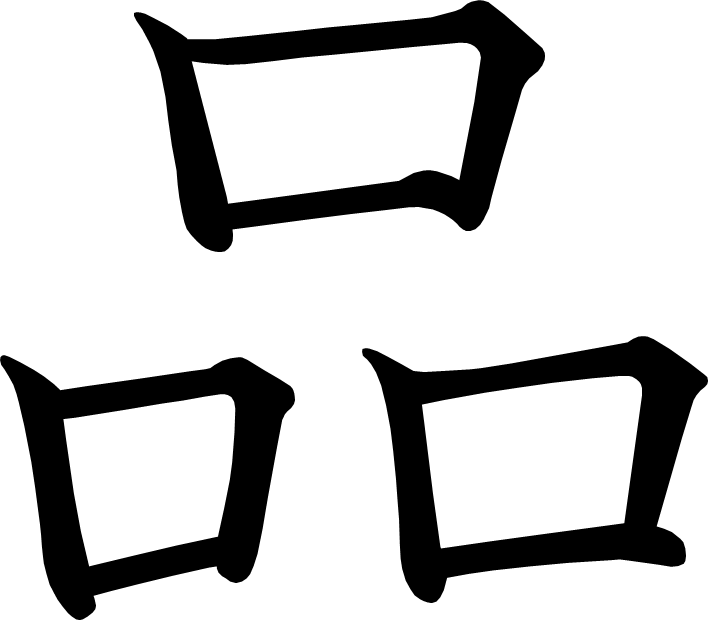 ゆうすげ村の小さな旅館
あたらしい漢字：息 階 重 去 昔 幸 急 具 福 病
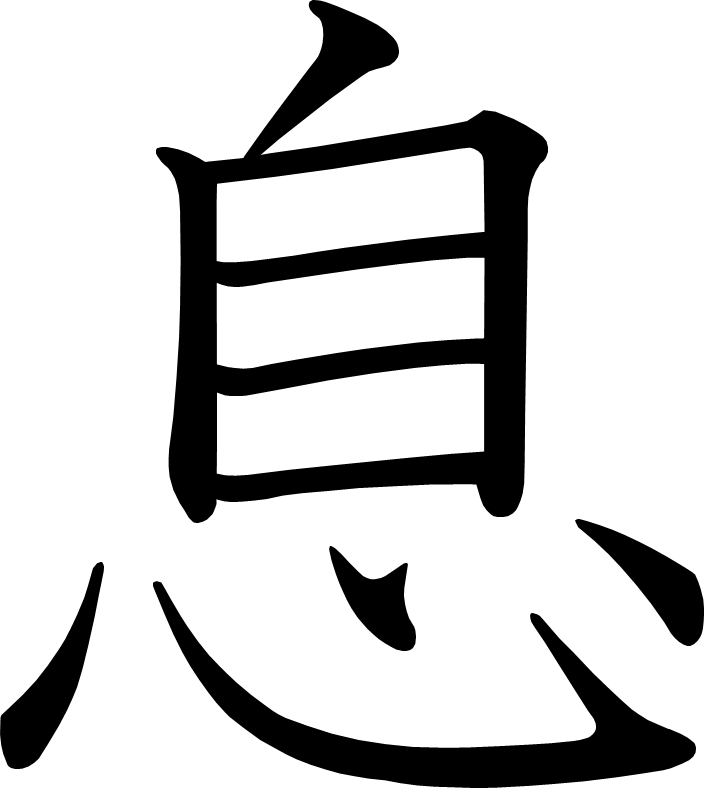 息
[Speaker Notes: 8画目を2分割]
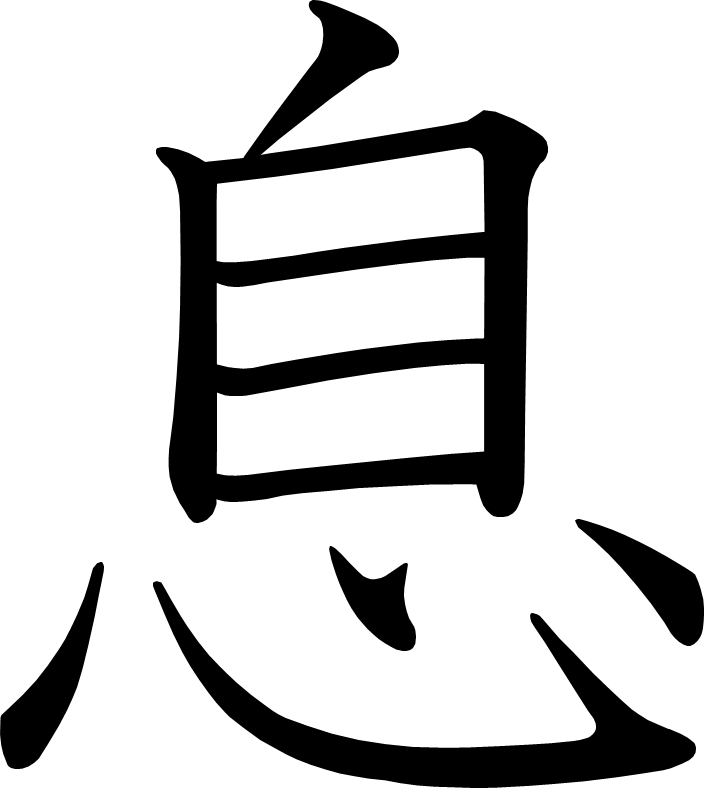 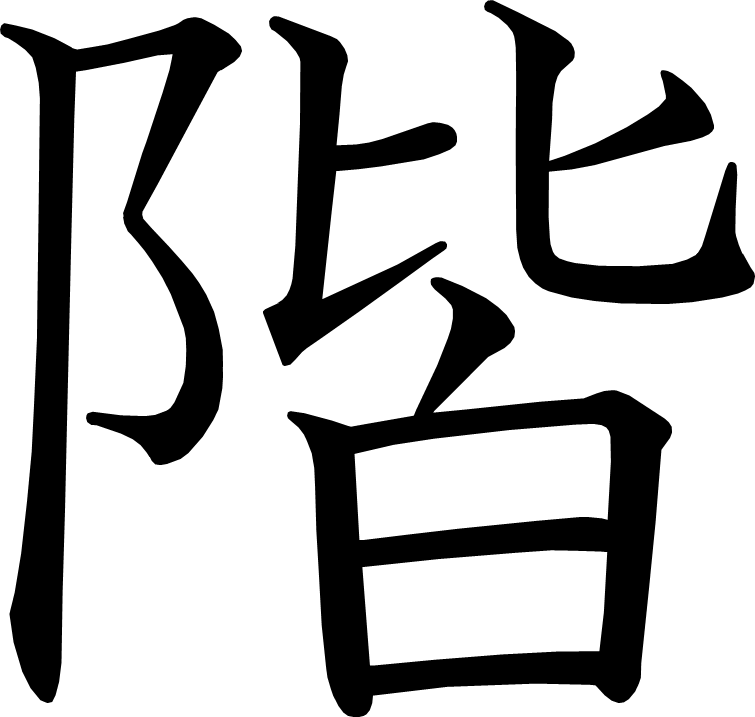 階
[Speaker Notes: 2画目を2分割3画目を3分割
5画目を2分割
7画目を2分割]
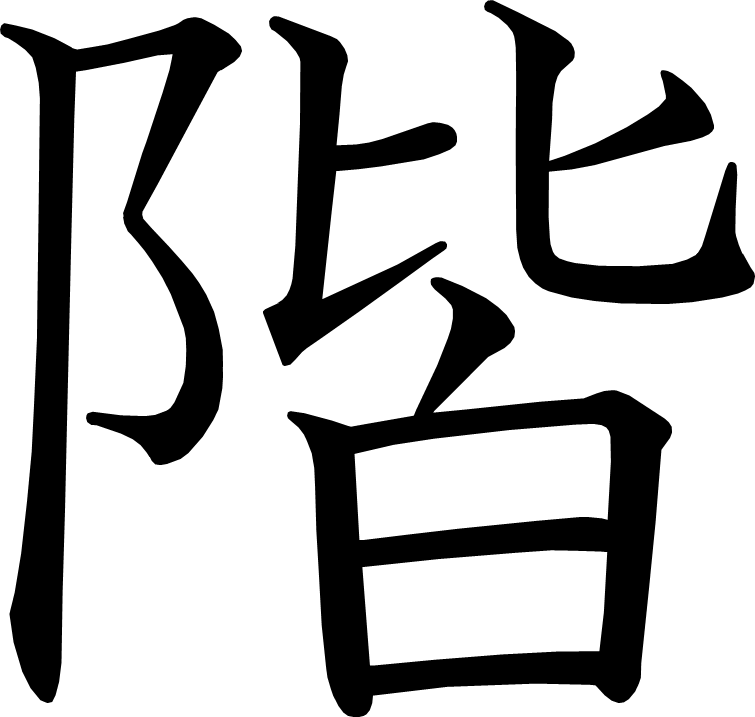 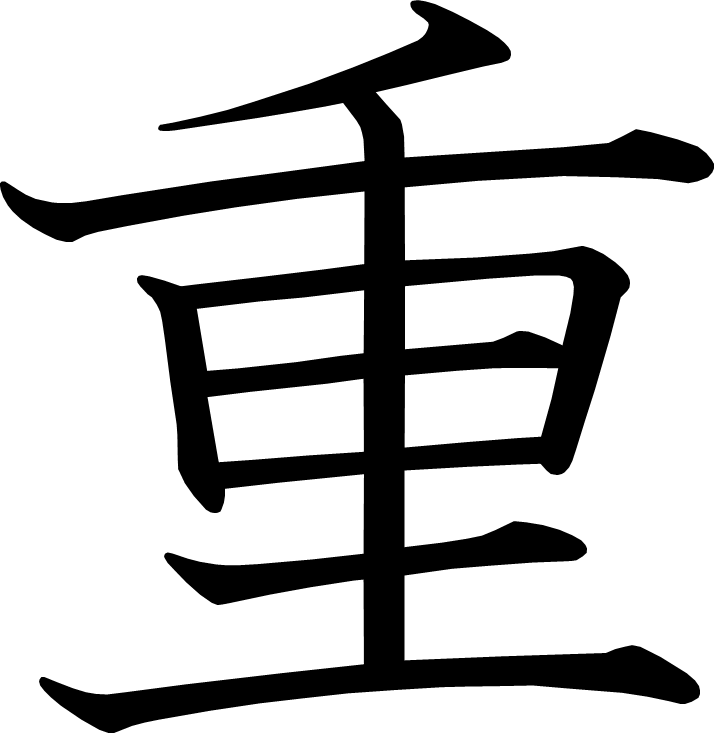 重
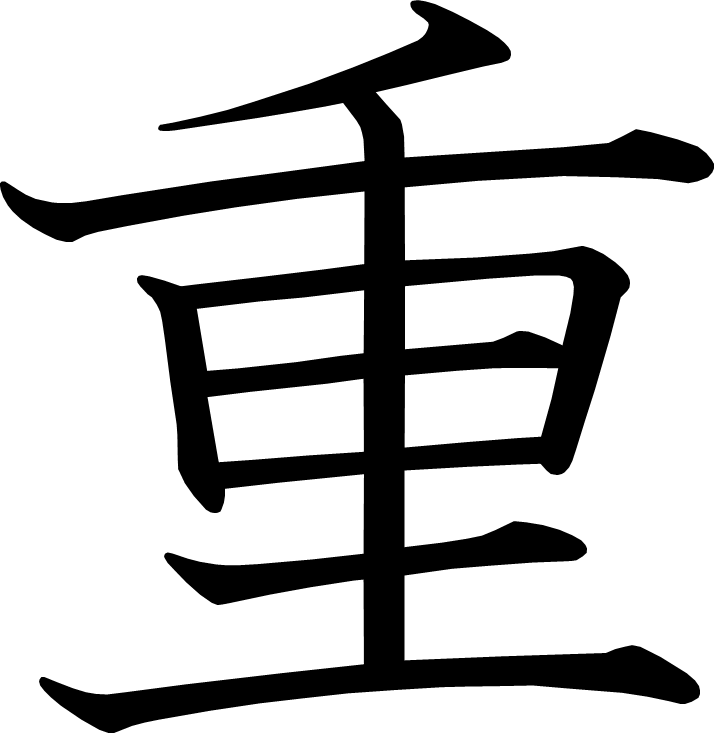 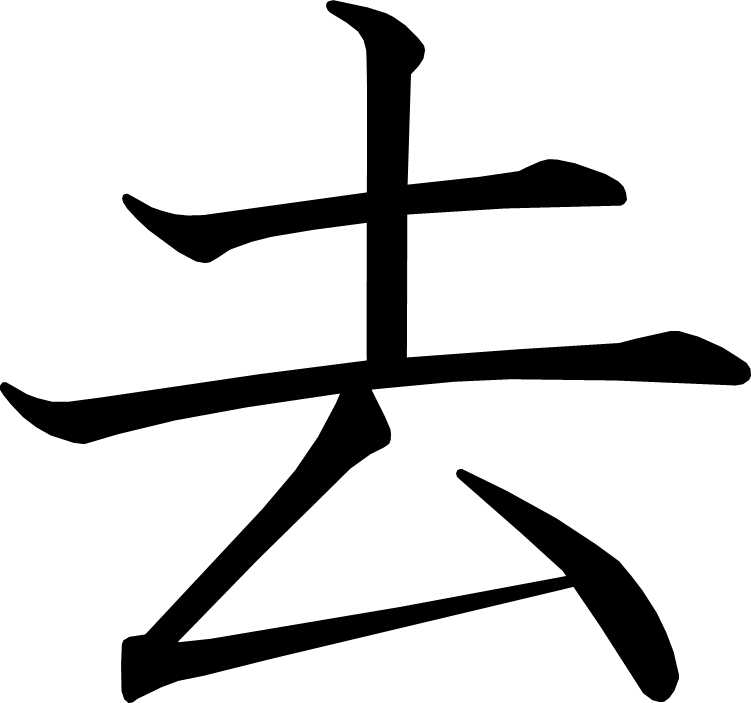 去
[Speaker Notes: 4画目を2分割]
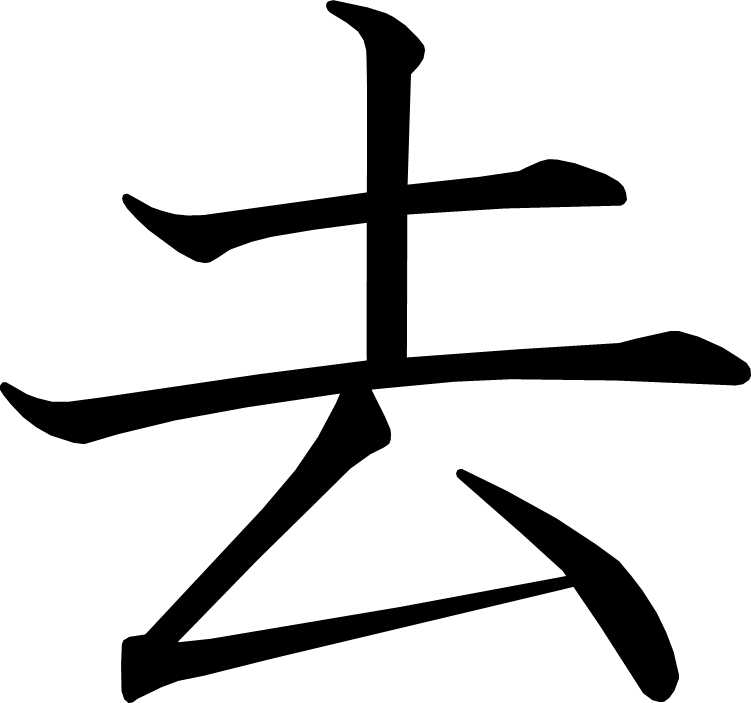 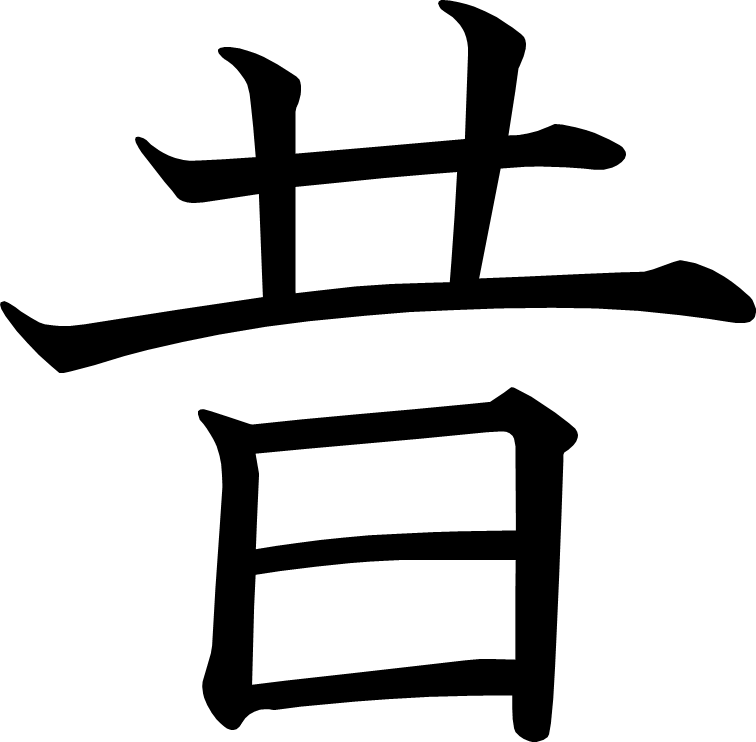 昔
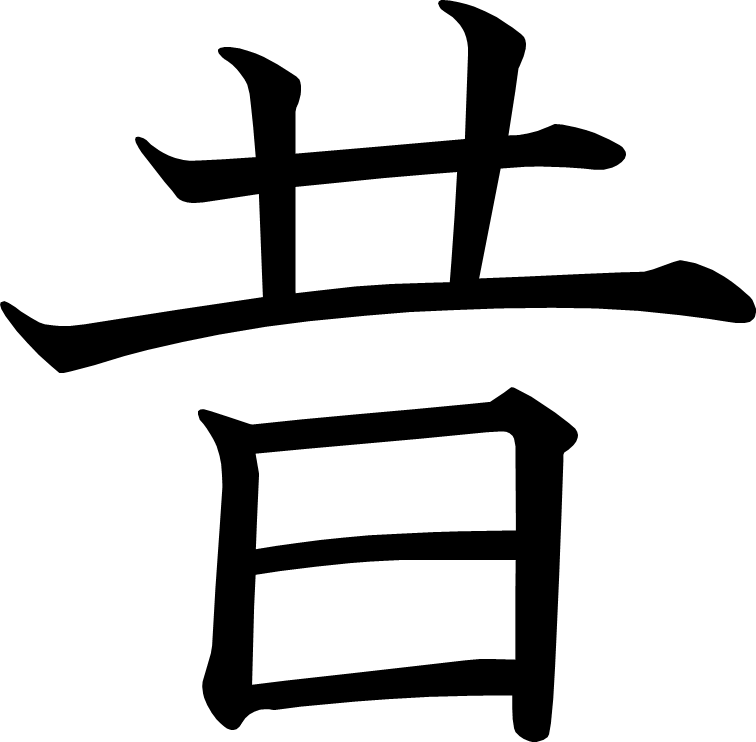 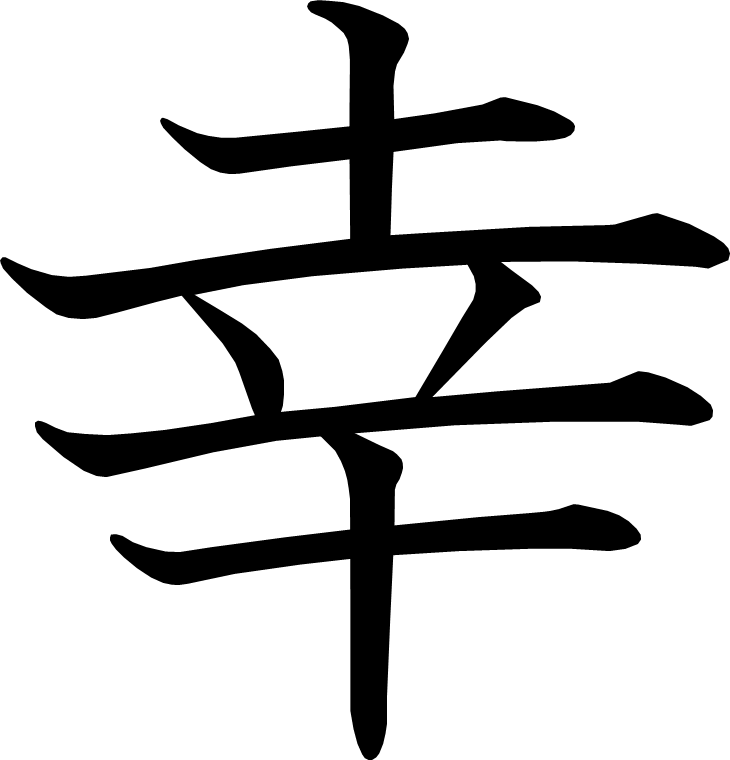 幸
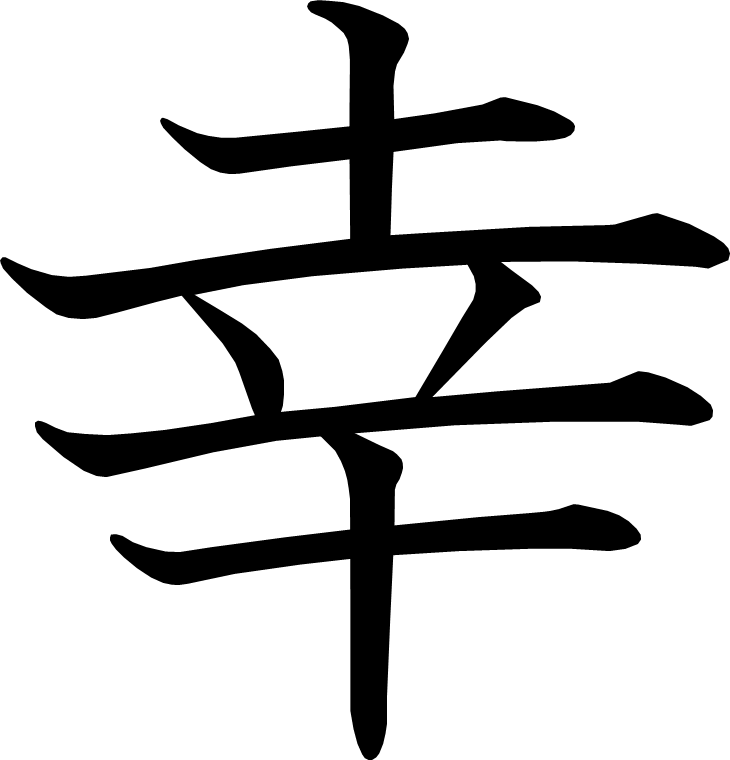 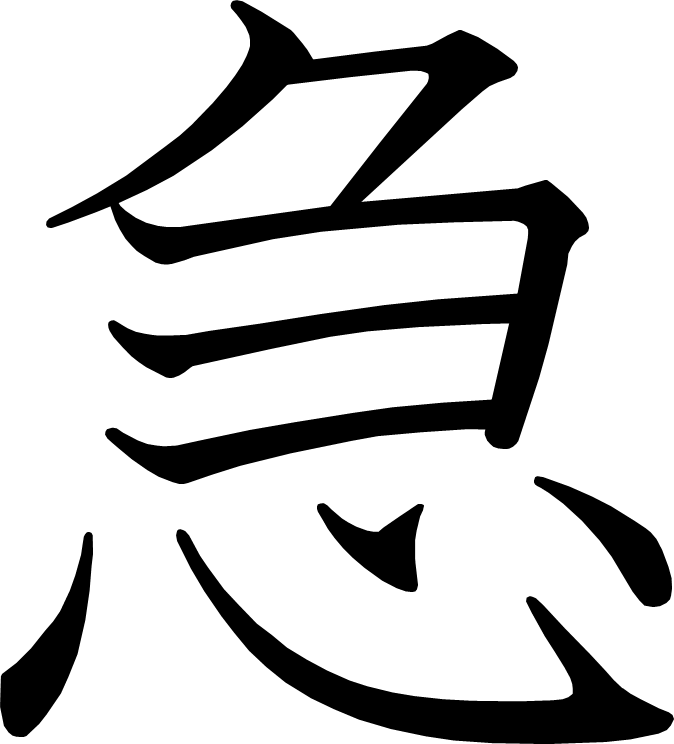 急
[Speaker Notes: 2画目を2分割
7画目を2分割
8画目を2分割]
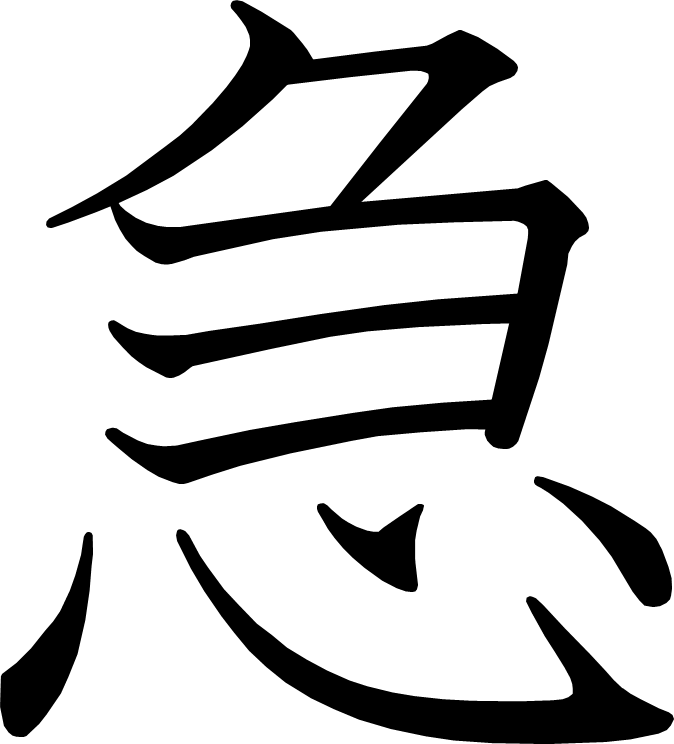 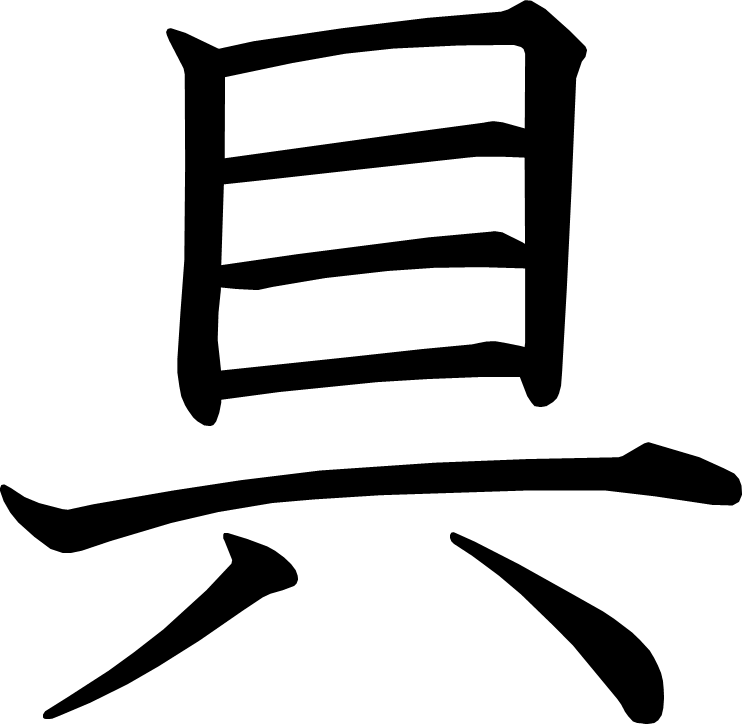 具
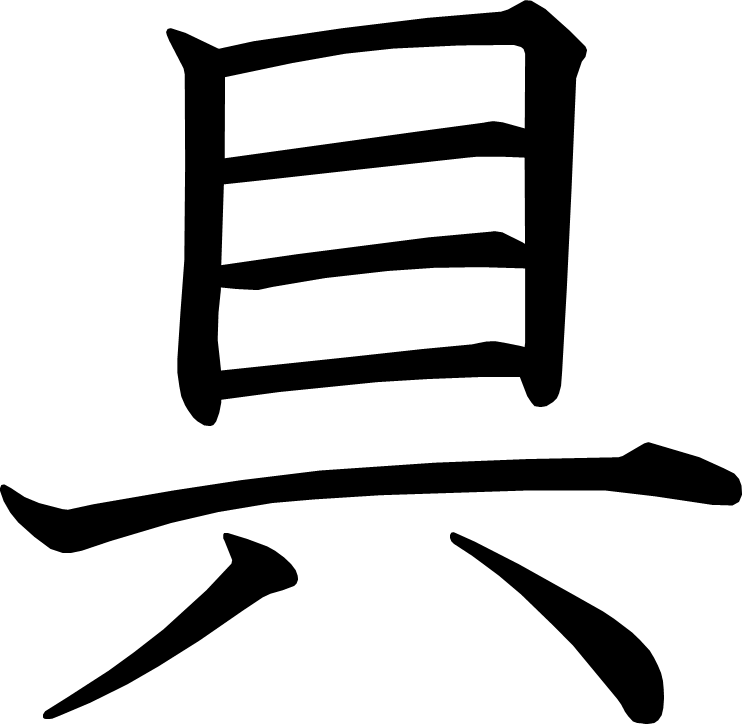 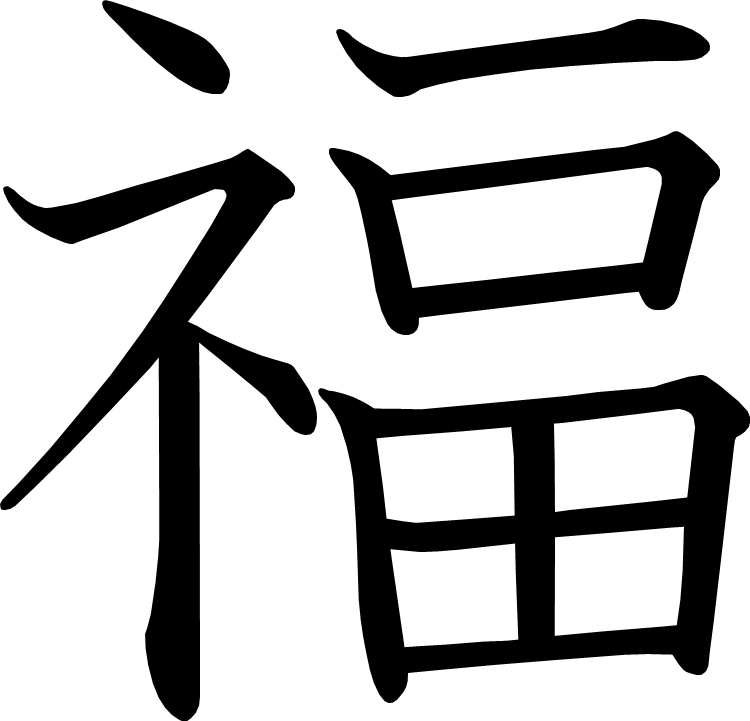 福
[Speaker Notes: 2画目を2分割]
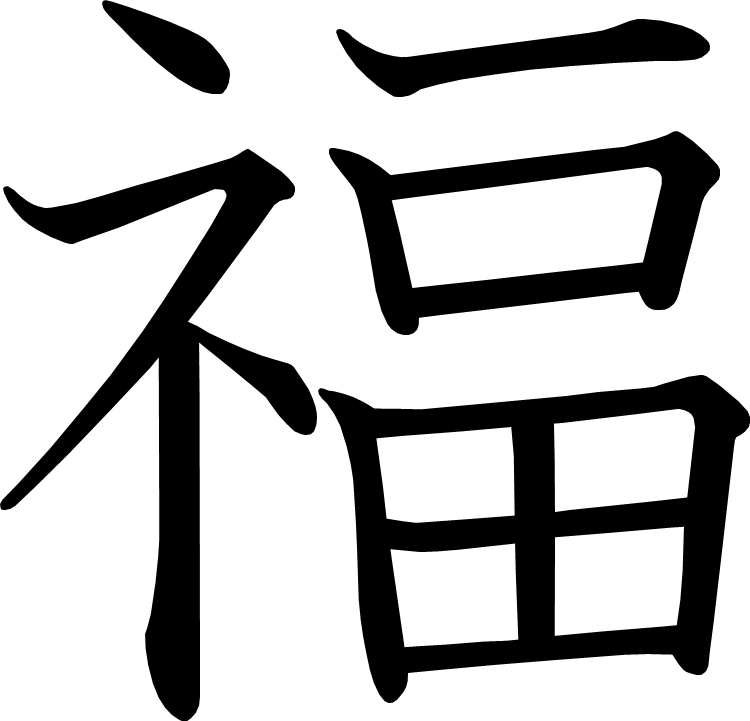 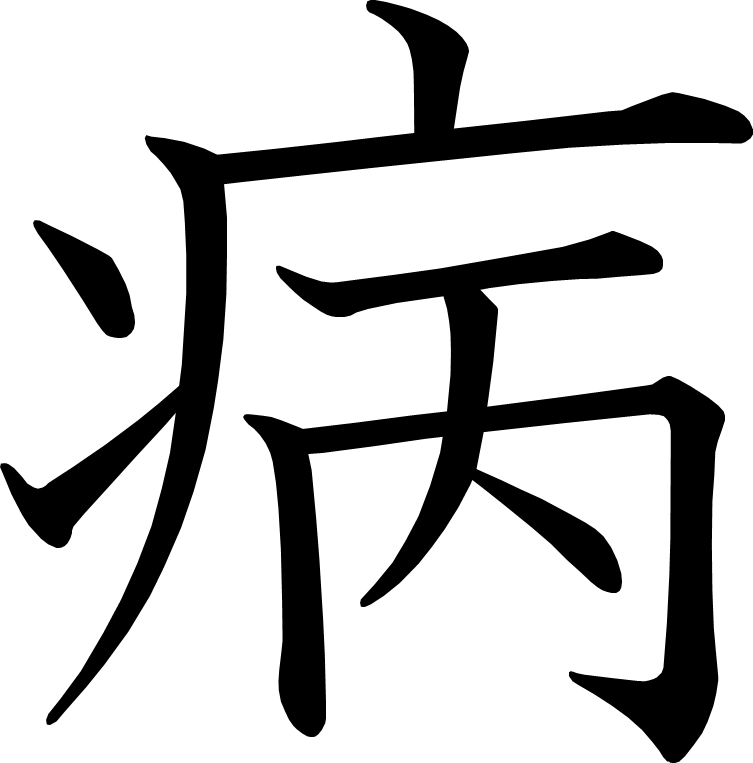 病
[Speaker Notes: 5画目を2分割
8画目を2分割]
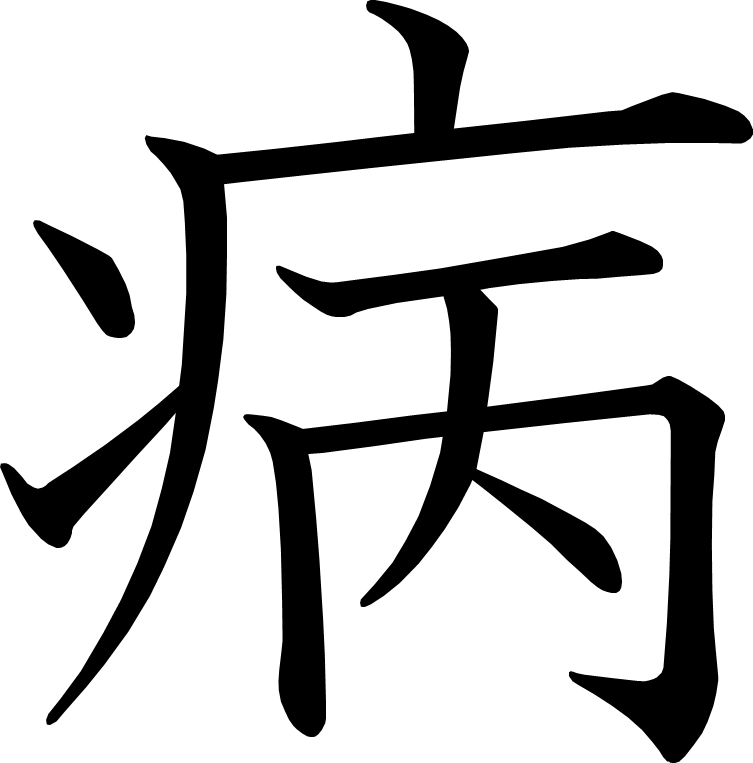 漢字の組み立てと意味
あたらしい漢字： 柱 笛 波 級
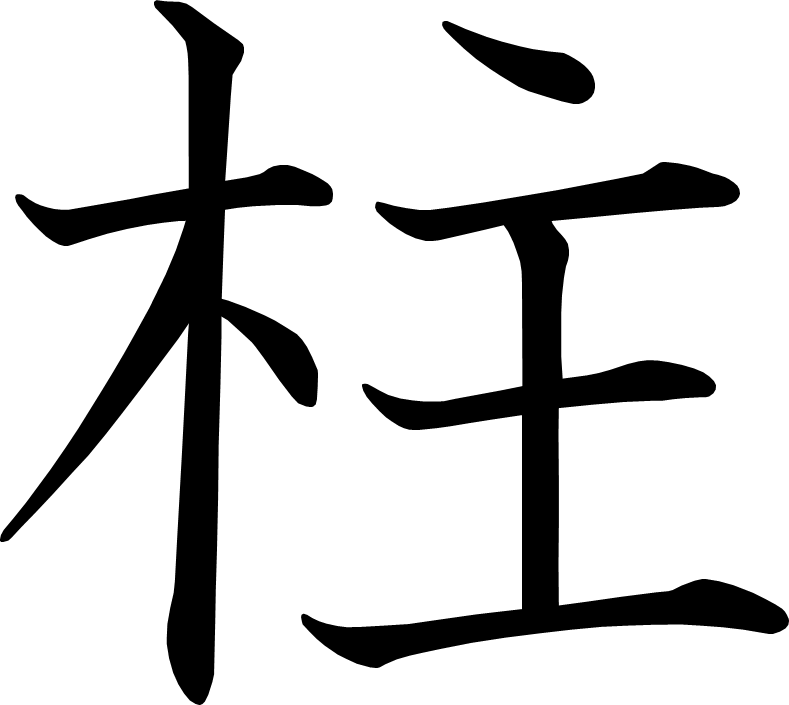 柱
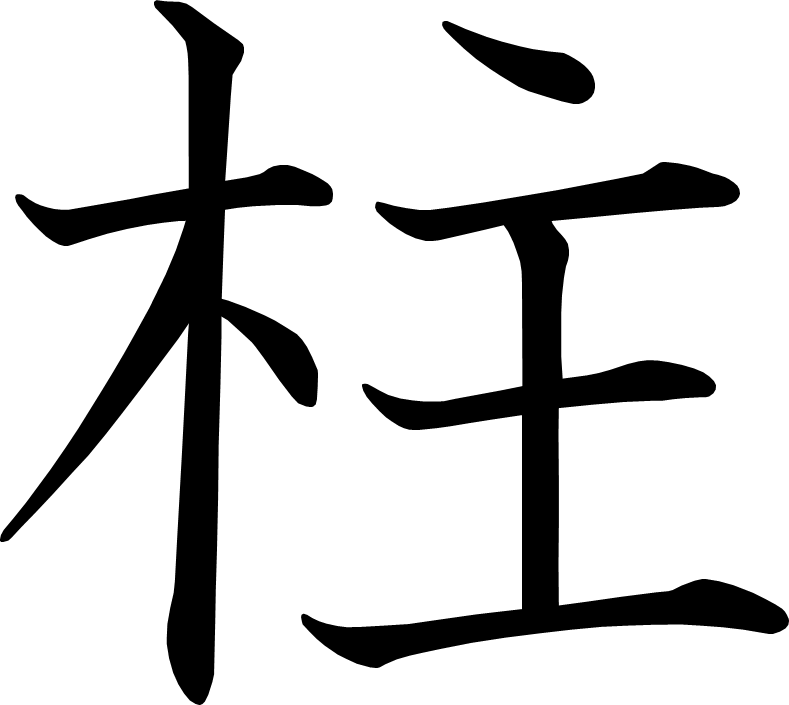 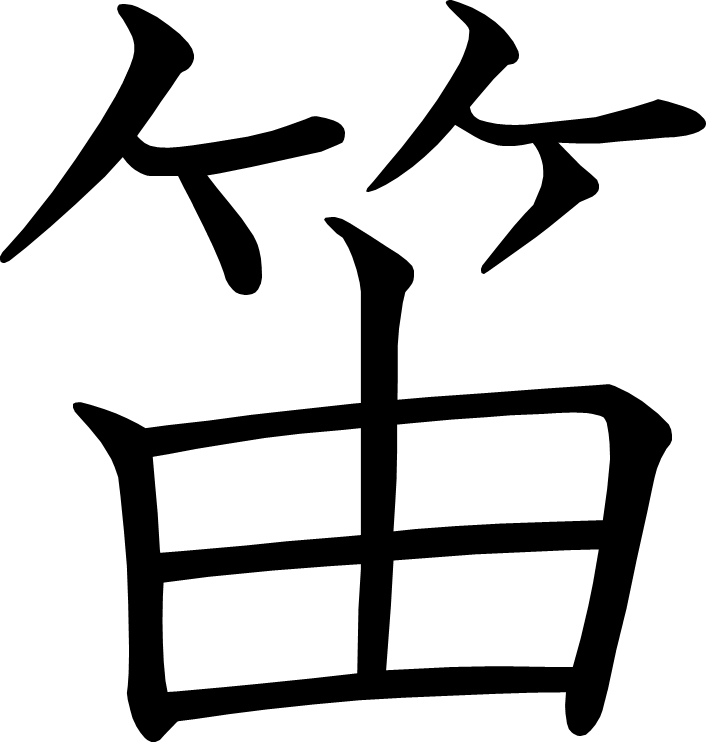 笛
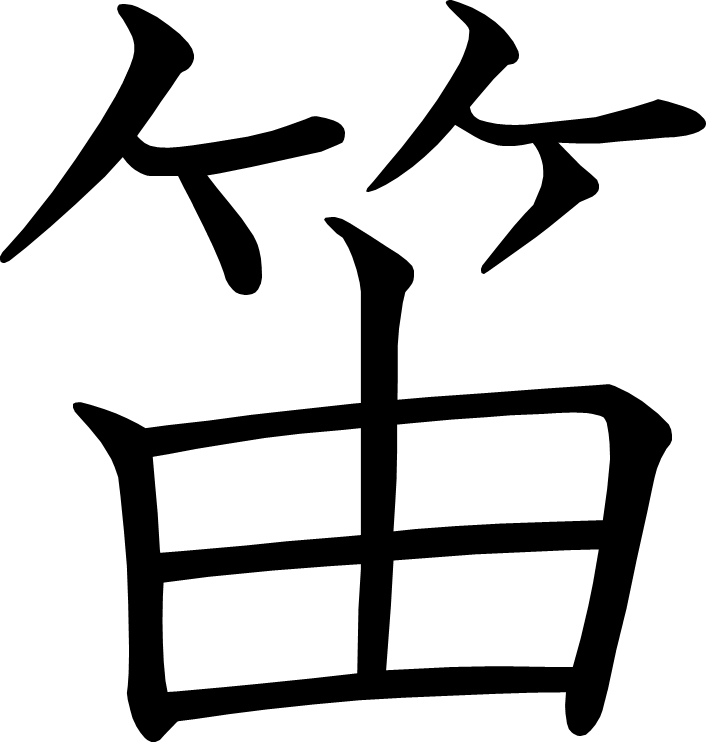 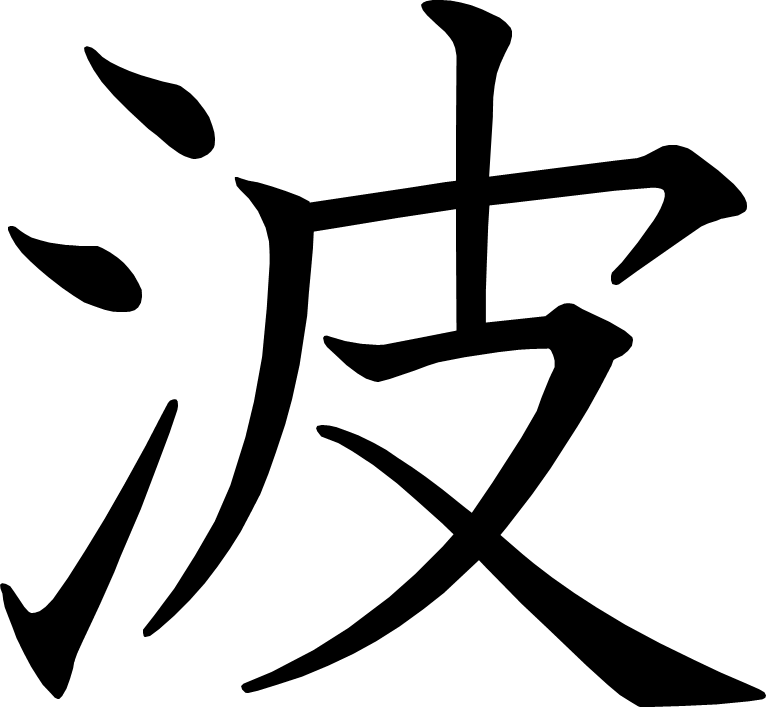 波
[Speaker Notes: 3画目を2分割
5画目を2分割
7画目を2分割]
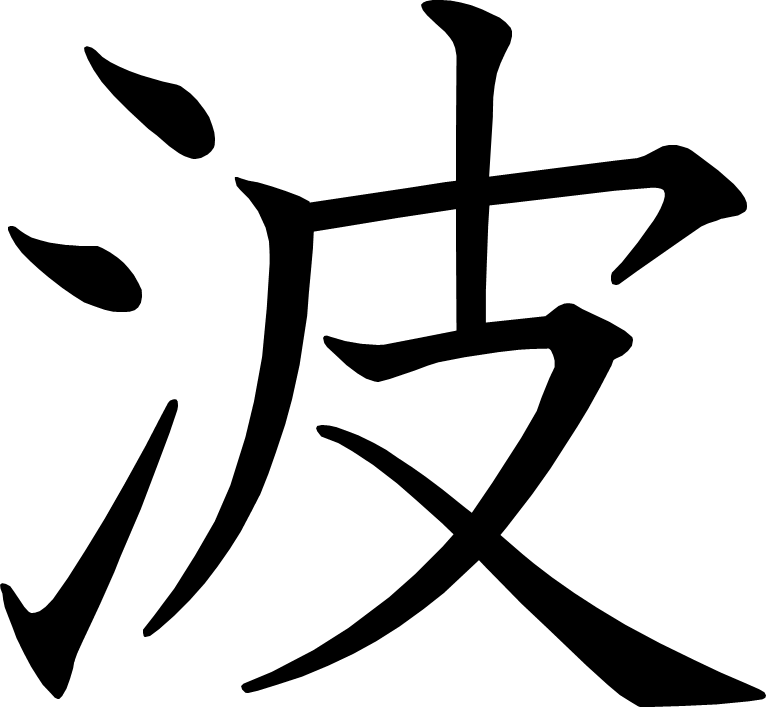 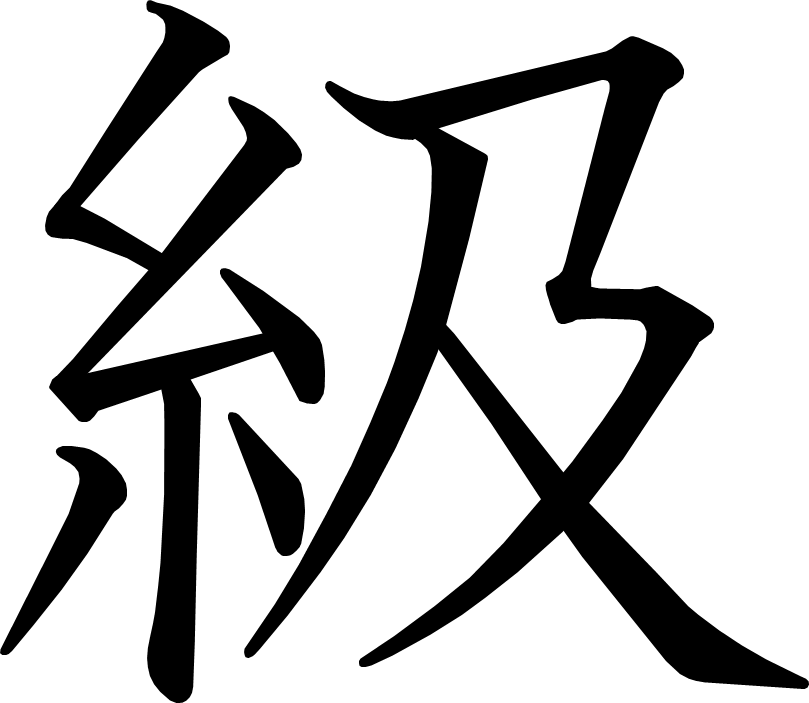 級
[Speaker Notes: 1画目を2分割
2画目を2分割
8画目を4分割]
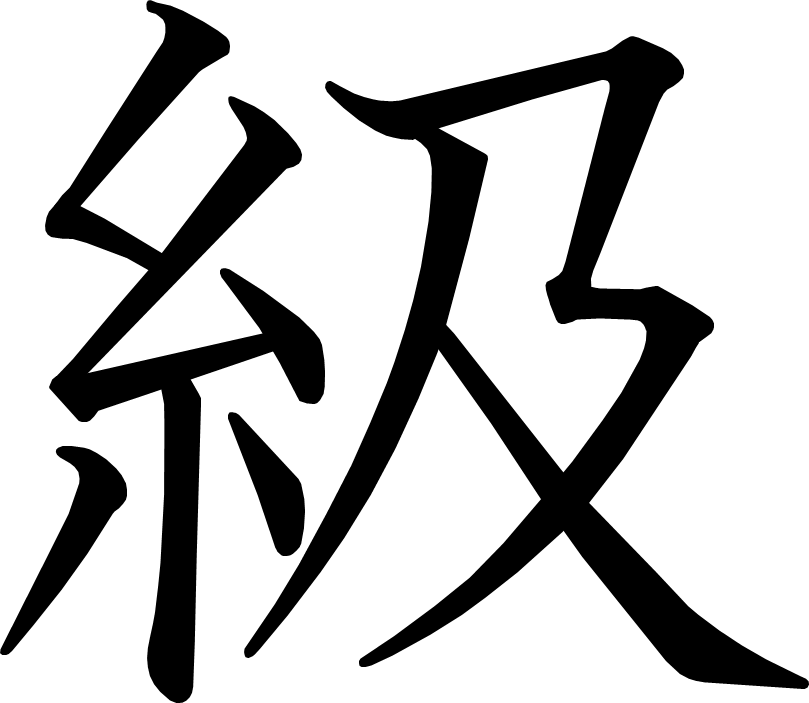